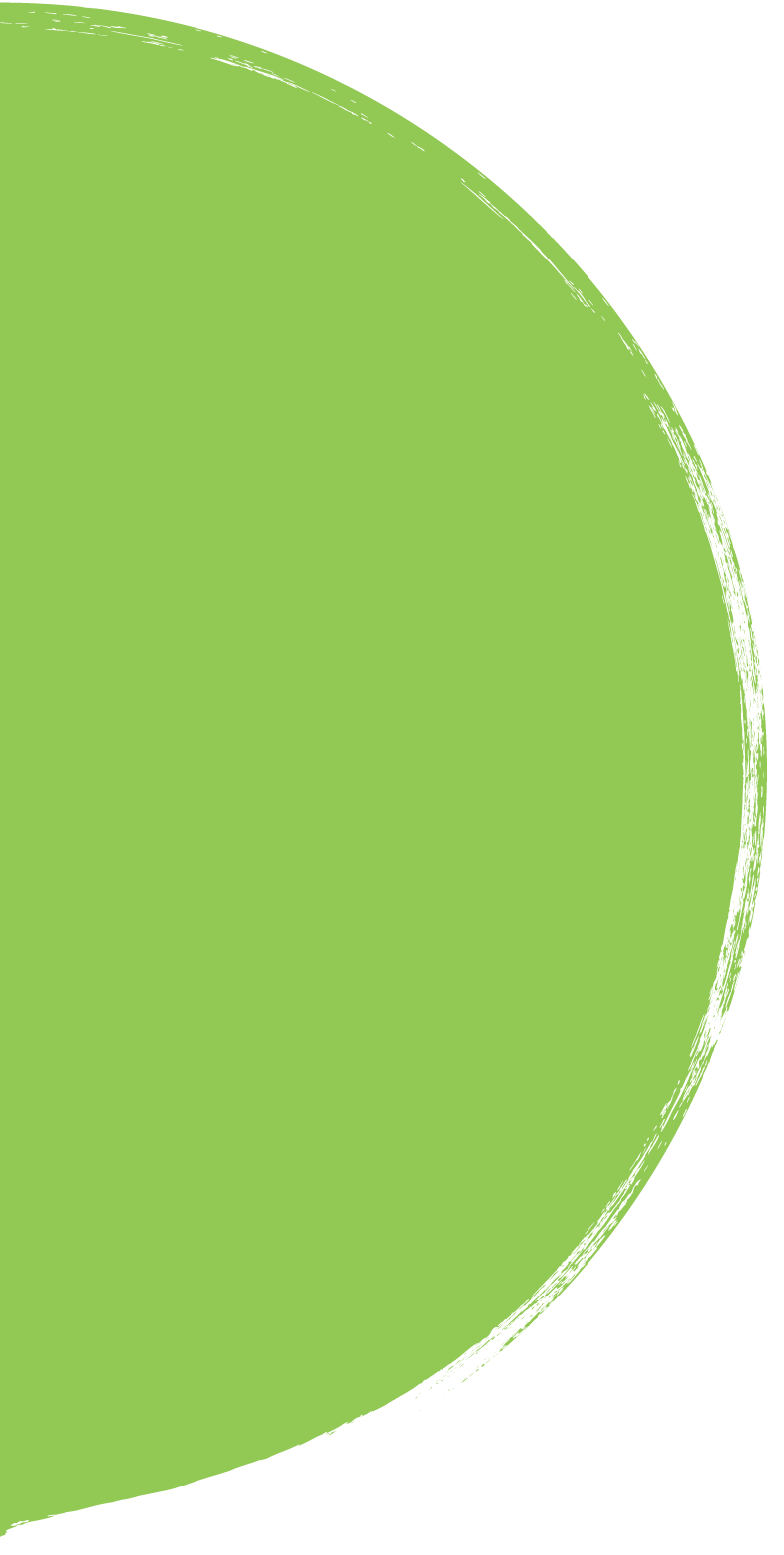 GEMEINDE
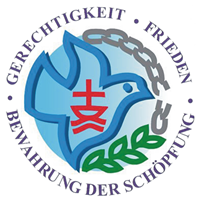 GEMEINSAM UNTERWEGS
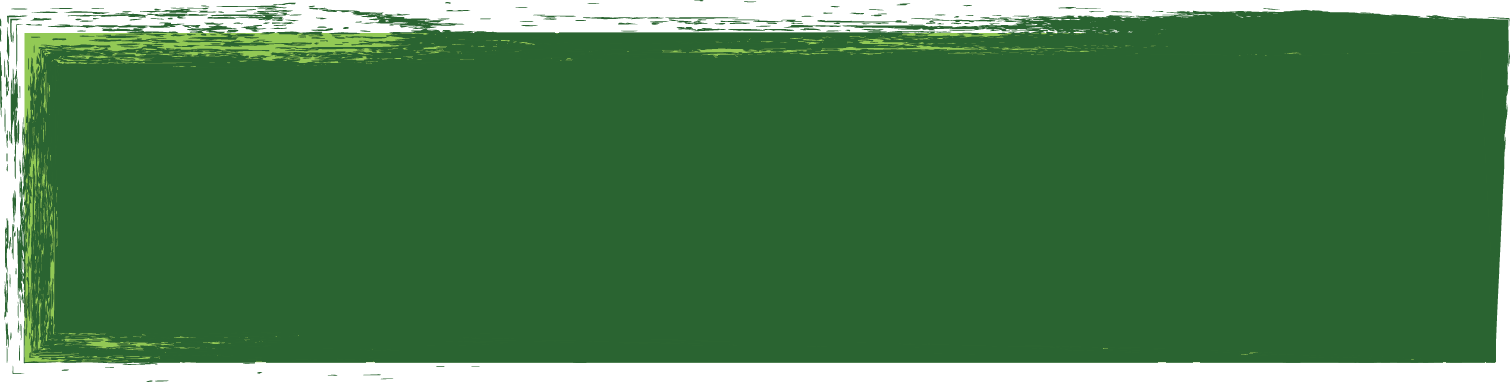 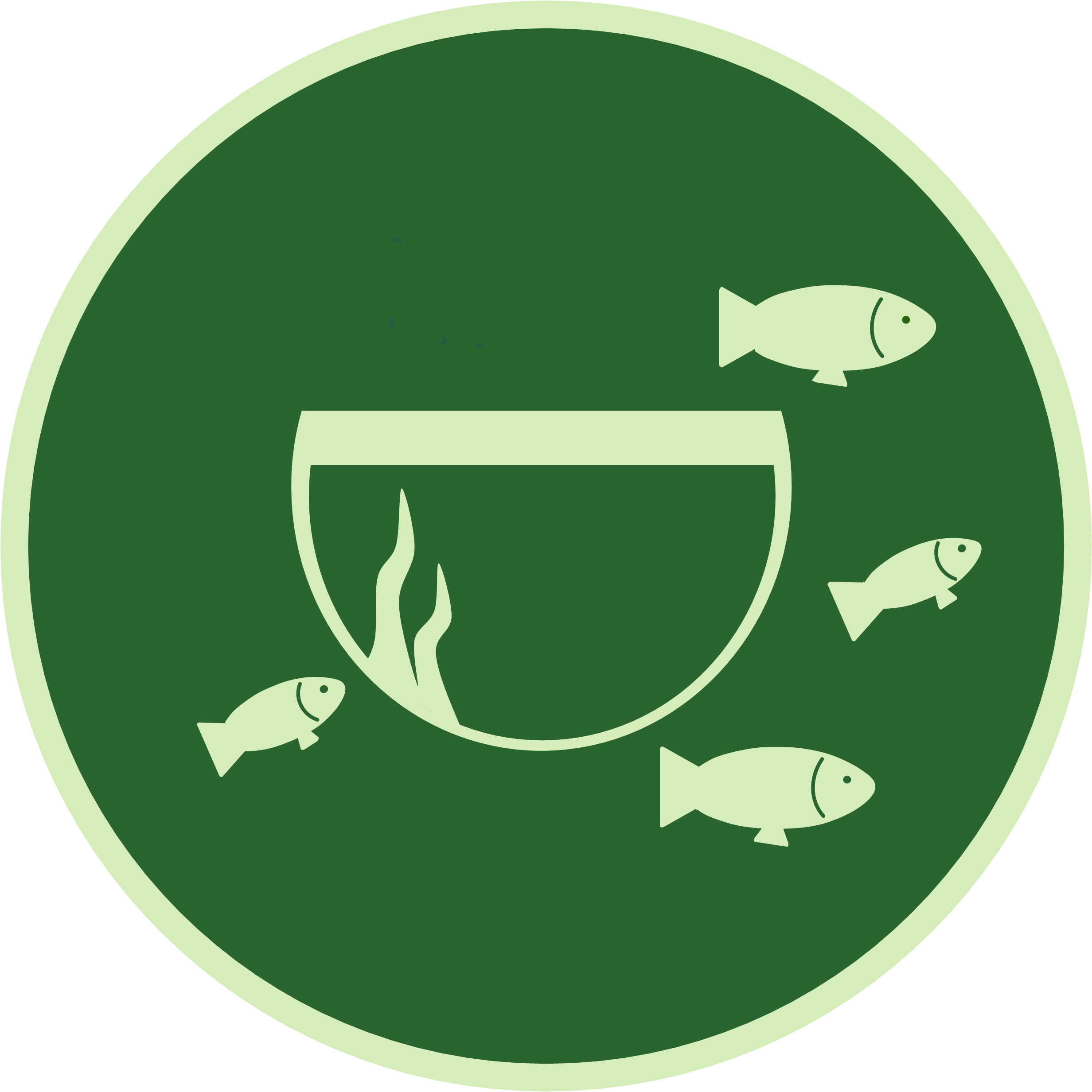 für Gerechtigkeit, Frieden &   
         Bewahrung der Schöpfung
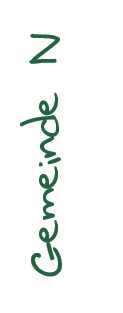 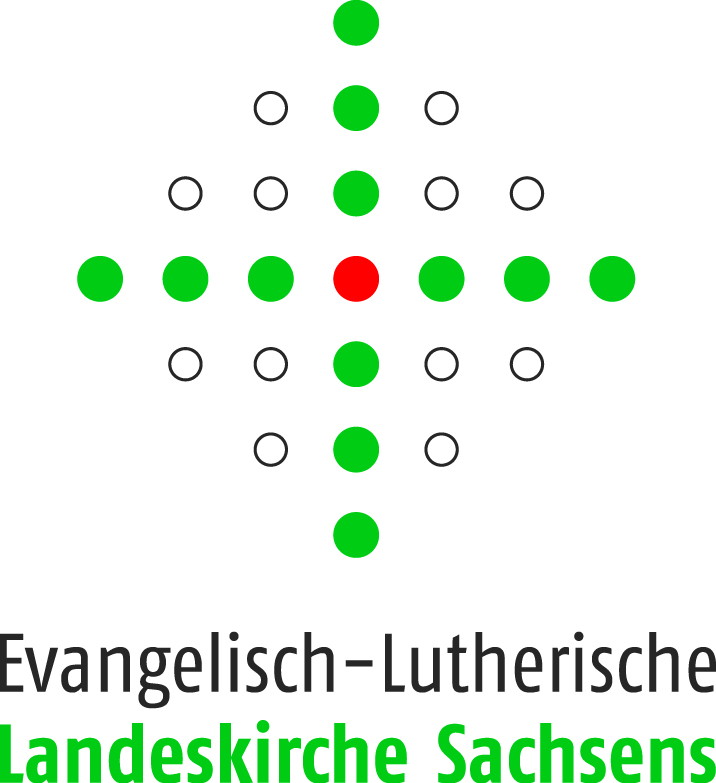 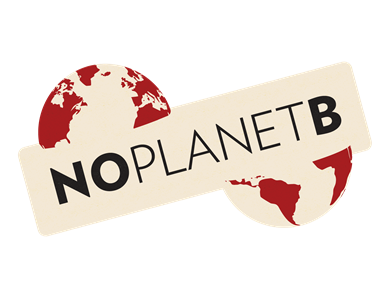 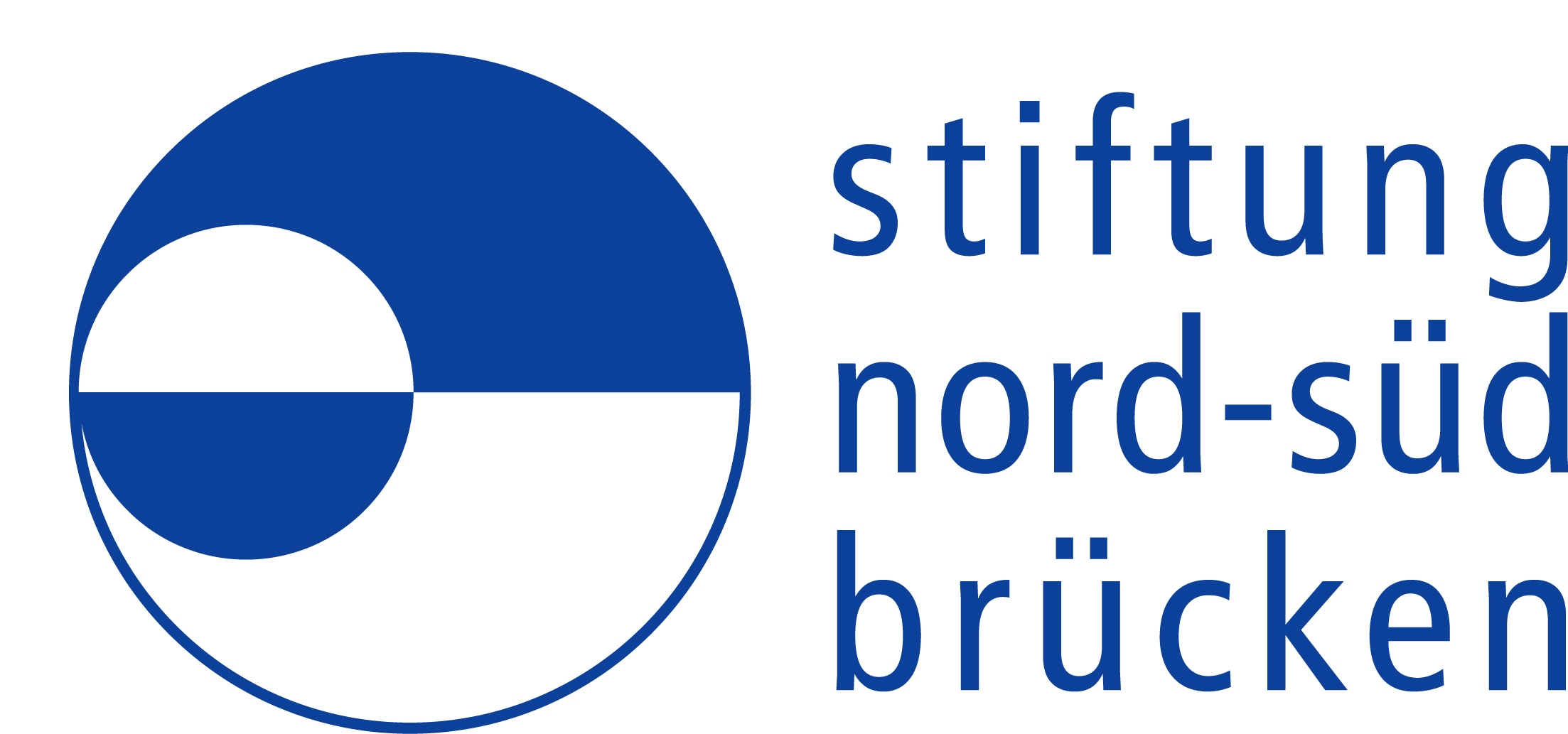 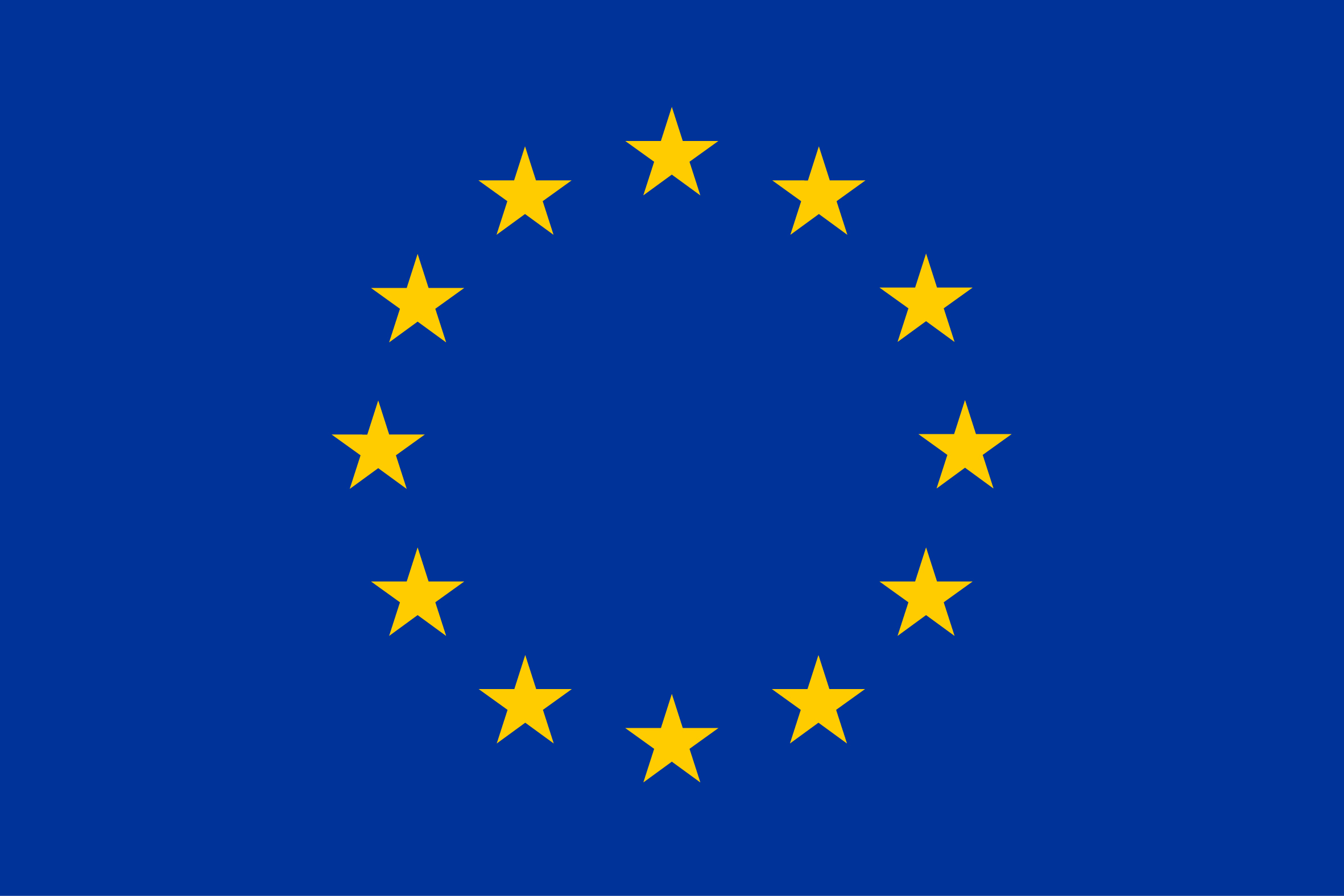 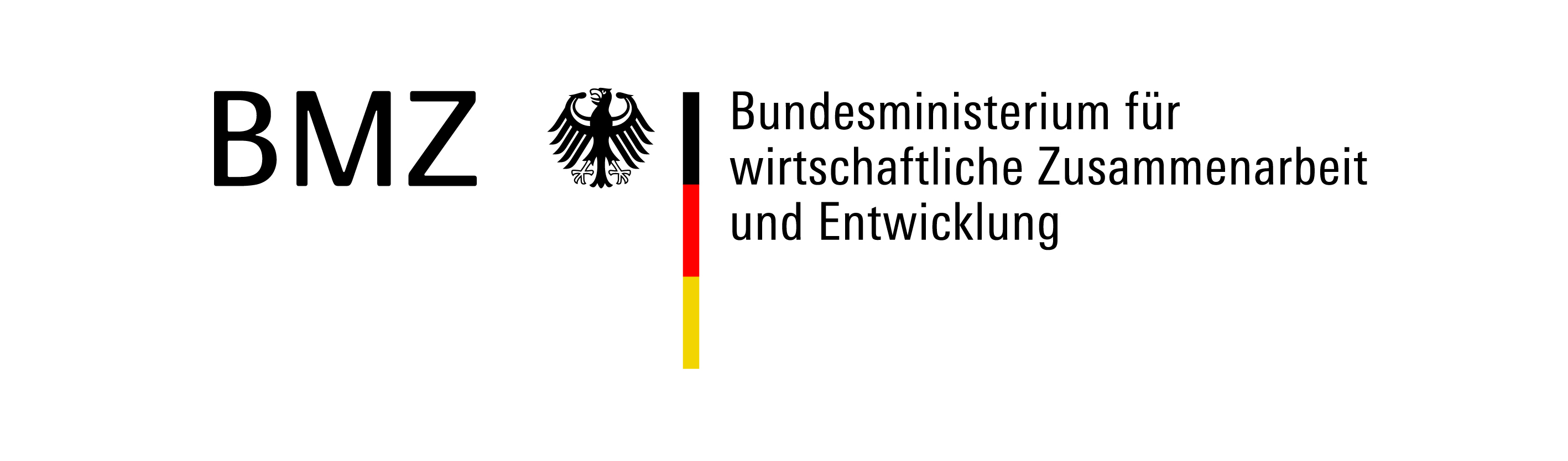 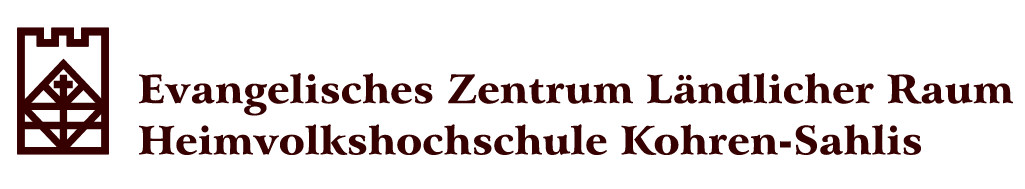 Diese Präsentation wurde mit finanzieller Unterstützung der Europäischen Union und des BMZ erstellt. Für den Inhalt dieses Dokuments ist ausschließlich das Projekt Gemeinde N verantwortlich und es gibt nicht die Position der Europäischen Union, des BMZ, von NOPLANETB oder der Stiftung Nord-Süd-Brücken wieder.
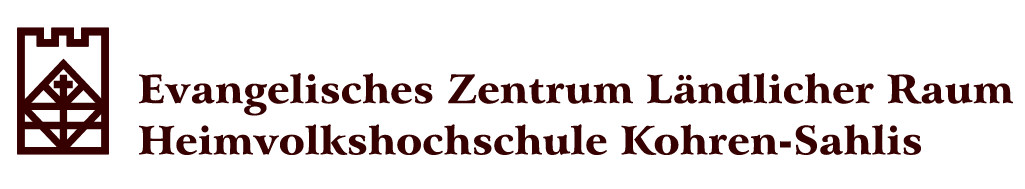 [Speaker Notes: In den Notizen finden Sie einen vorgeschlagenen Text zur Präsentation.
Natürlich können Sie auch einen eigenen Text verwenden.

Für dieses Treffen benötigen Sie an Materialien:
die ausgefüllten Analysebögen des vorherigen Treffens
15-20 Kärtchen und dicke Stifte, eventuell Reißzwecken oder Klebeband zur Befestigung an der Wand/Tafel
3 Bereiche an der Wand/Tafel beschriftet mit „schwierig“, „mittel“ und „einfach“
 2 Exemplare des Dokuments „Gruppenvorschlag“
1 Exemplar des Dokuments „Konsensvorlage“
5 Exemplare des Dokuments „Zielformulierung“

[Gemeinsamer schöner Einstieg: z.B. Lied oder Gebet]]
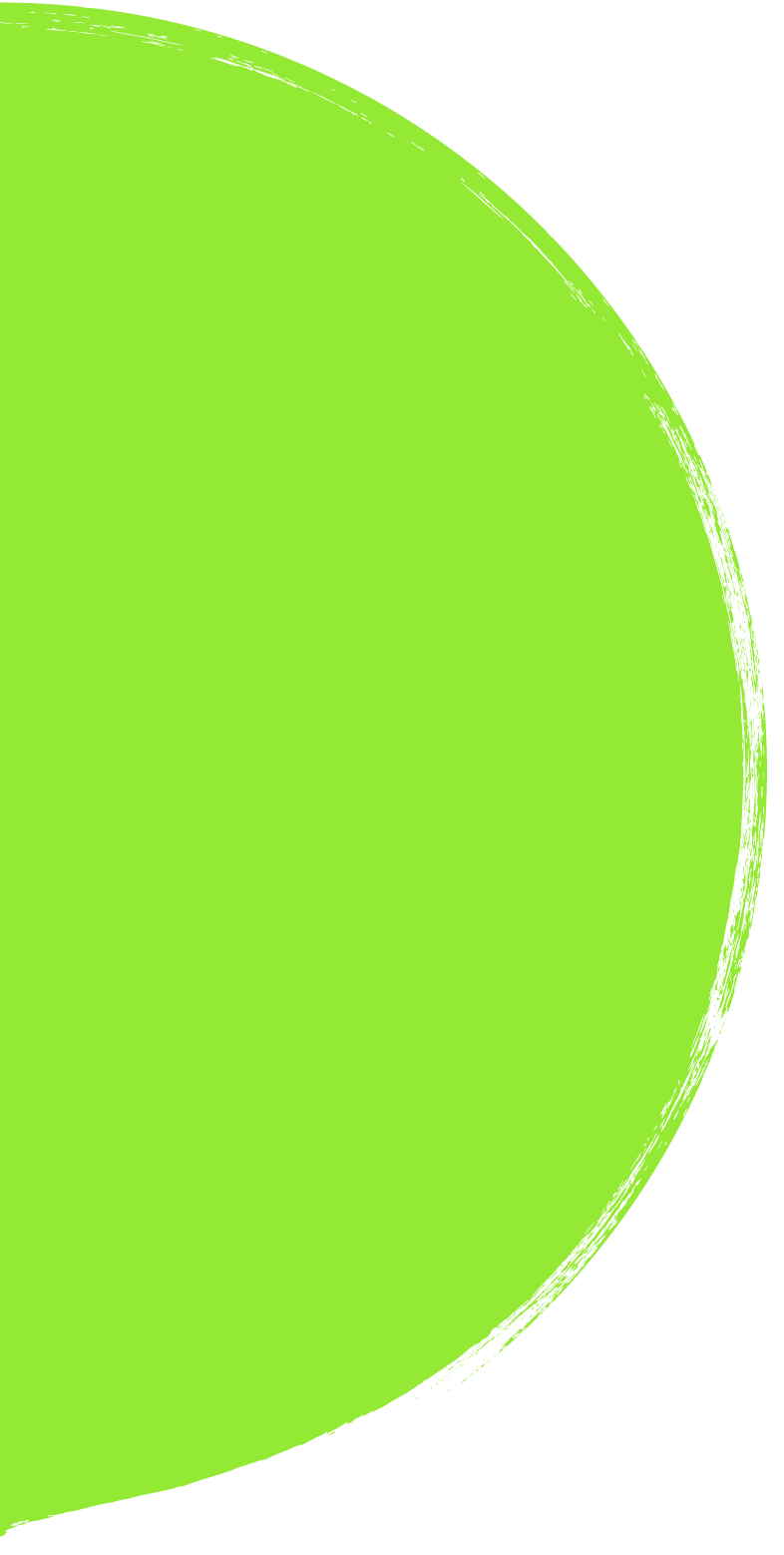 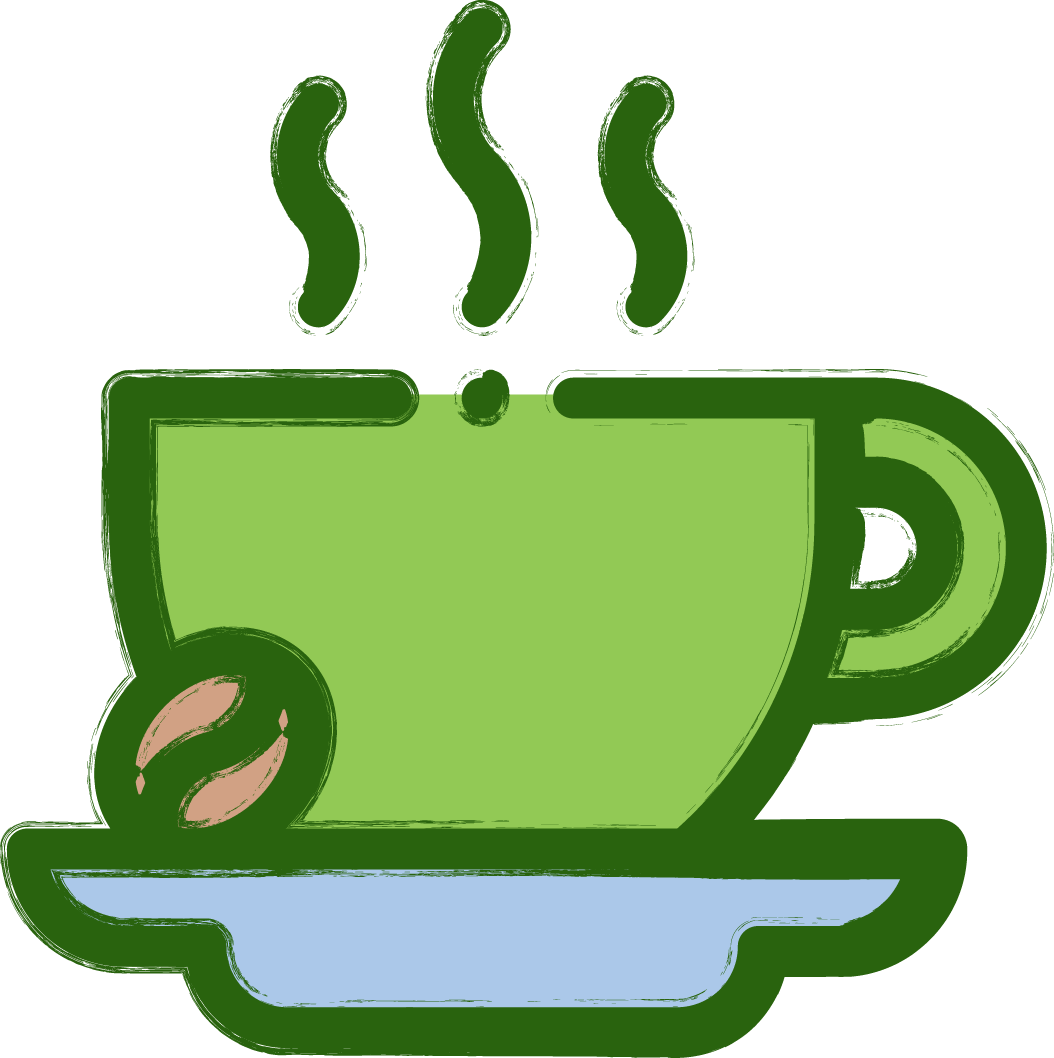 Was hat der christliche Glaube mit Milchkaffee zu tun?
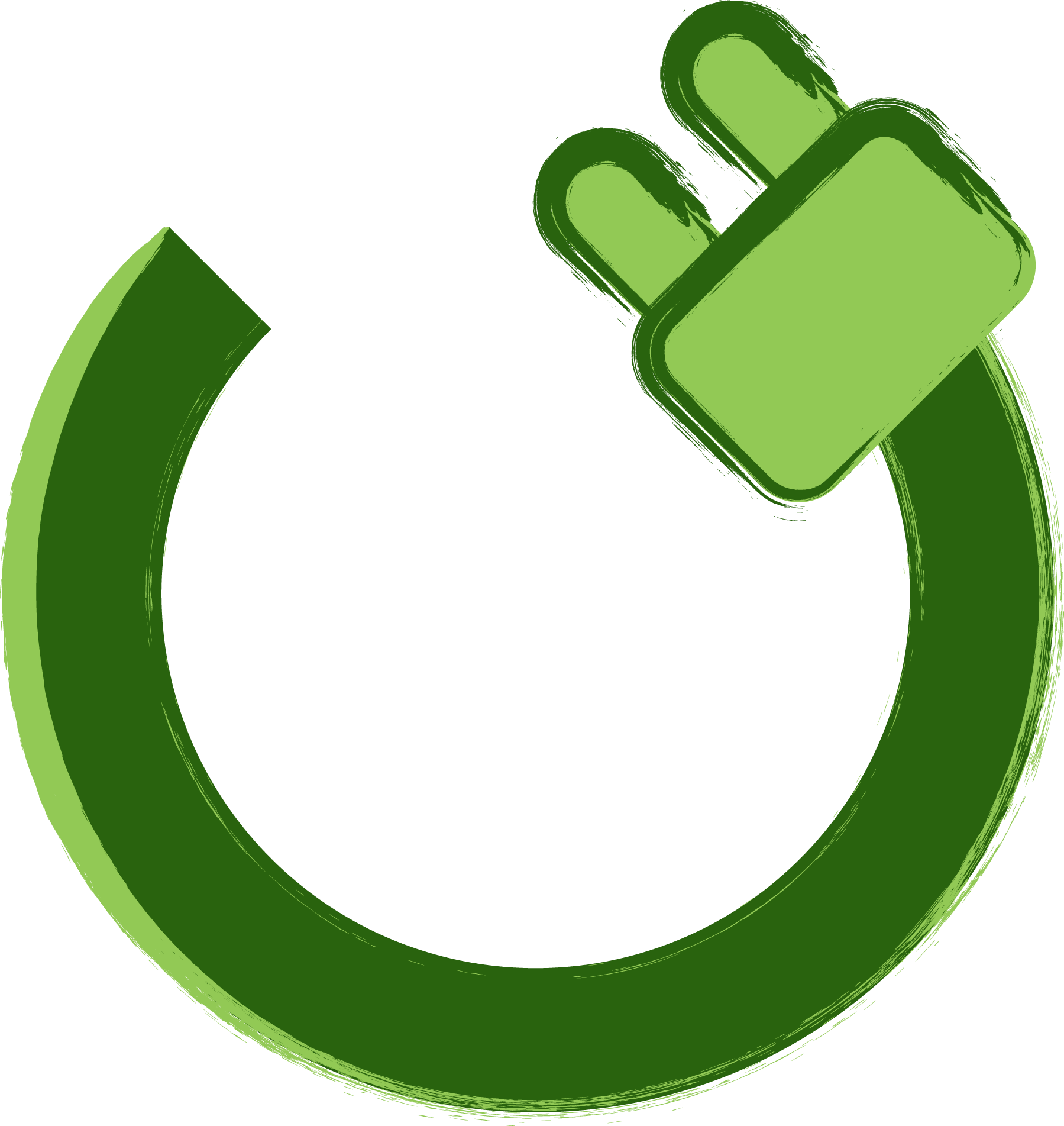 Was ist der Zusammenhang zwischen Steckdosen und Nächstenliebe?
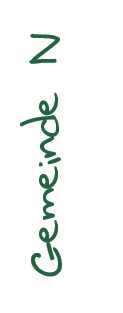 [Speaker Notes: In unserem ersten Treffen haben wir näher beleuchtet, was christlicher Glaube und unsere Kirchgemeinde
mit Nachhaltigkeitsthemen wie z.B. dem Klimawandel zu tun haben. Dabei haben wir diese
zwei Fragen hier versucht zu beantworten. [vorlesen]]
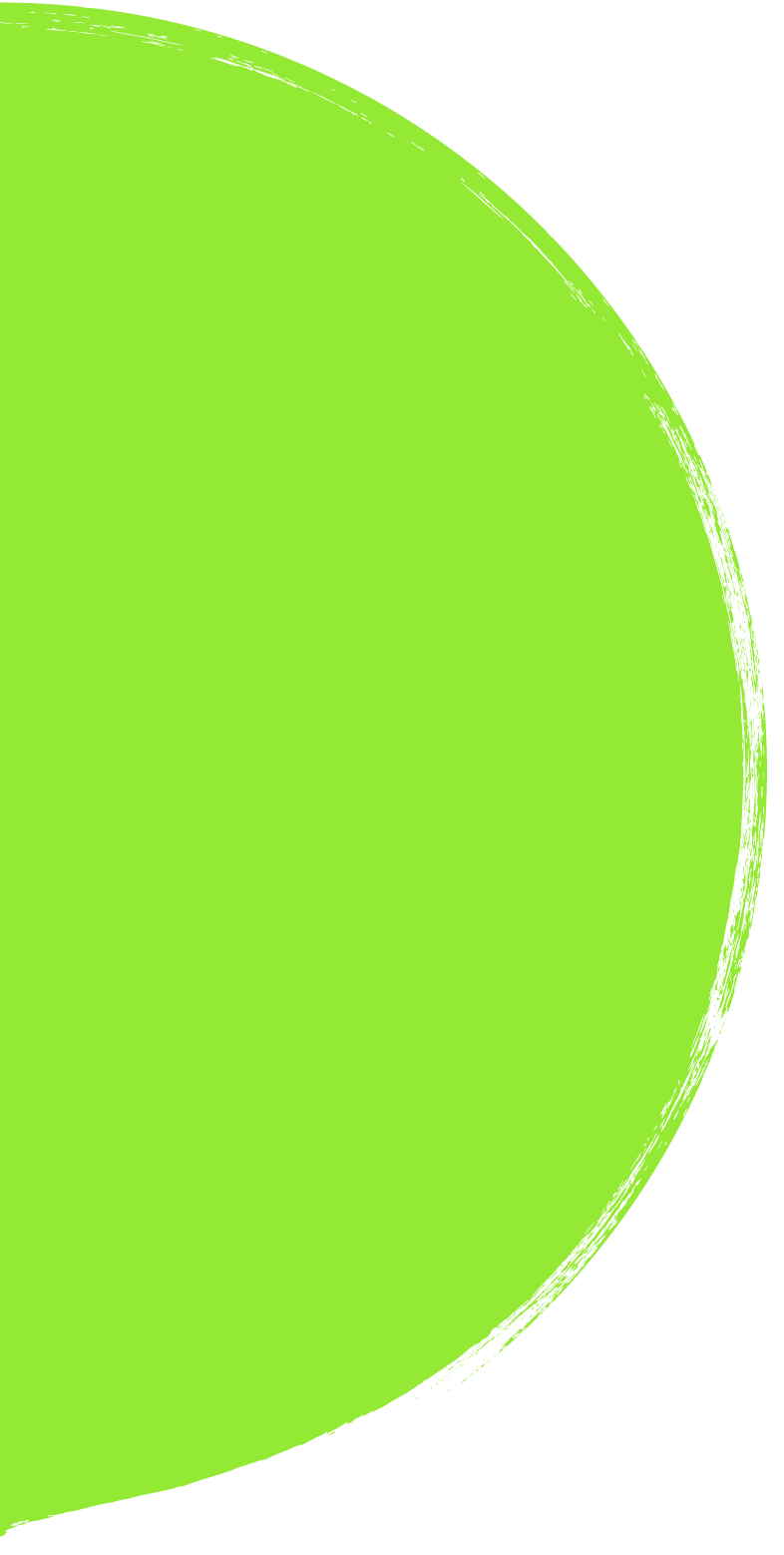 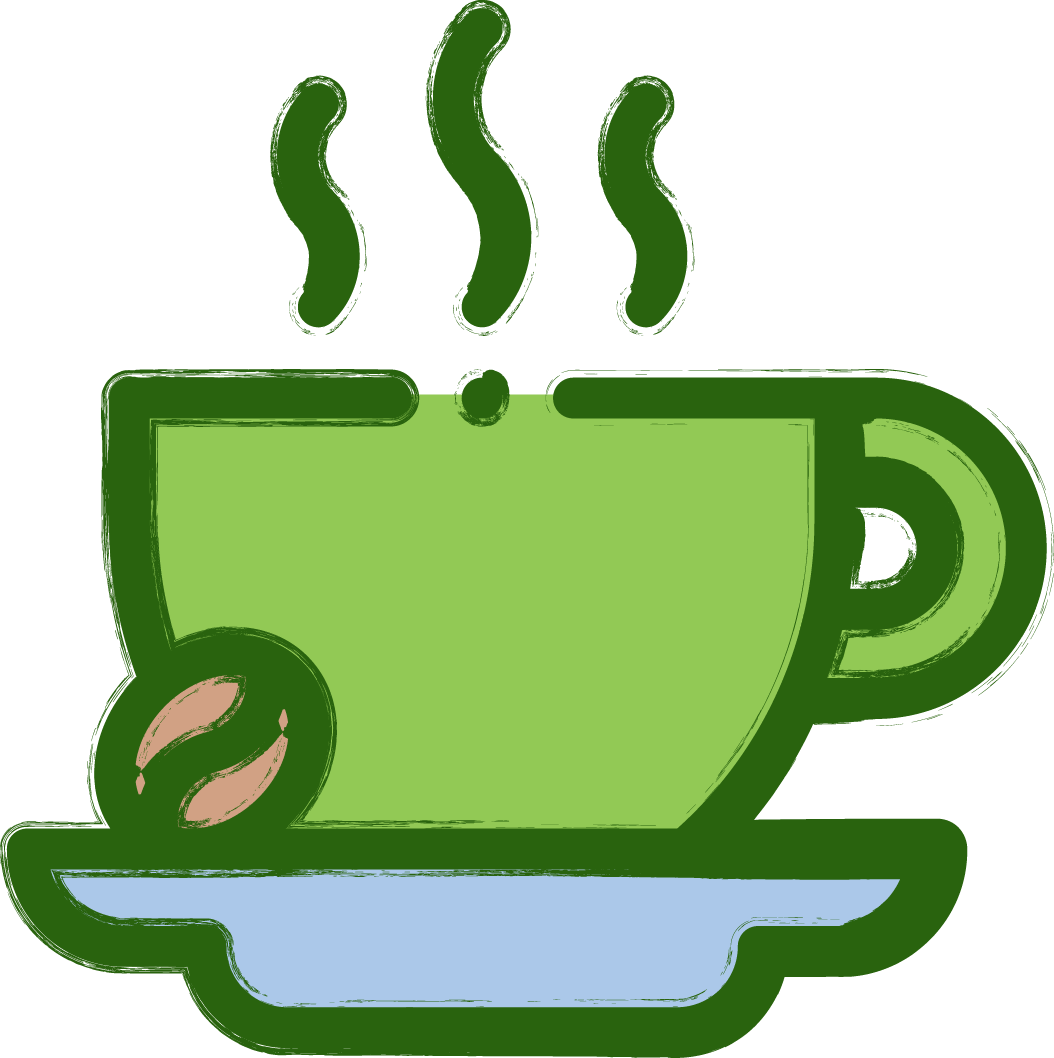 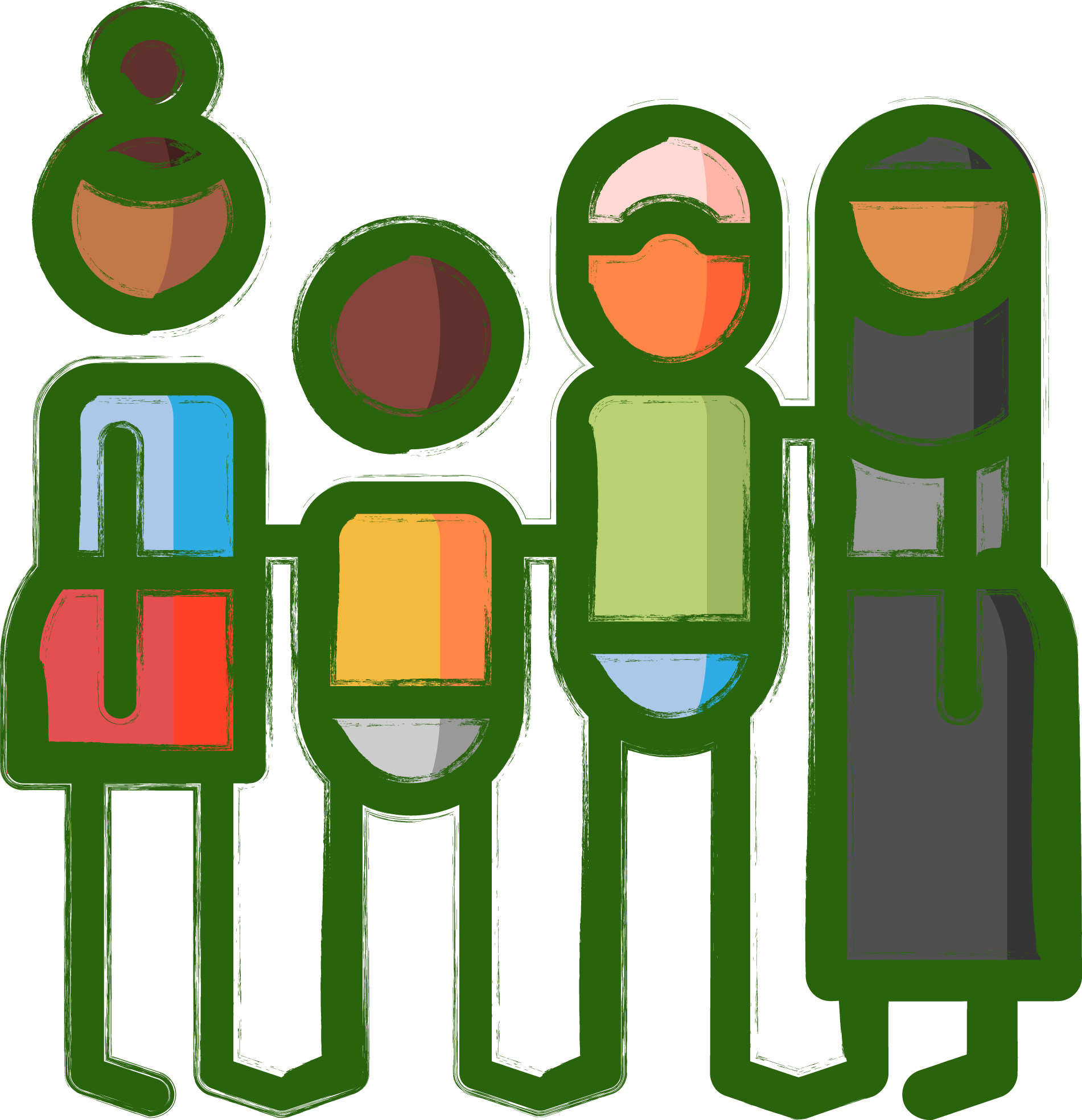 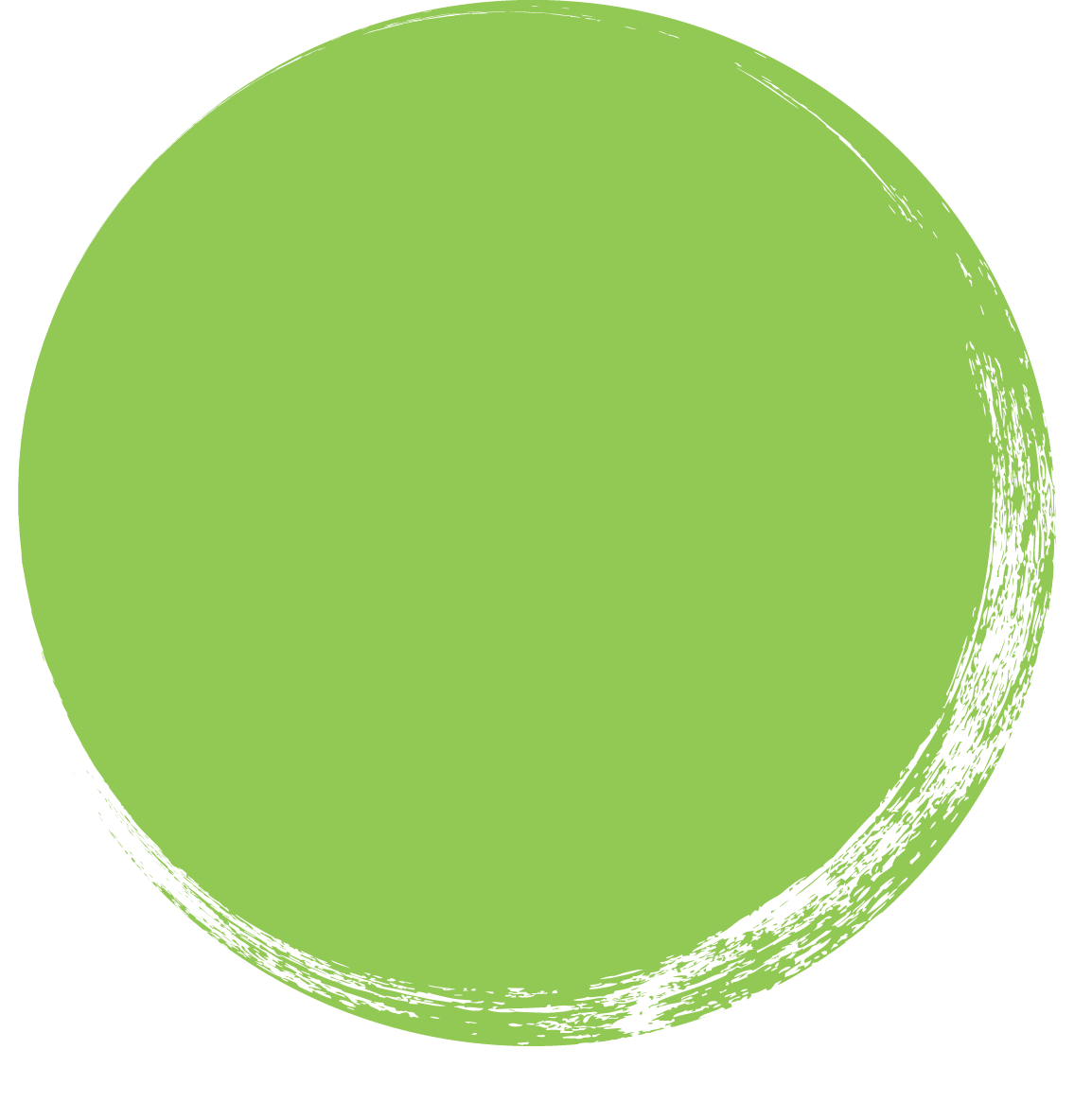 Ausbeutung
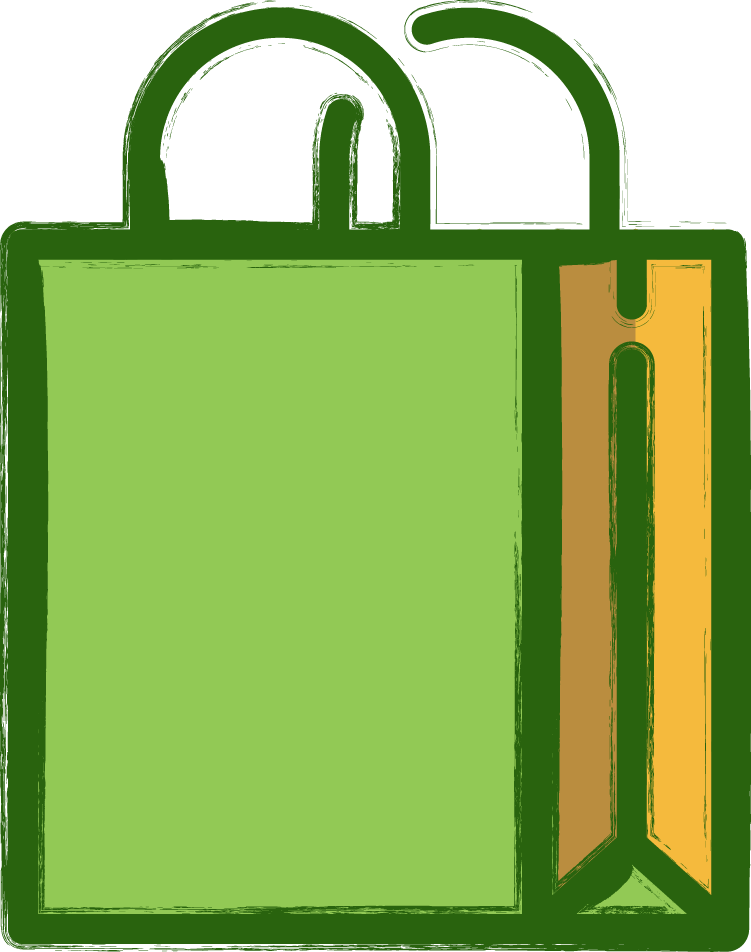 Klimawandel
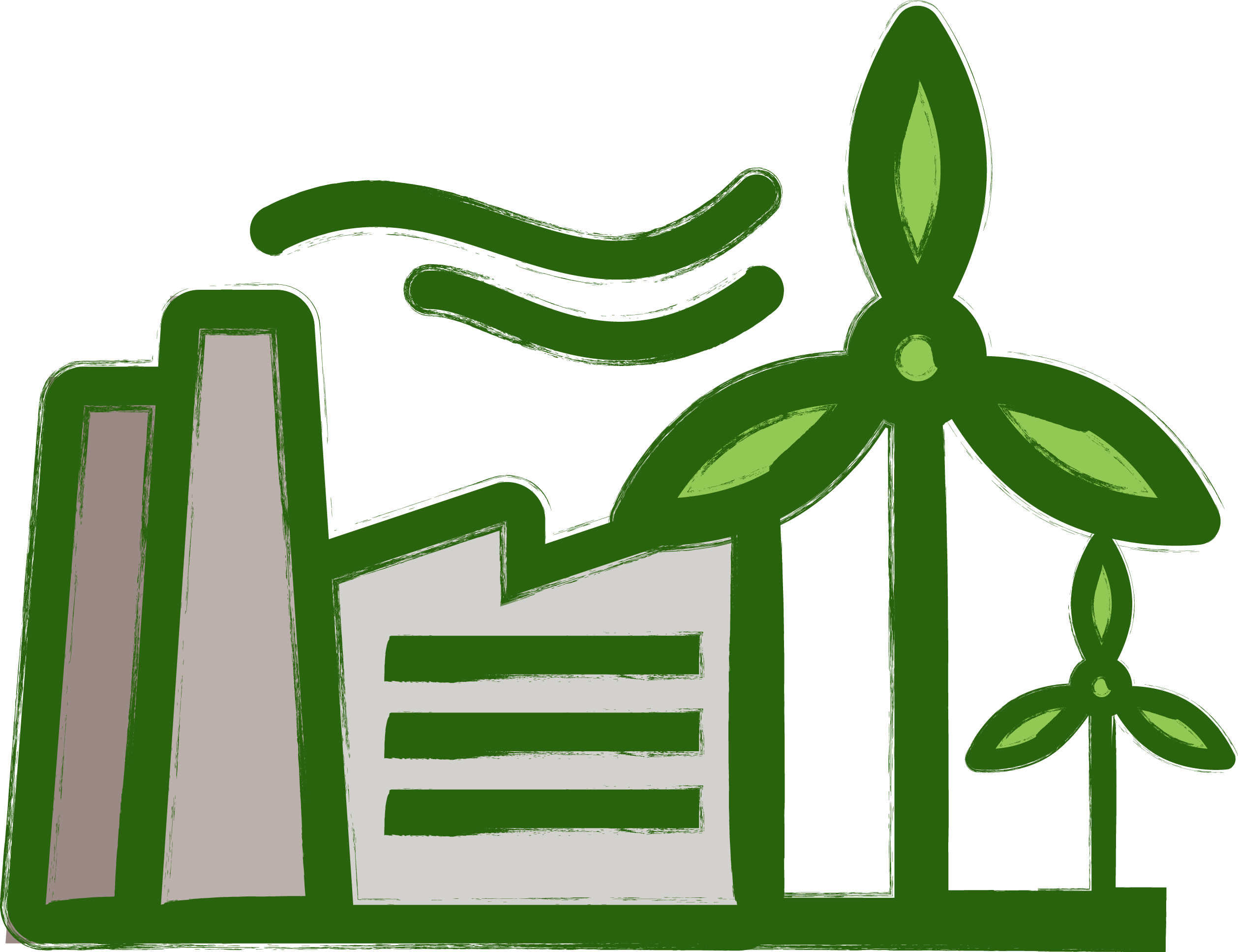 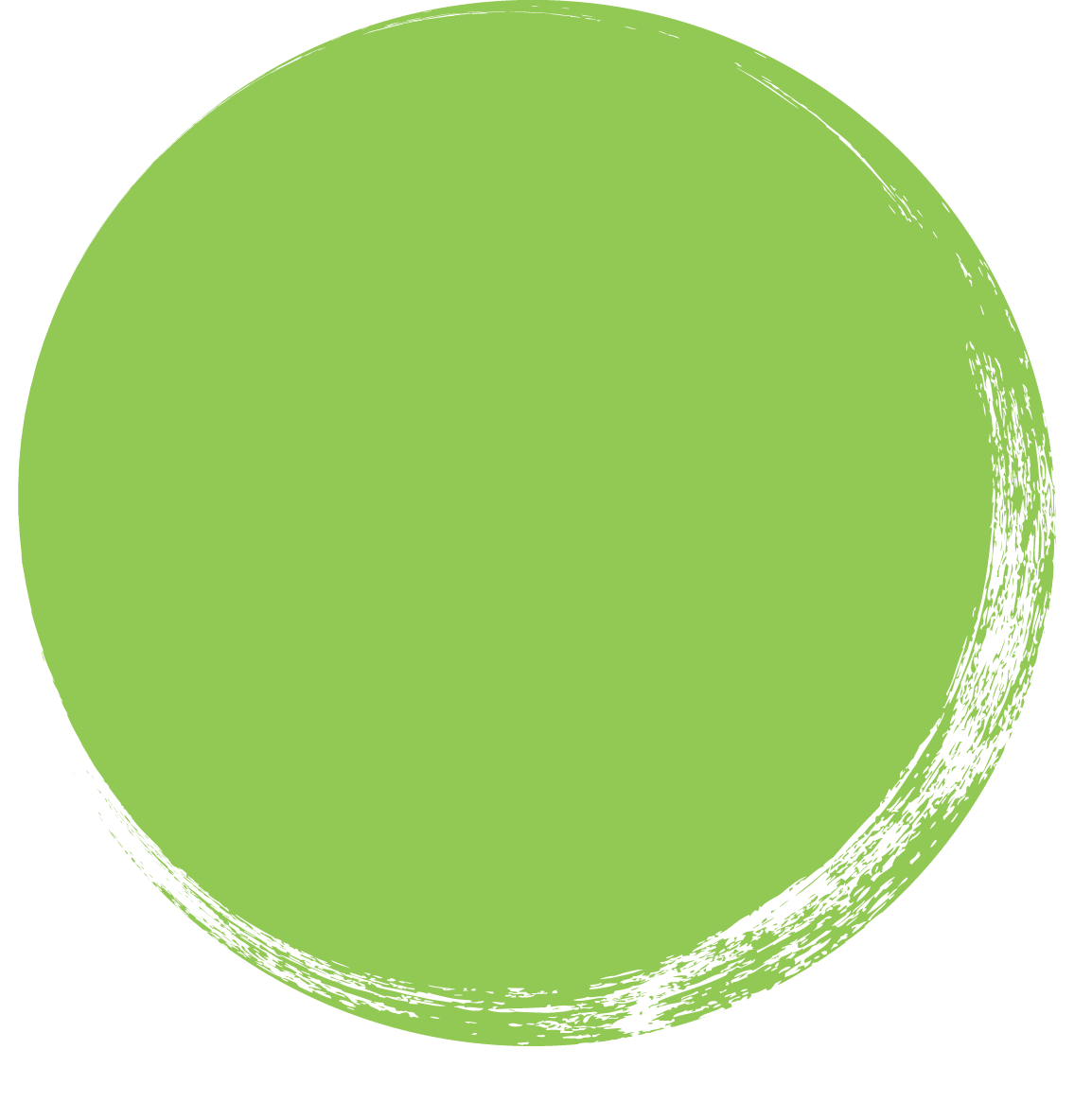 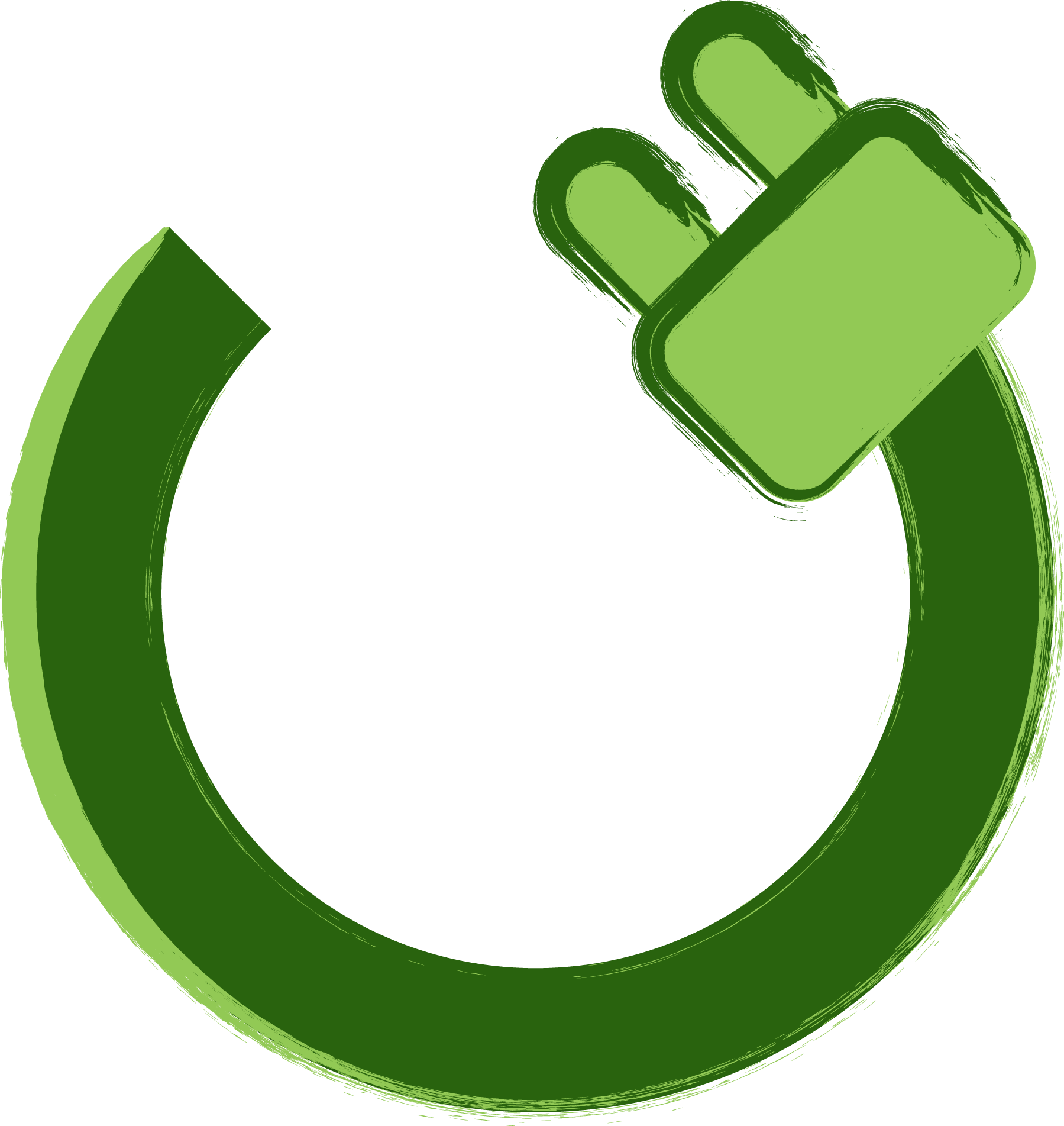 [Speaker Notes: Das Fazit war, dass wir über unseren Einkauf und unseren allgemeinen Verbrauch 
als Gemeinde aktiv mitentscheiden können, welche Produktionsweisen wir unterstützen
wollen und welche nicht. Die Bewahrung der Schöpfung und der Schutz anderer Menschen
sollten dabei im Vordergrund stehen.]
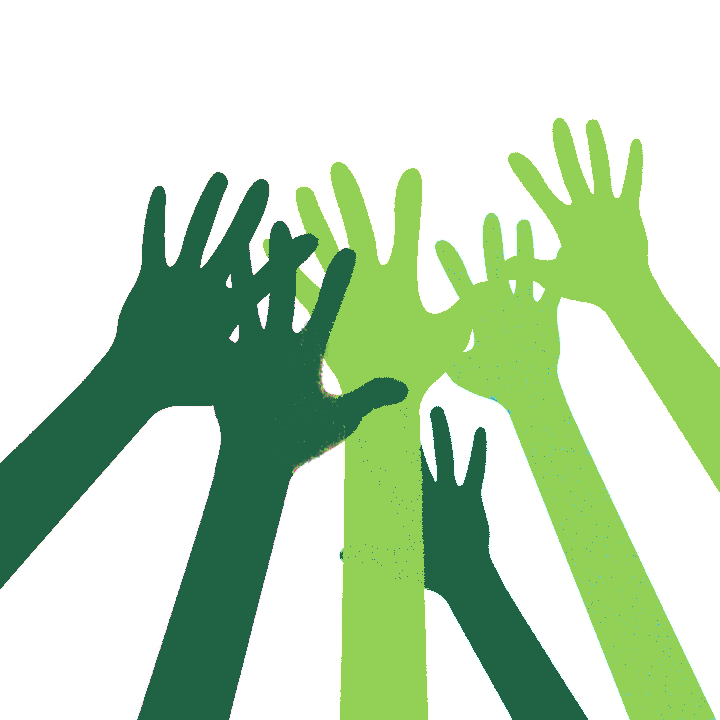 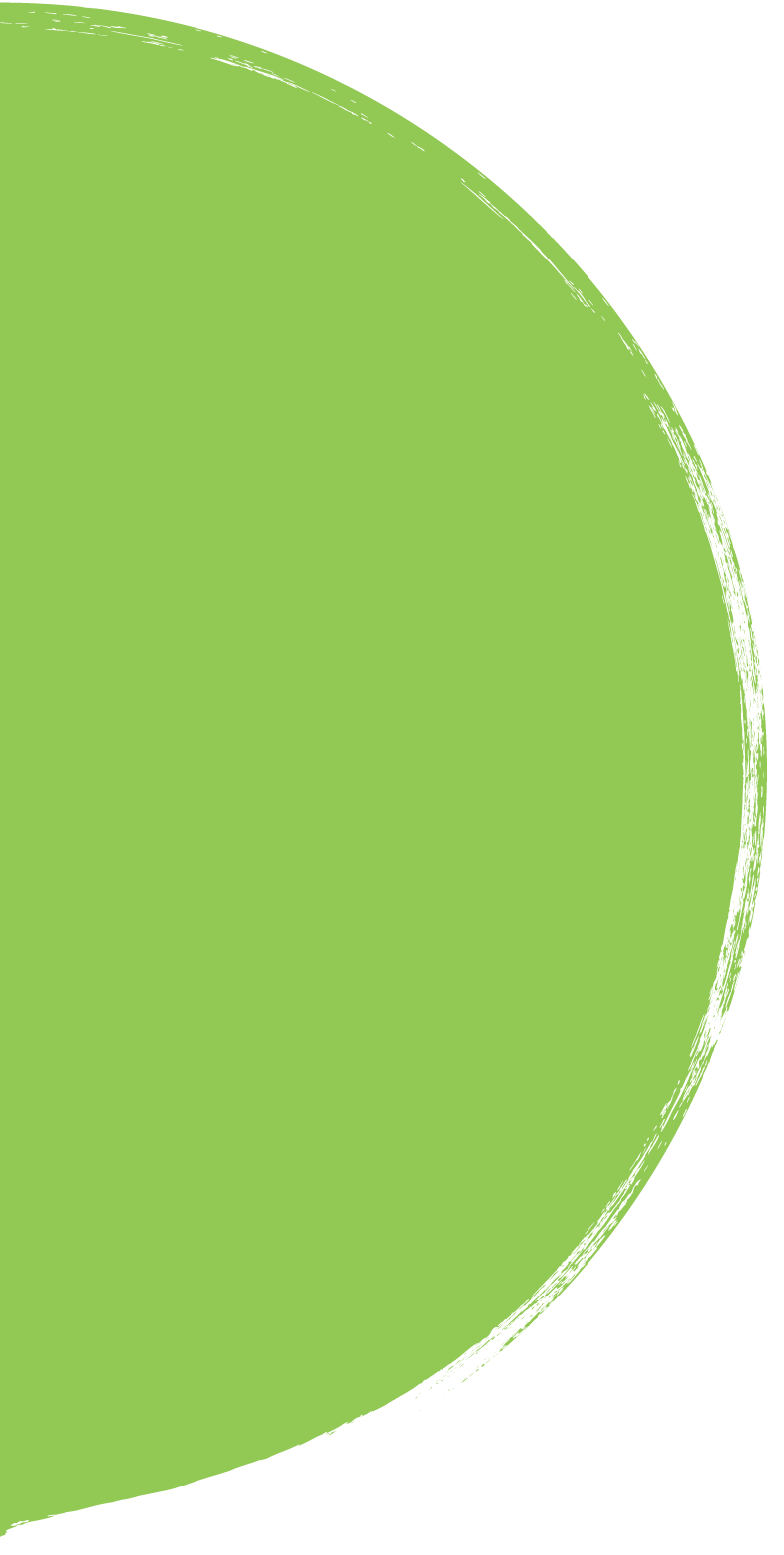 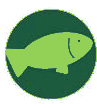 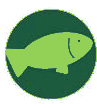 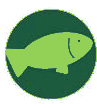 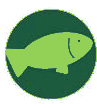 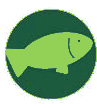 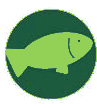 [Speaker Notes: Gemeinsam mit allen Kirchgemeinden in Deutschland haben wir ein enormes Gewicht
und können auf Produktionsweisen Einfluss nehmen.]
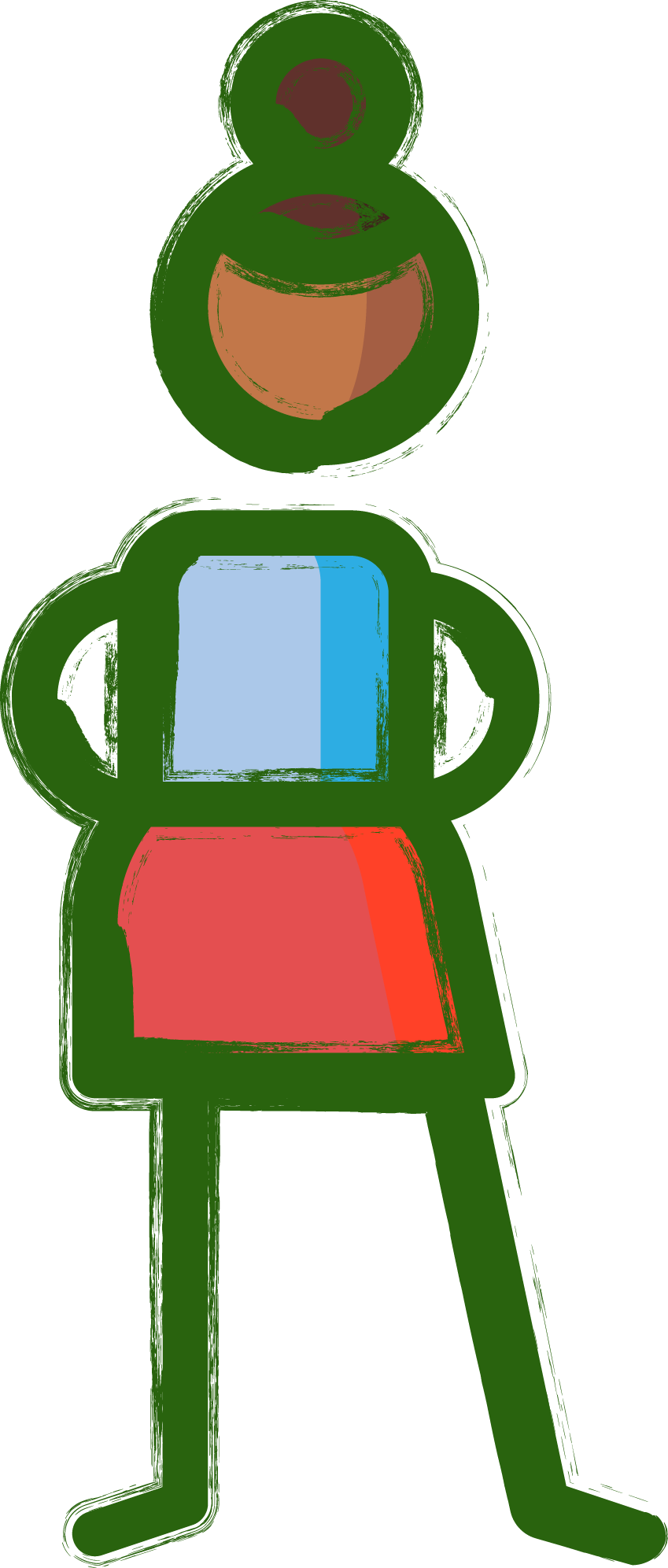 Erste Schritte
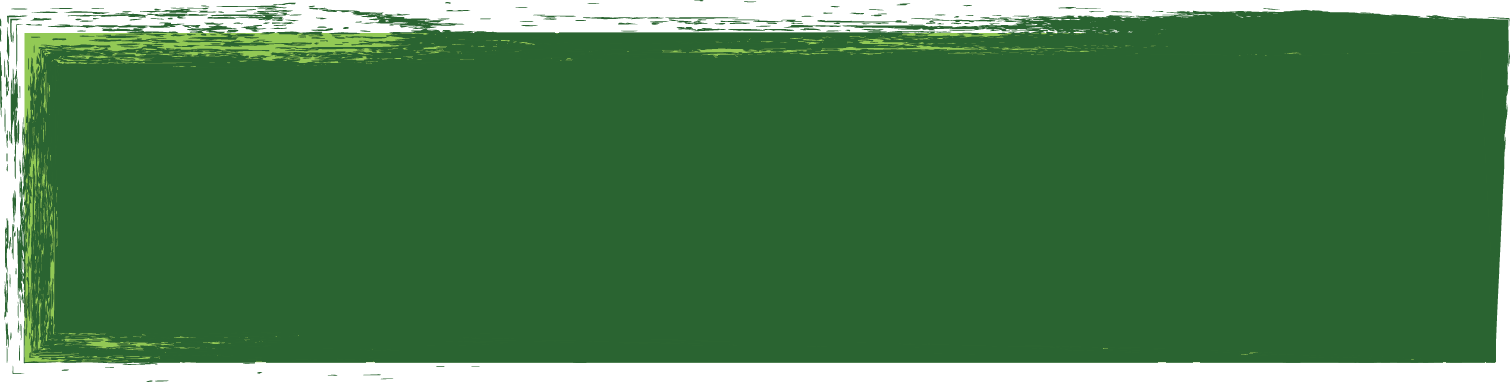 Ziele auswählen
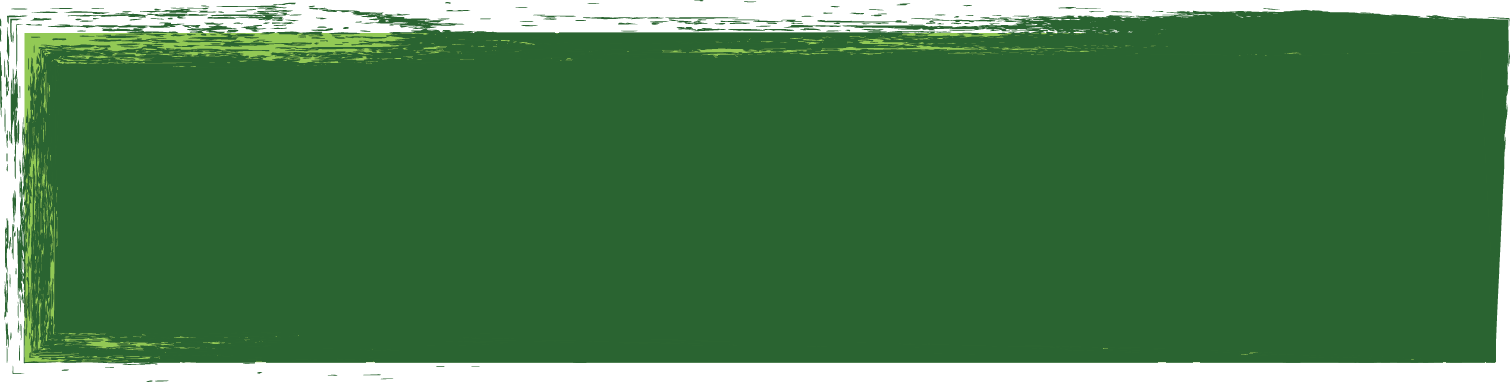 Wunsch-Zustand
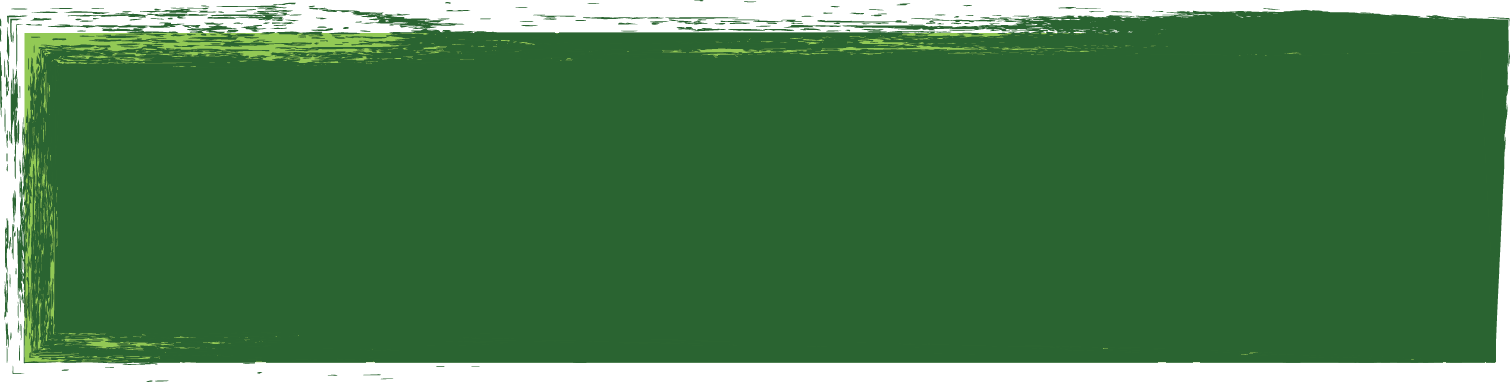 Ist-Zustand
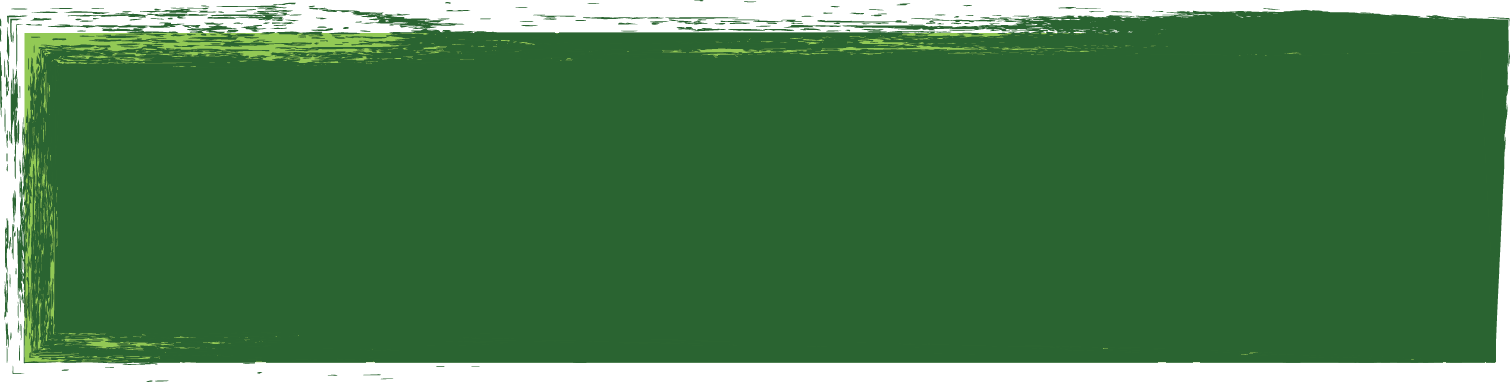 [Speaker Notes: Wir haben bereits gemeinsam den Ist-Zustand festgestellt.]
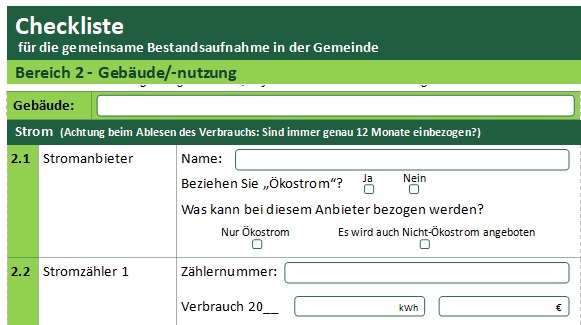 [Speaker Notes: Anhand von Checklisten haben wir zunächst wertfrei zu analysiert, wie unsere Gemeindestrukturen 
und unser Gemeindeverbrauch eigentlich aussehen.

Folgende Themen wurden analysiert:
[…]]
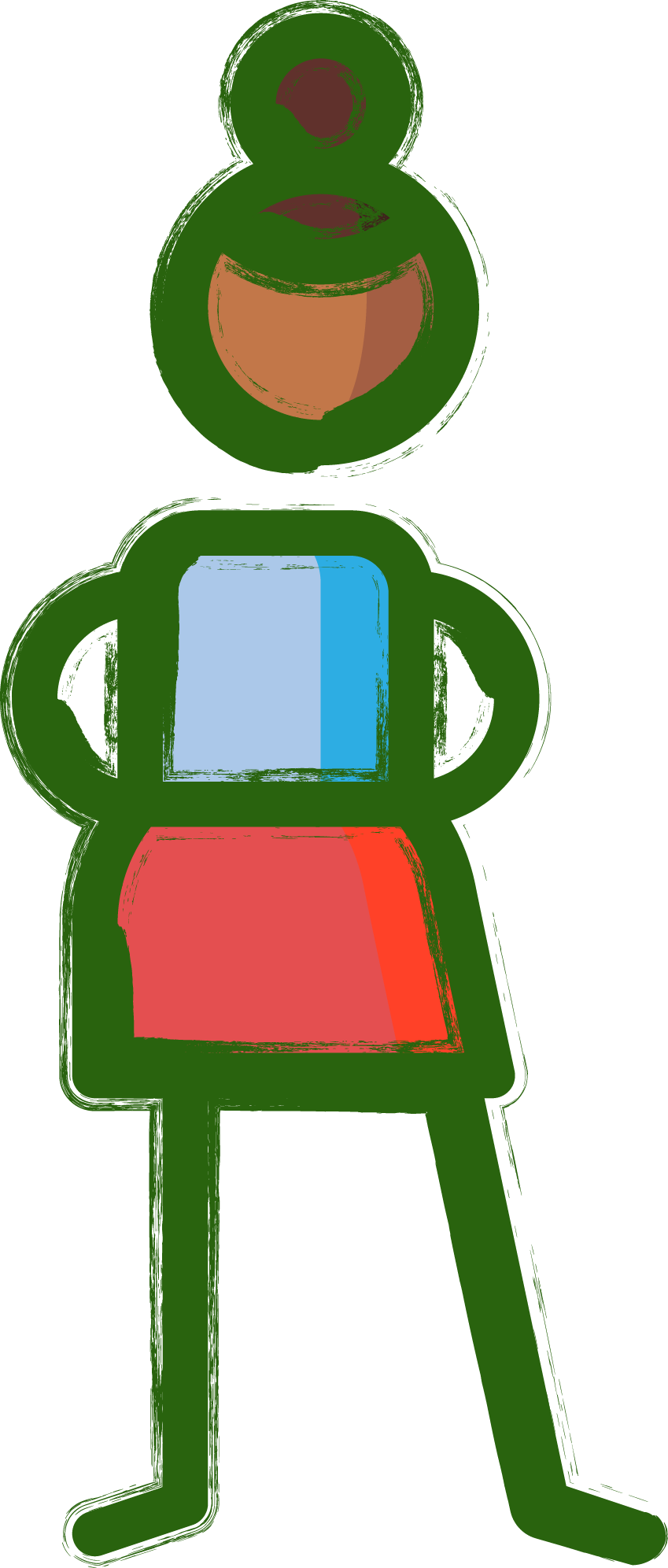 Erste Schritte
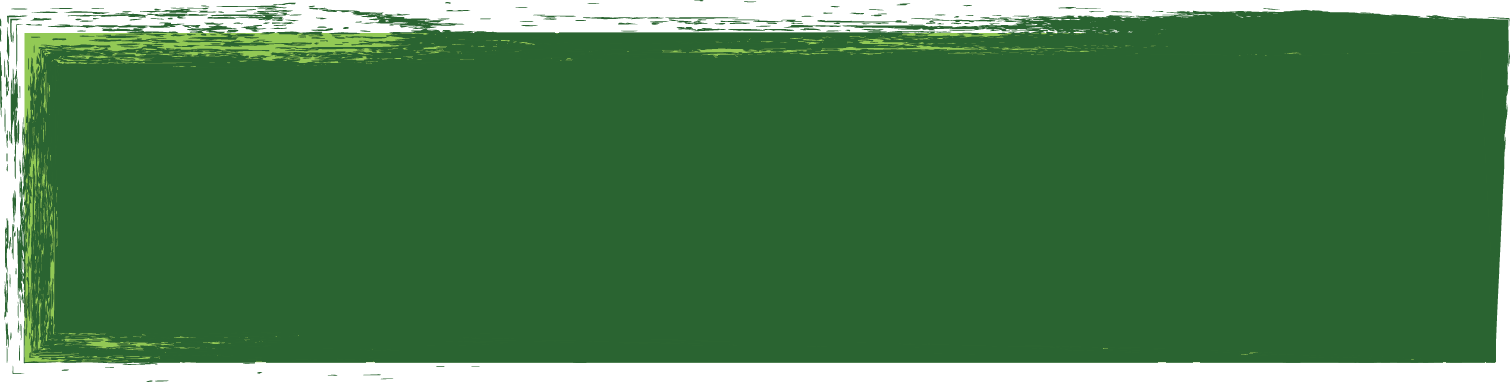 Ziele auswählen
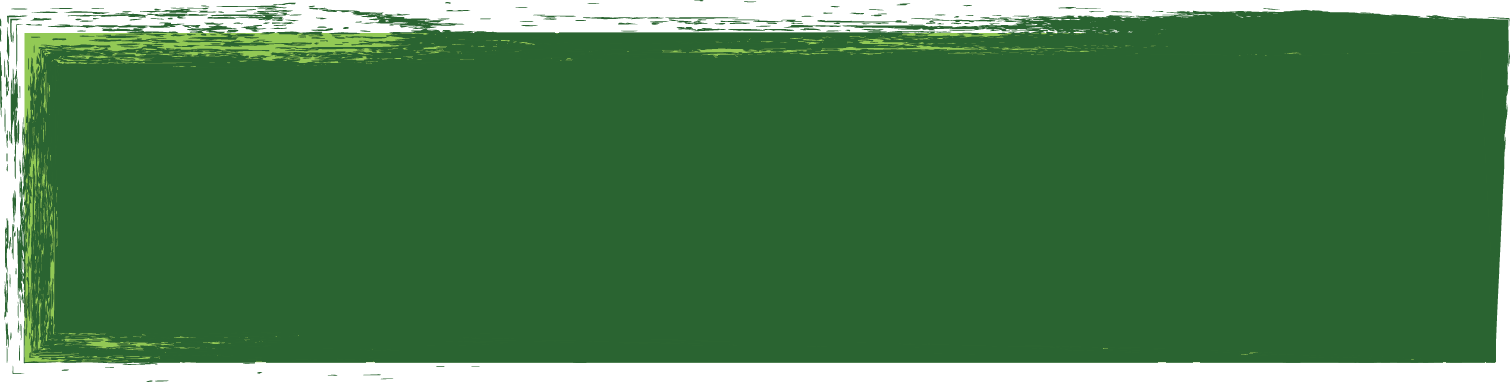 Wunsch-Zustand
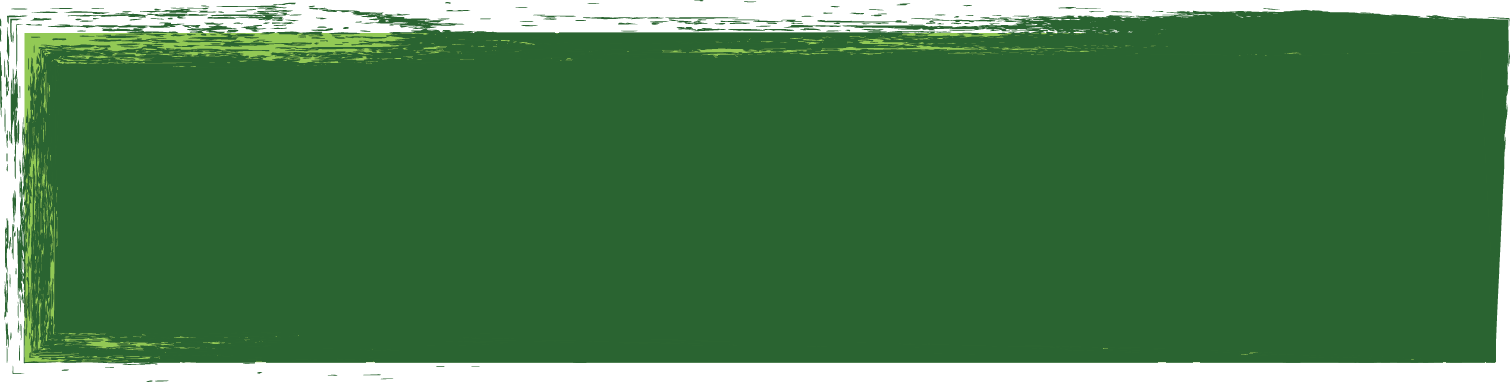 Ist-Zustand
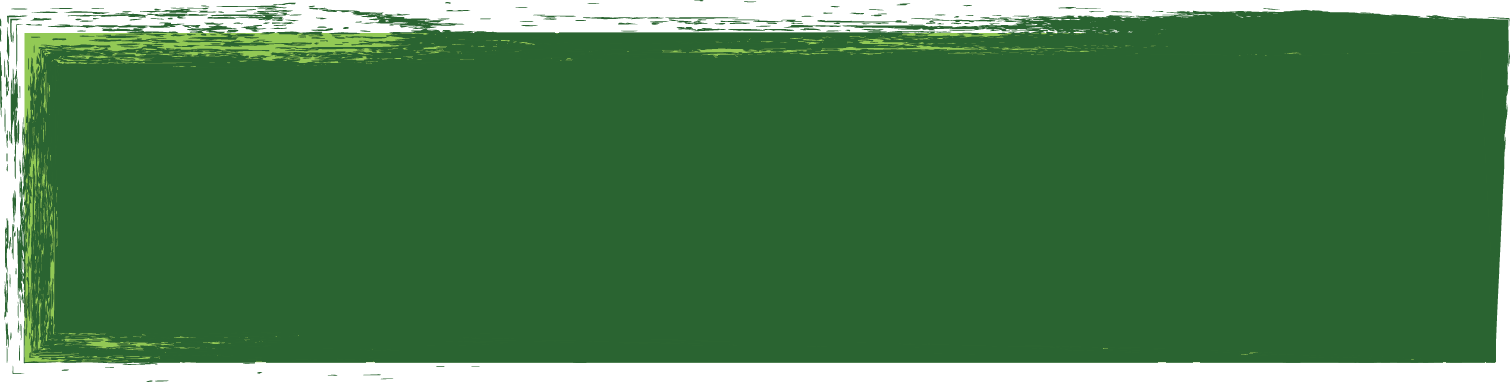 [Speaker Notes: Dann haben wir den Wunsch-Zustand formuliert.]
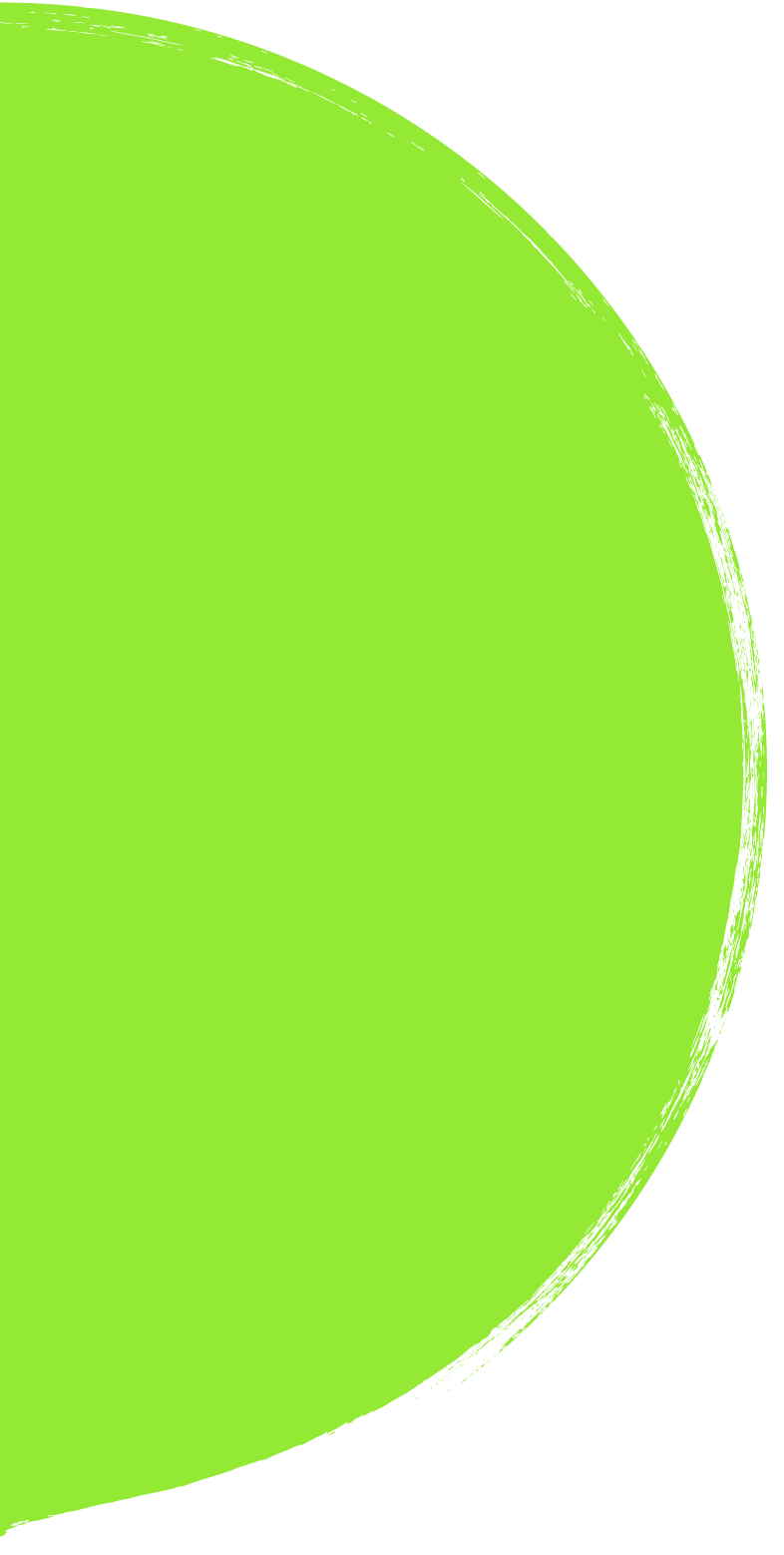 2. Treffen
Wunschvorstellung
A
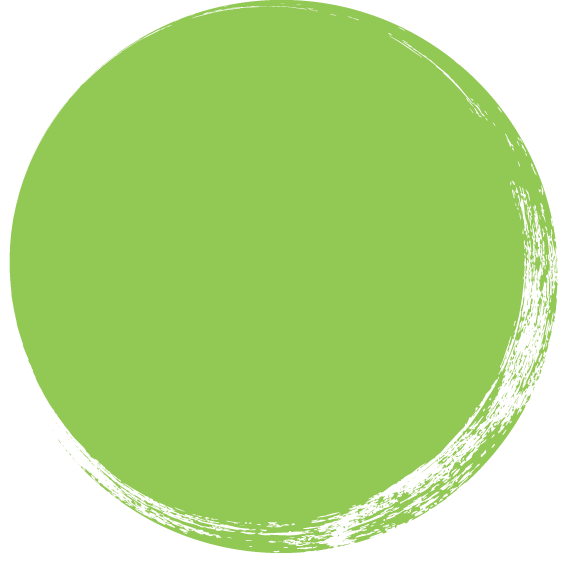 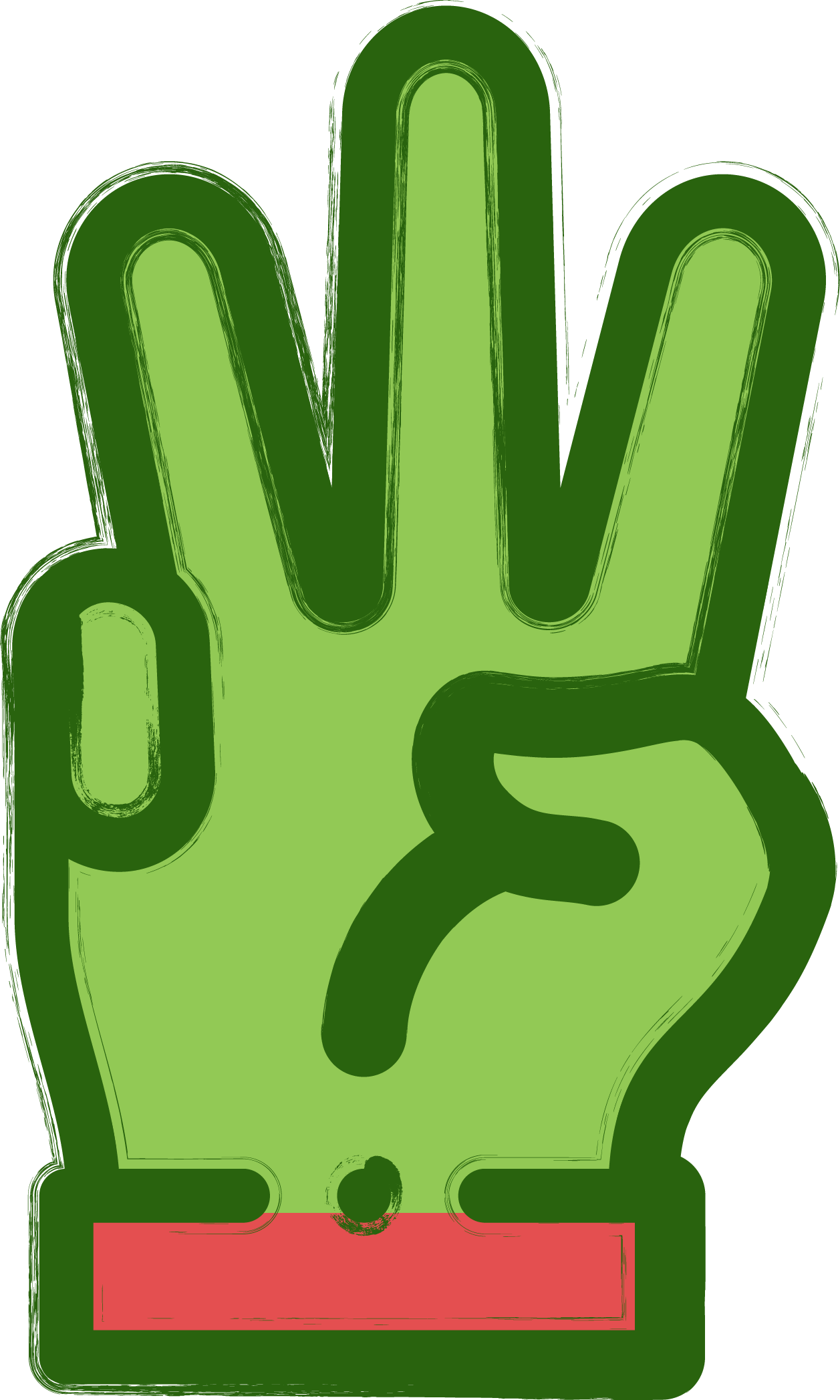 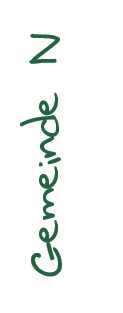 [Speaker Notes: Dafür haben wir drei verschiedene Aspekte beleuchtet: 
Zuerst haben wir überlegt, wie wir uns als Umweltgruppe den Verbrauch unserer Gemeinde wünschen würden.]
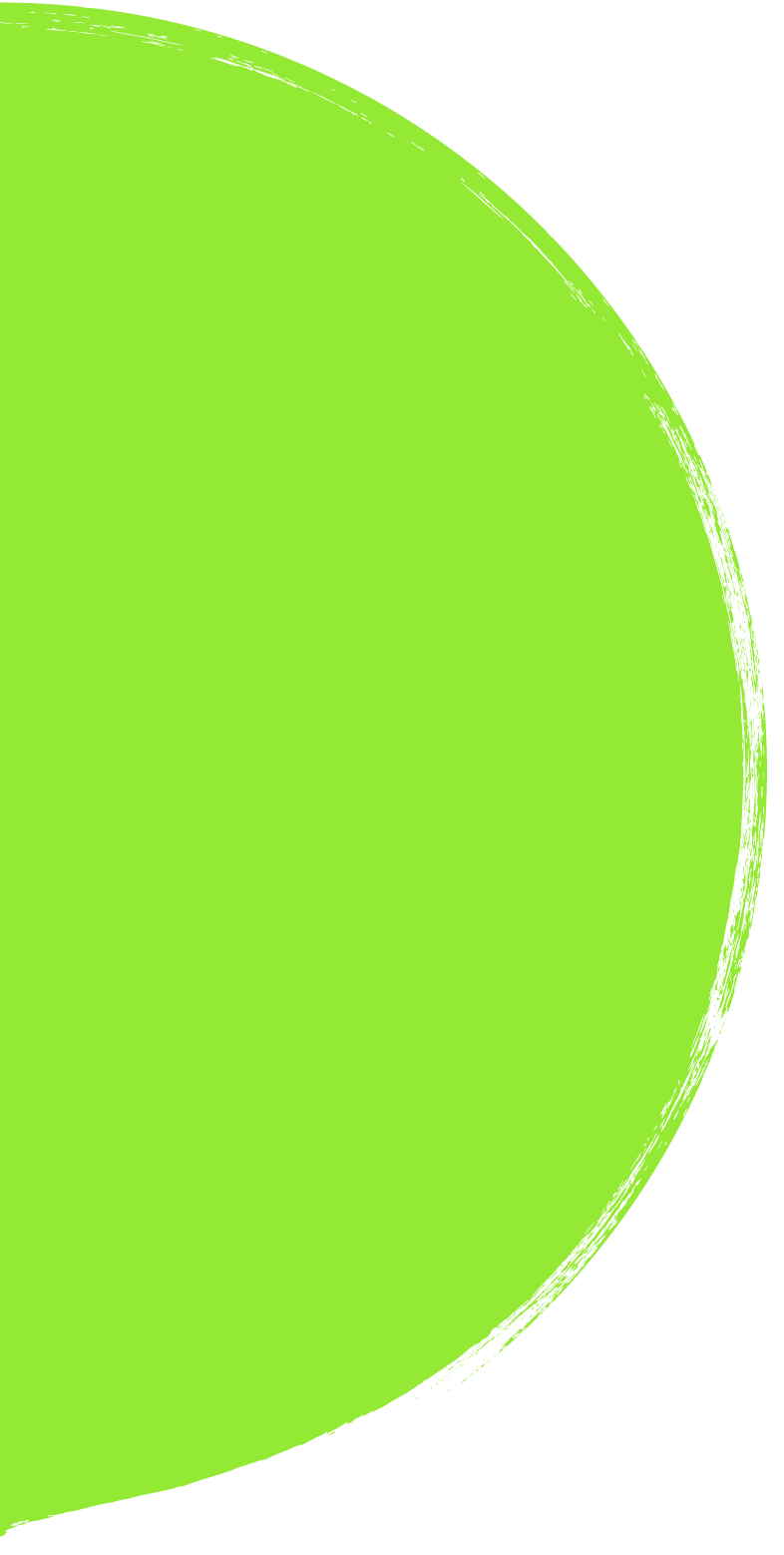 Wichtigkeit
2. Treffen
B
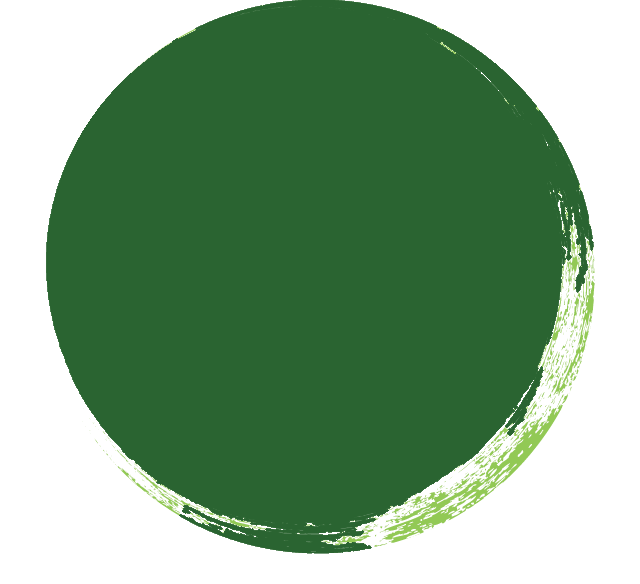 A
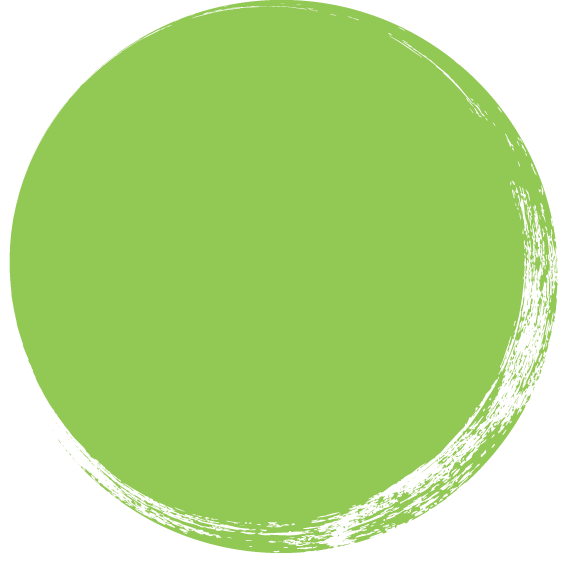 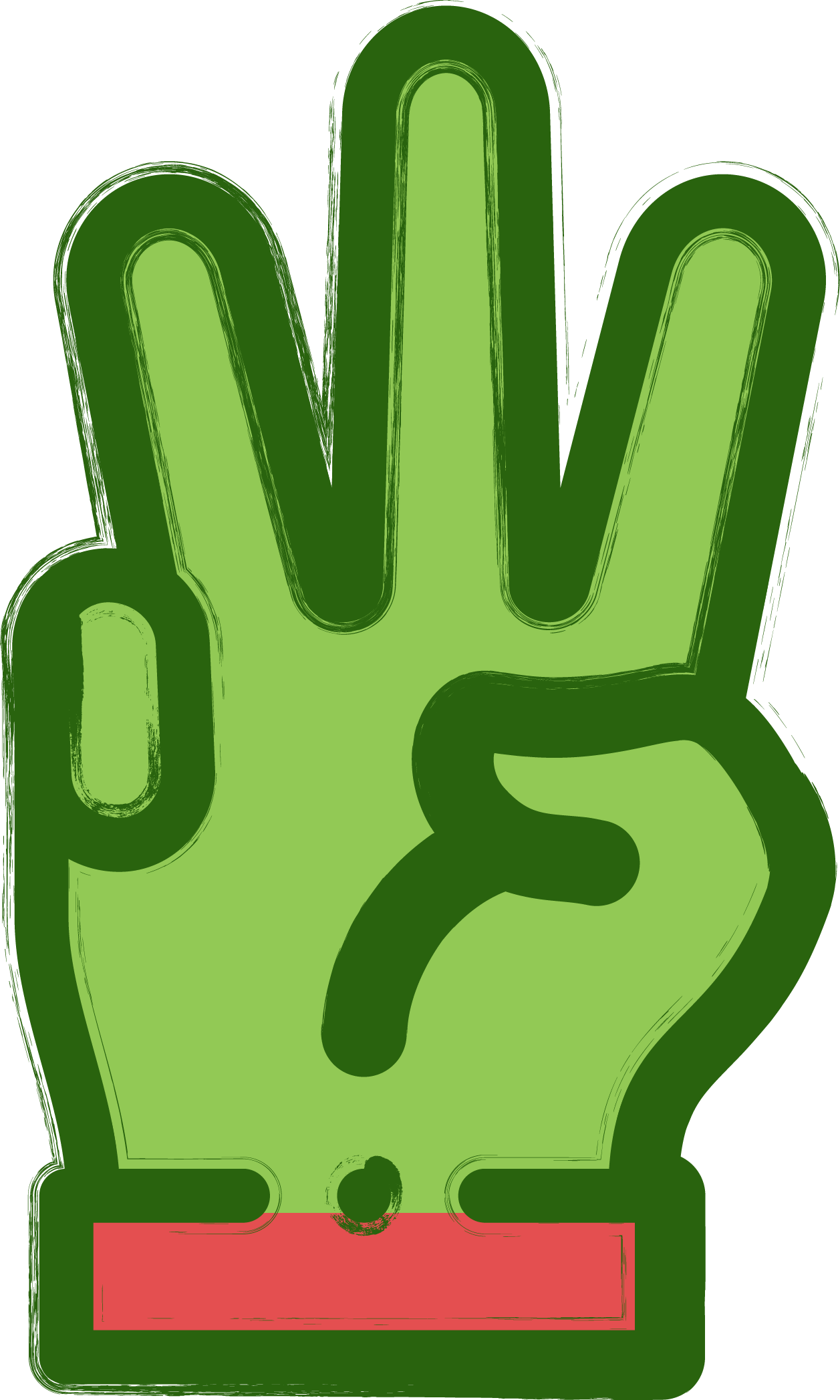 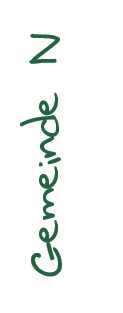 [Speaker Notes: Dann, wie wichtig uns diese Änderungen wären.]
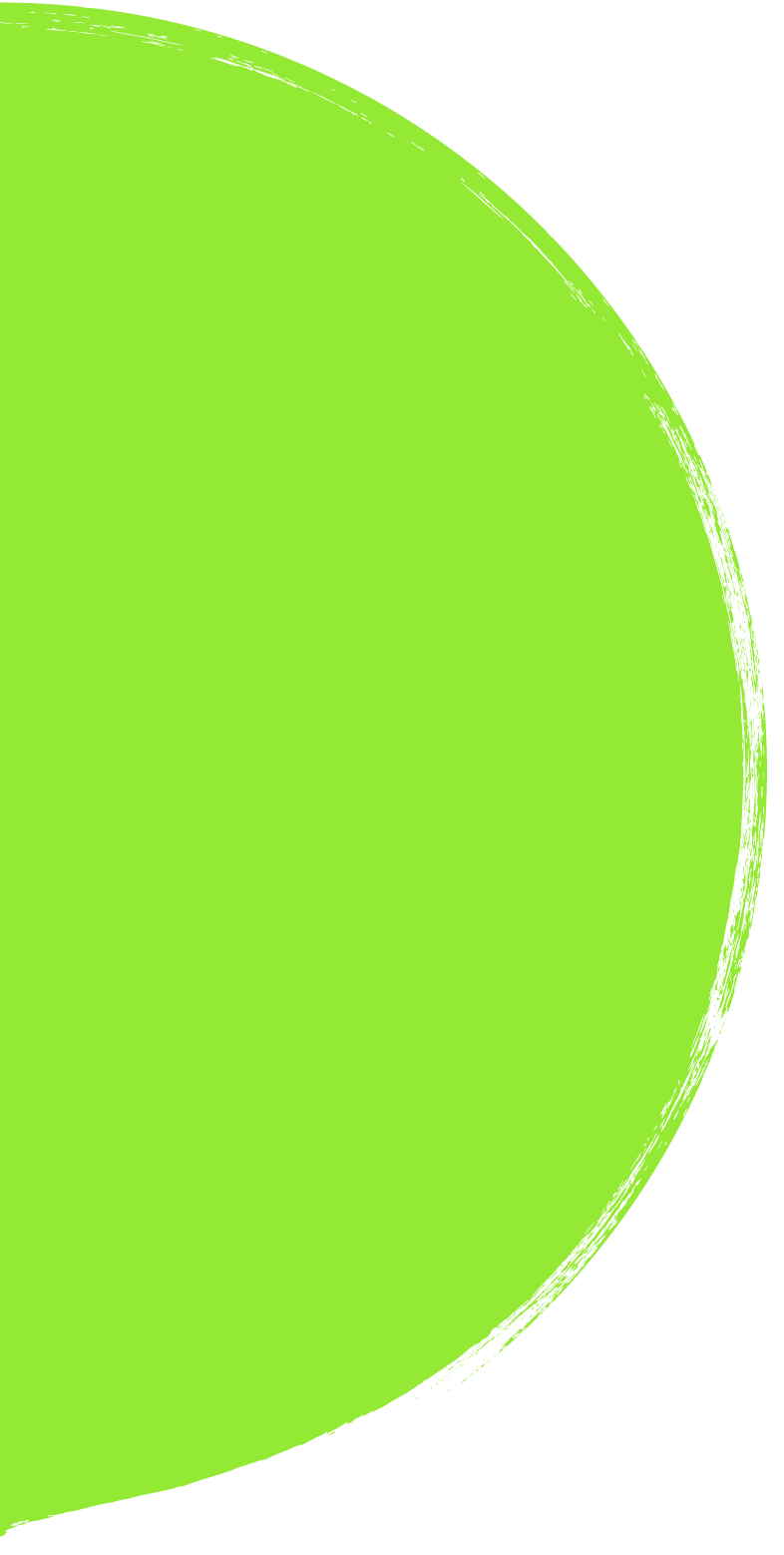 Schwierigkeit
2. Treffen
B
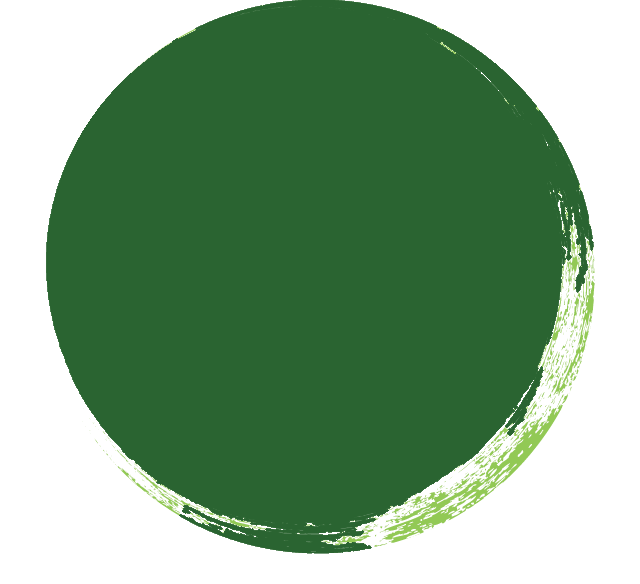 A
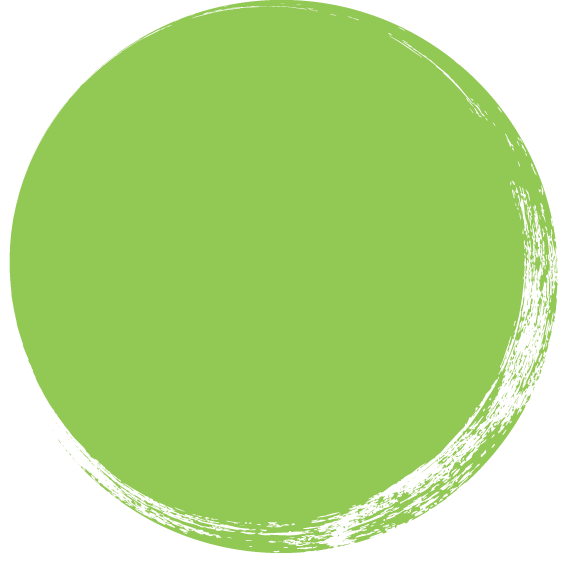 C
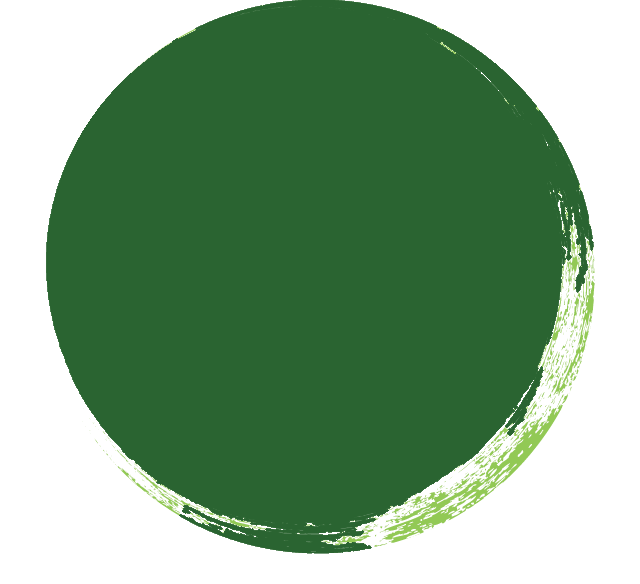 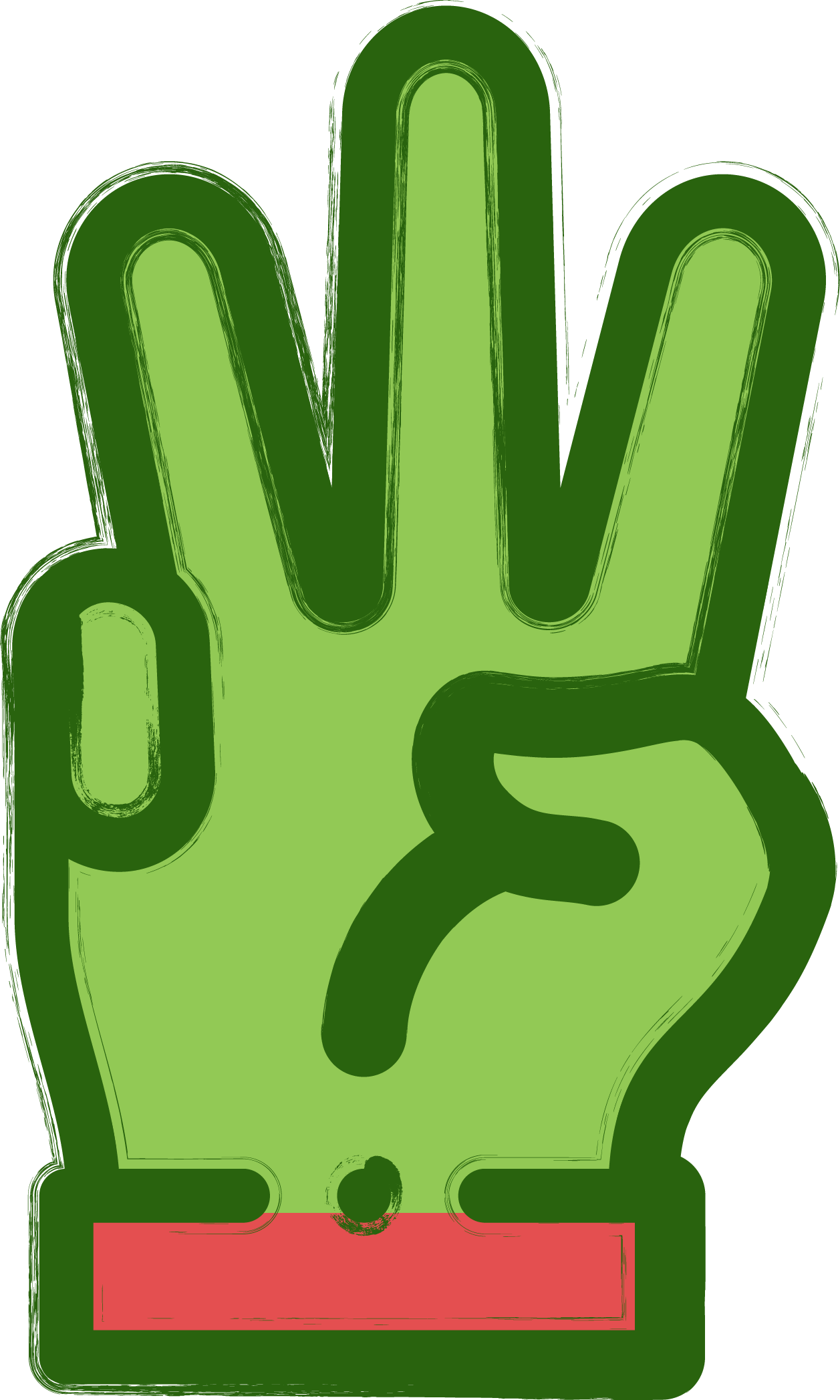 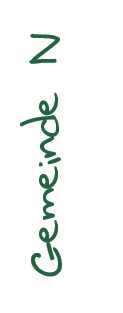 [Speaker Notes: Und drittens, als wie schwierig wir die Umsetzung dieser Veränderungen jeweils einschätzen.]
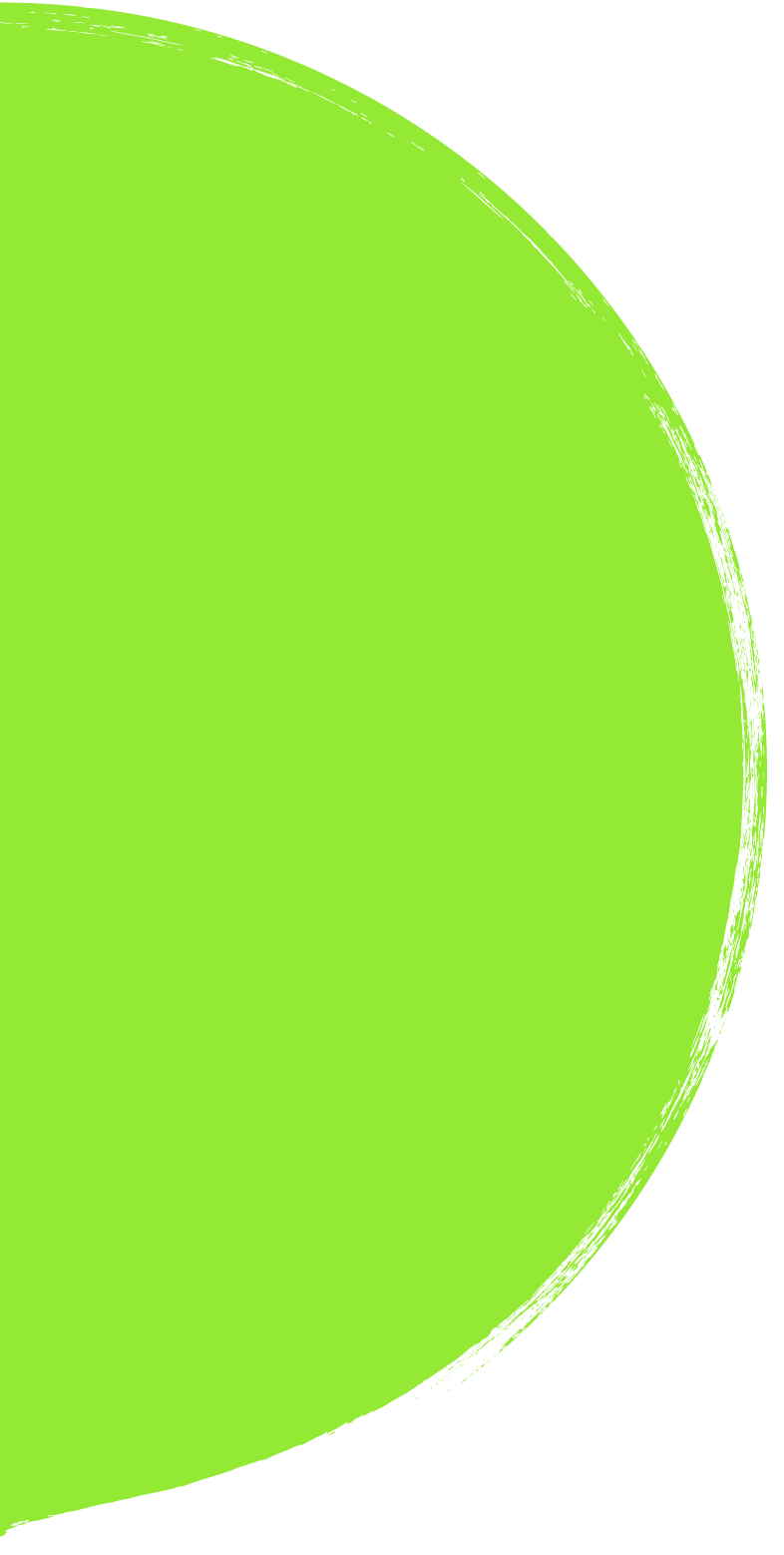 2. Treffen
Wie wichtig
Wie einfach
Wunschvorstellung
nie         selten          50%           oft         immer
nie         selten          50%           oft         immer
3
3
2
2
2,00
www.oeko.de
€/Pack
1
1
15
Pack
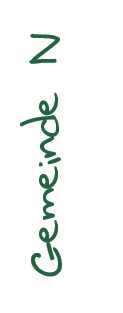 [Speaker Notes: Das sah dann ungefähr so aus:
Auf den entsprechenden Bögen, haben wir zunächst eingetragen wie unser Wunsch für die Gemeinde aussehen würde.
Dann haben wir auf einer Skala von 1-3 bewertet wie wichtig uns diese Veränderung wäre.
Und als drittes haben wir auf einer Skala von 1-3 angegeben, wie schwierig die Umsetzung der Veränderung wäre.]
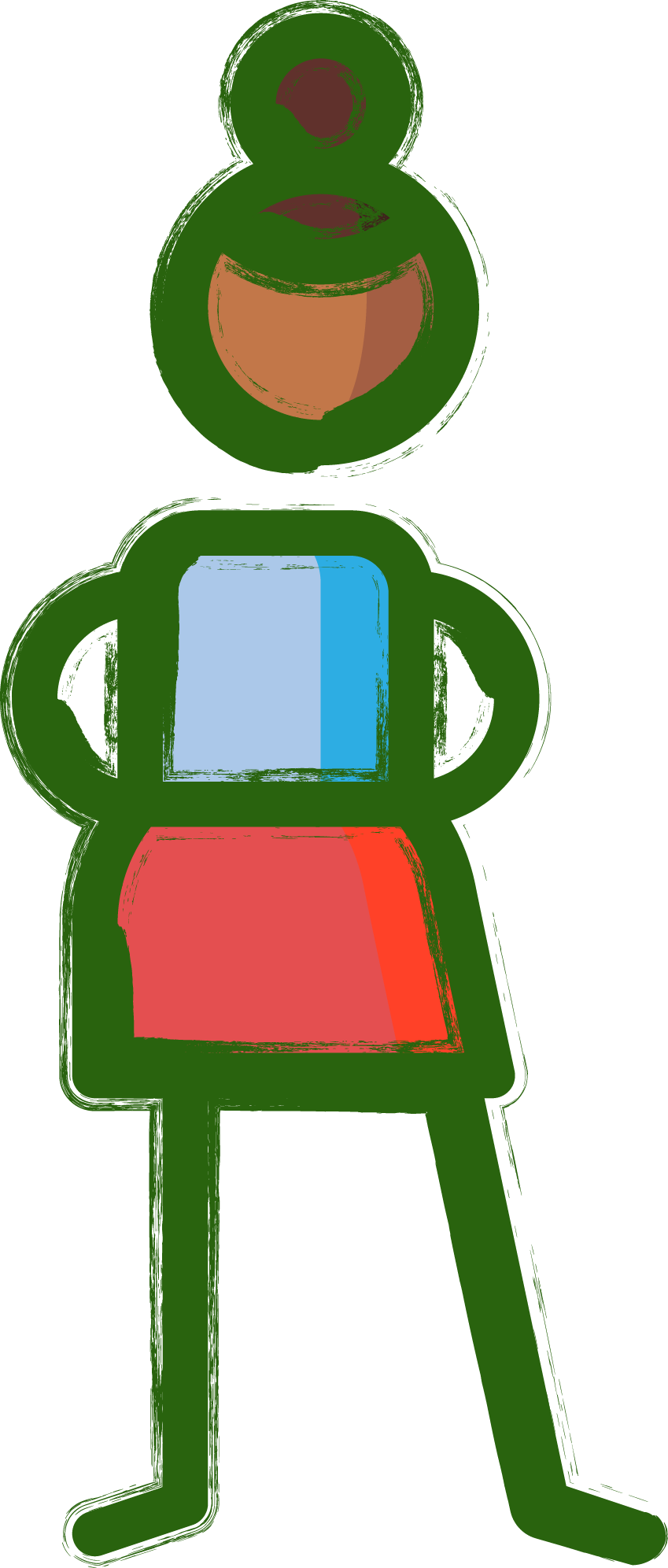 Erste Schritte
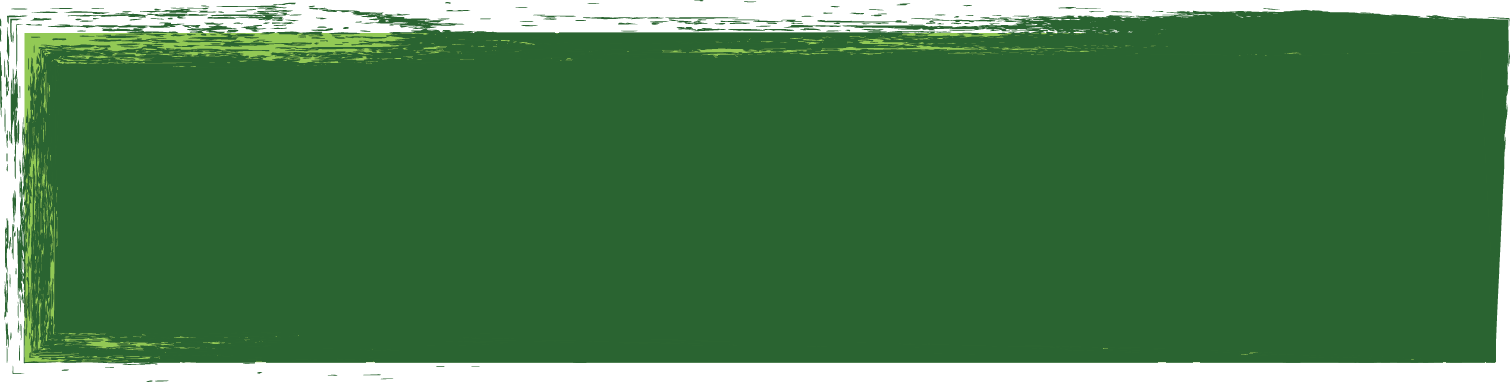 Ziele auswählen
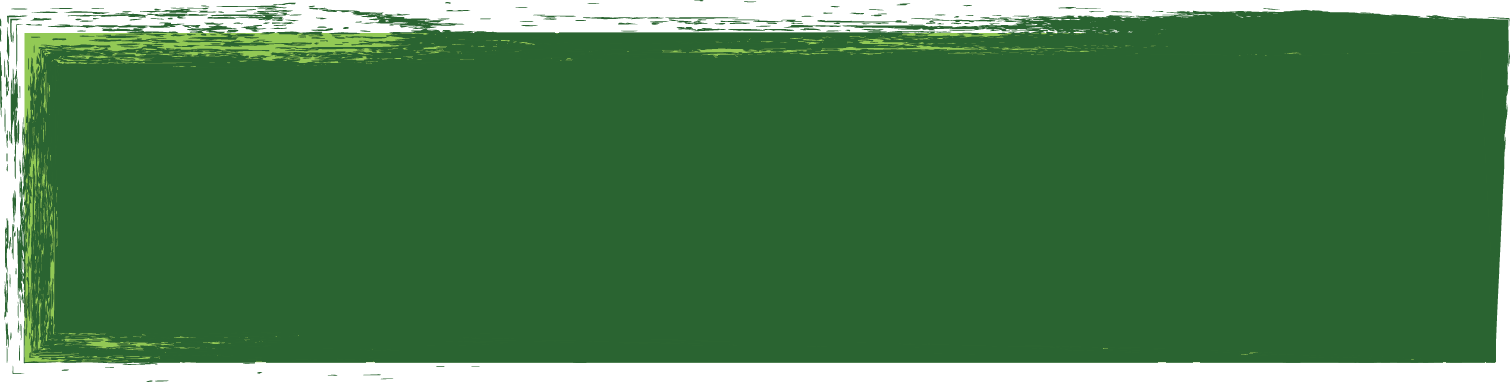 Wunsch-Zustand
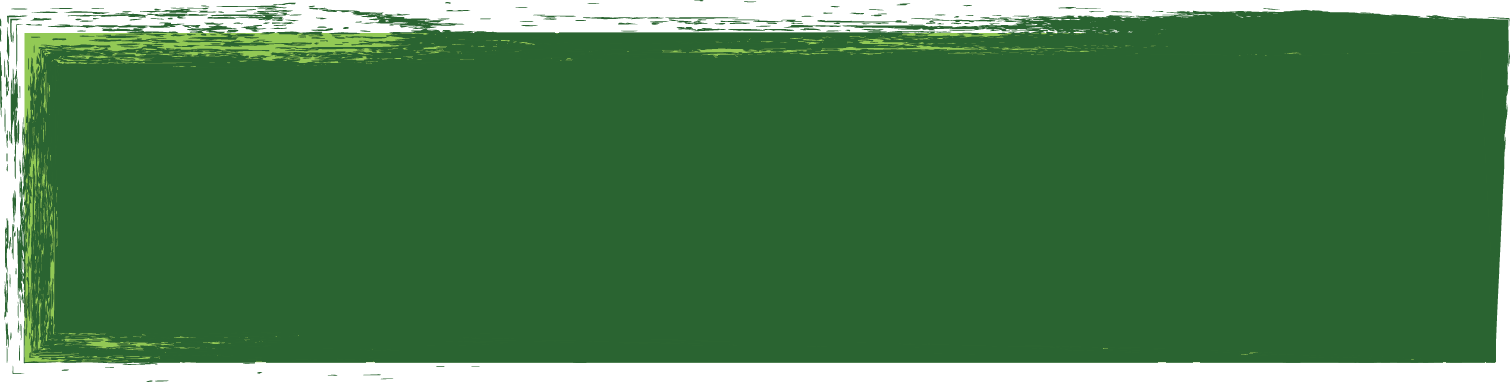 Ist-Zustand
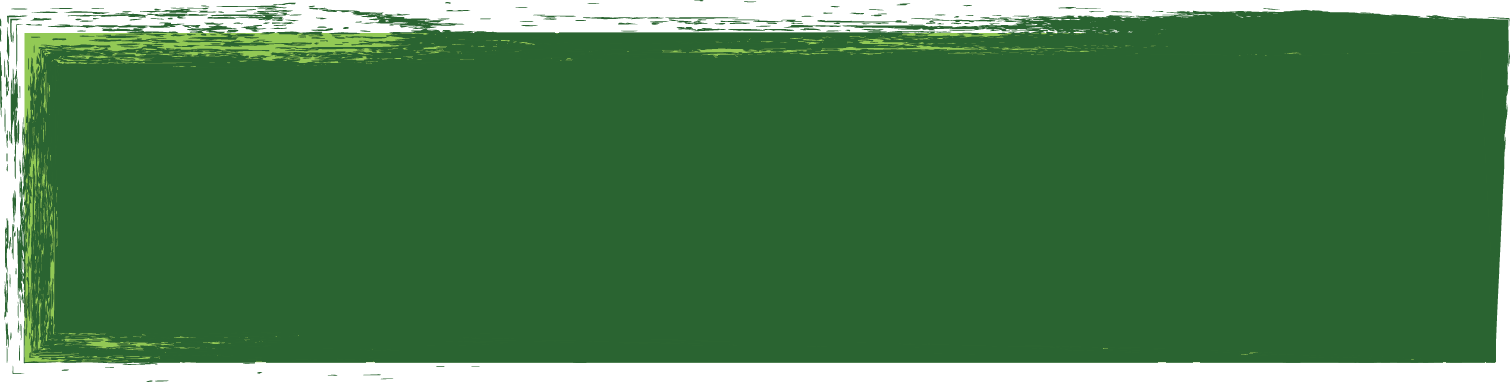 [Speaker Notes: Heute wollen wir einen Schritt weitergehen und darauf aufbauend erste Ziele auswählen.]
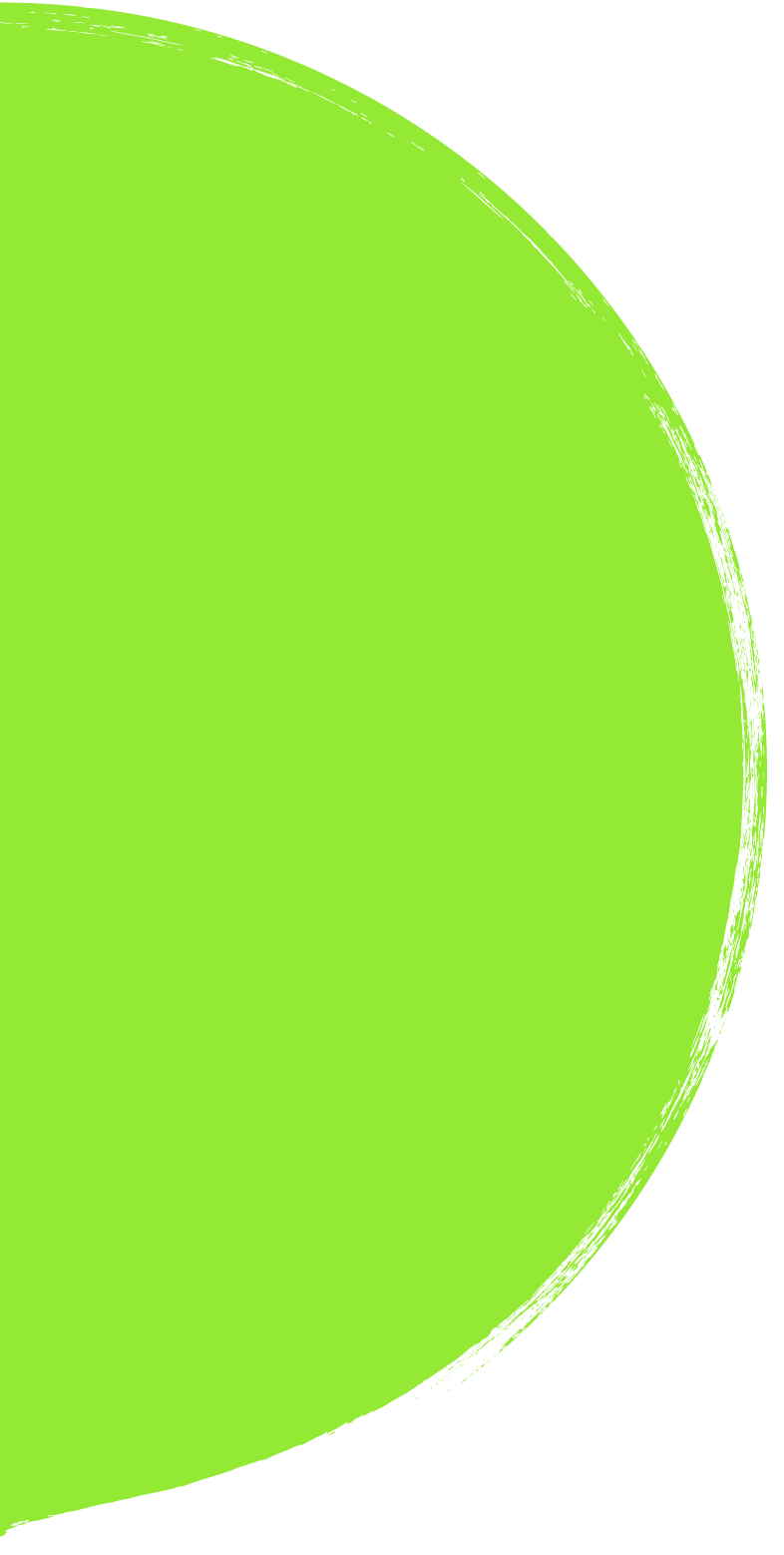 Heute
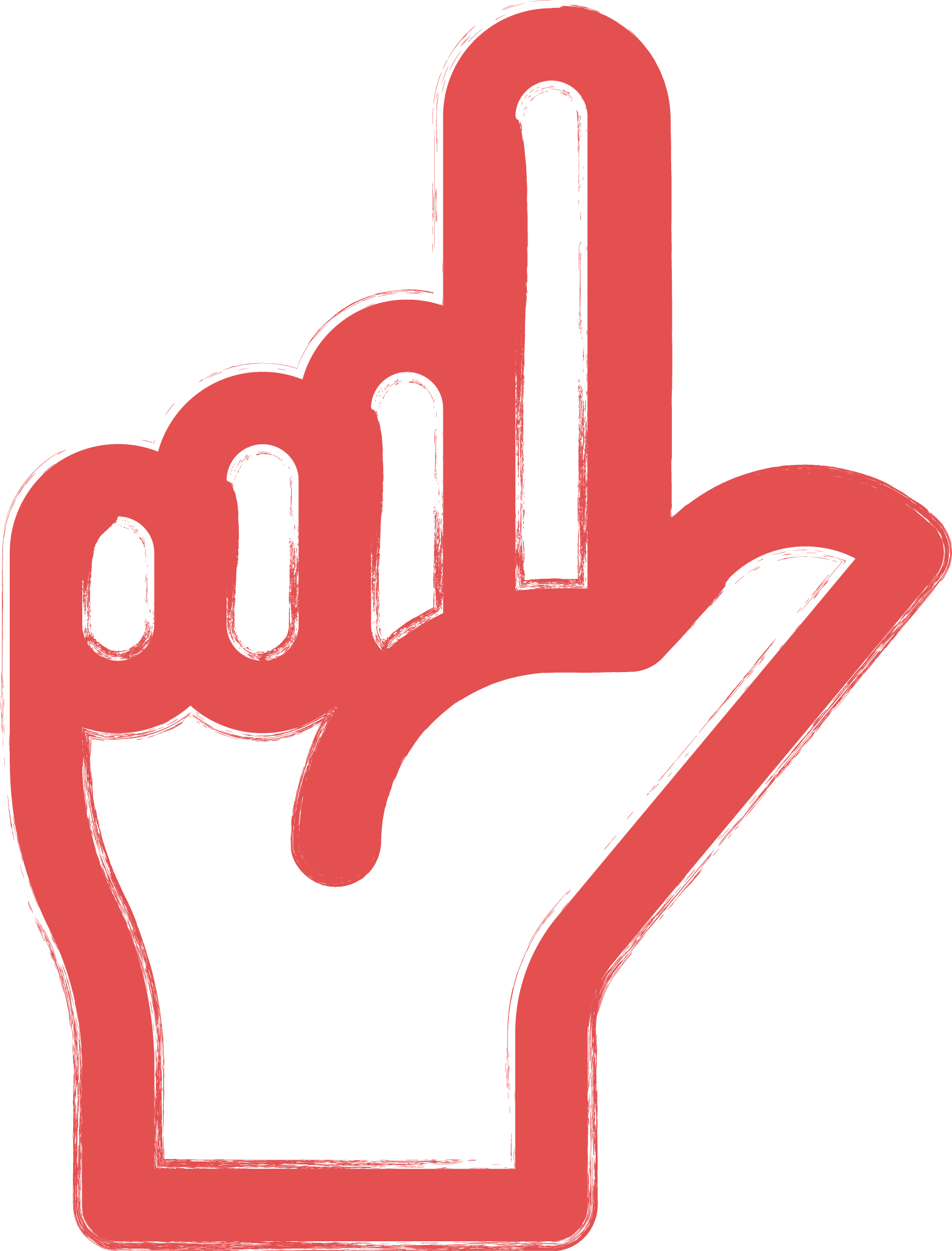 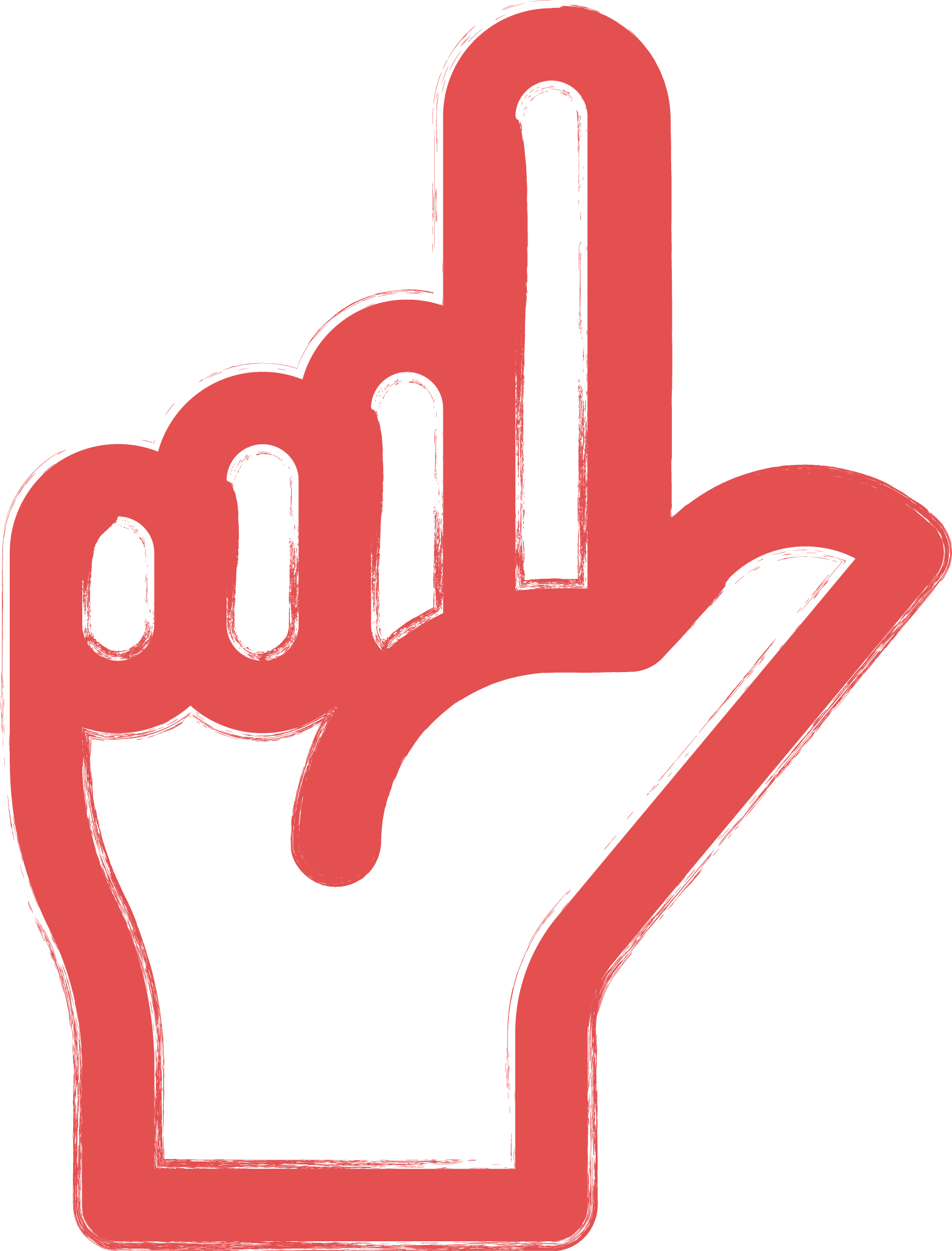 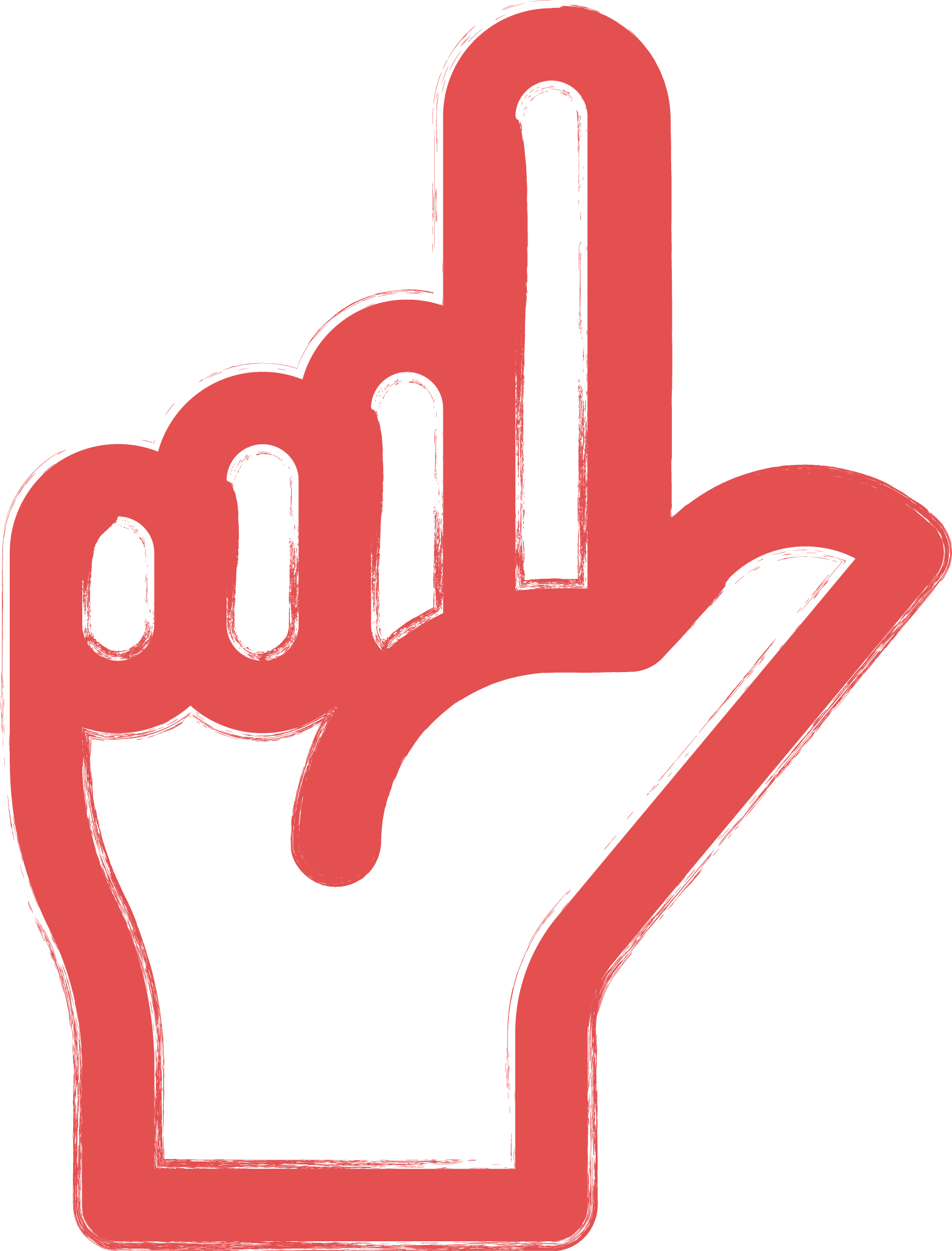 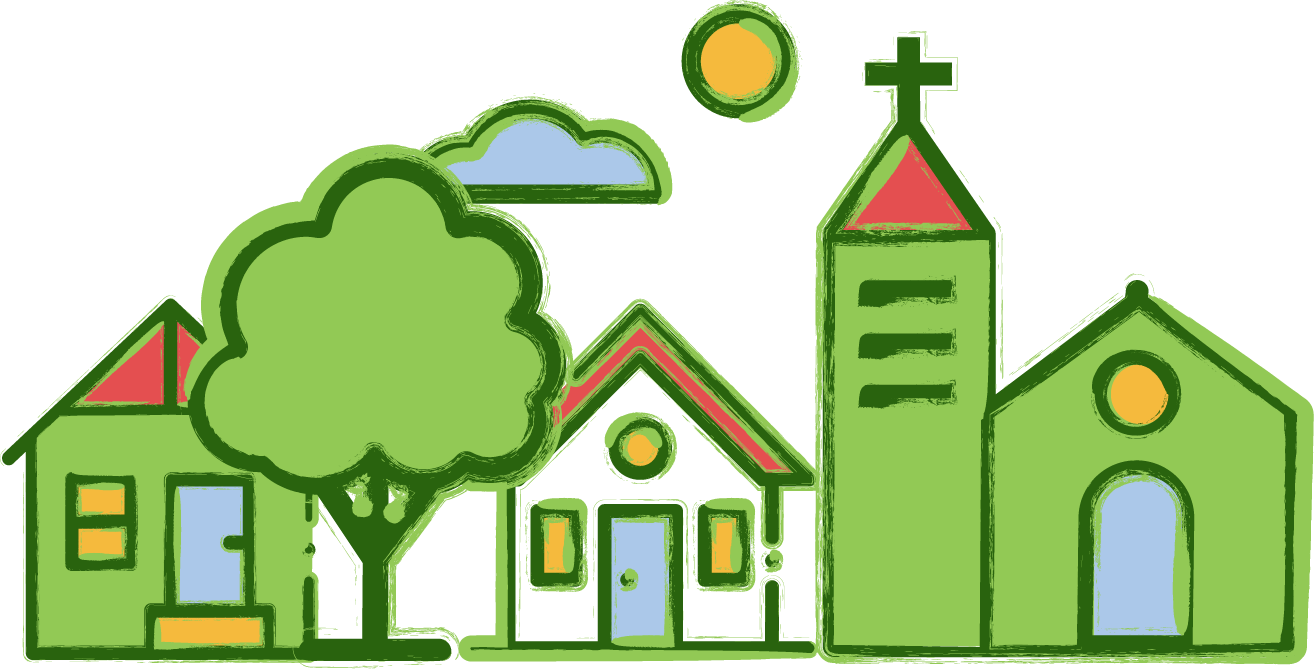 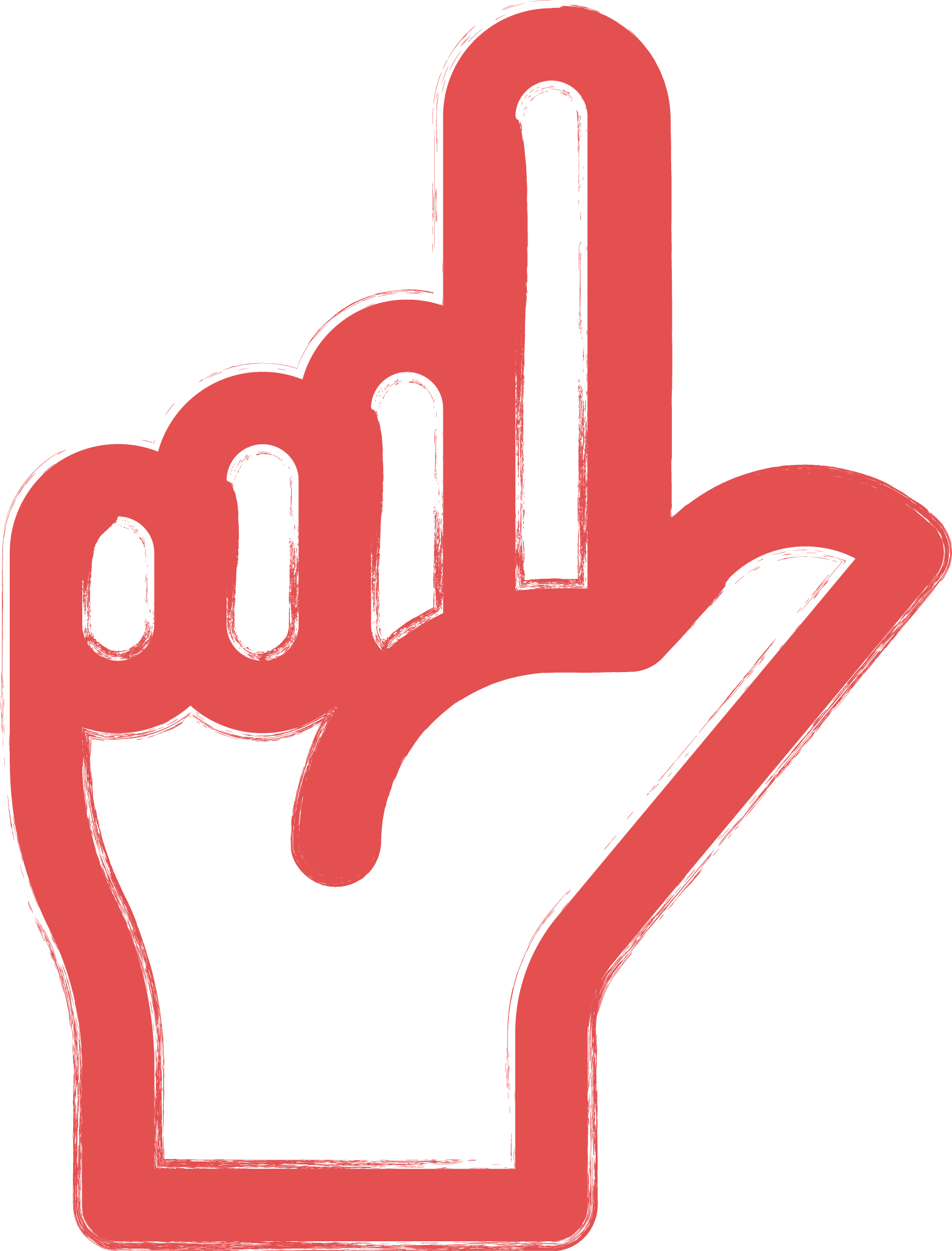 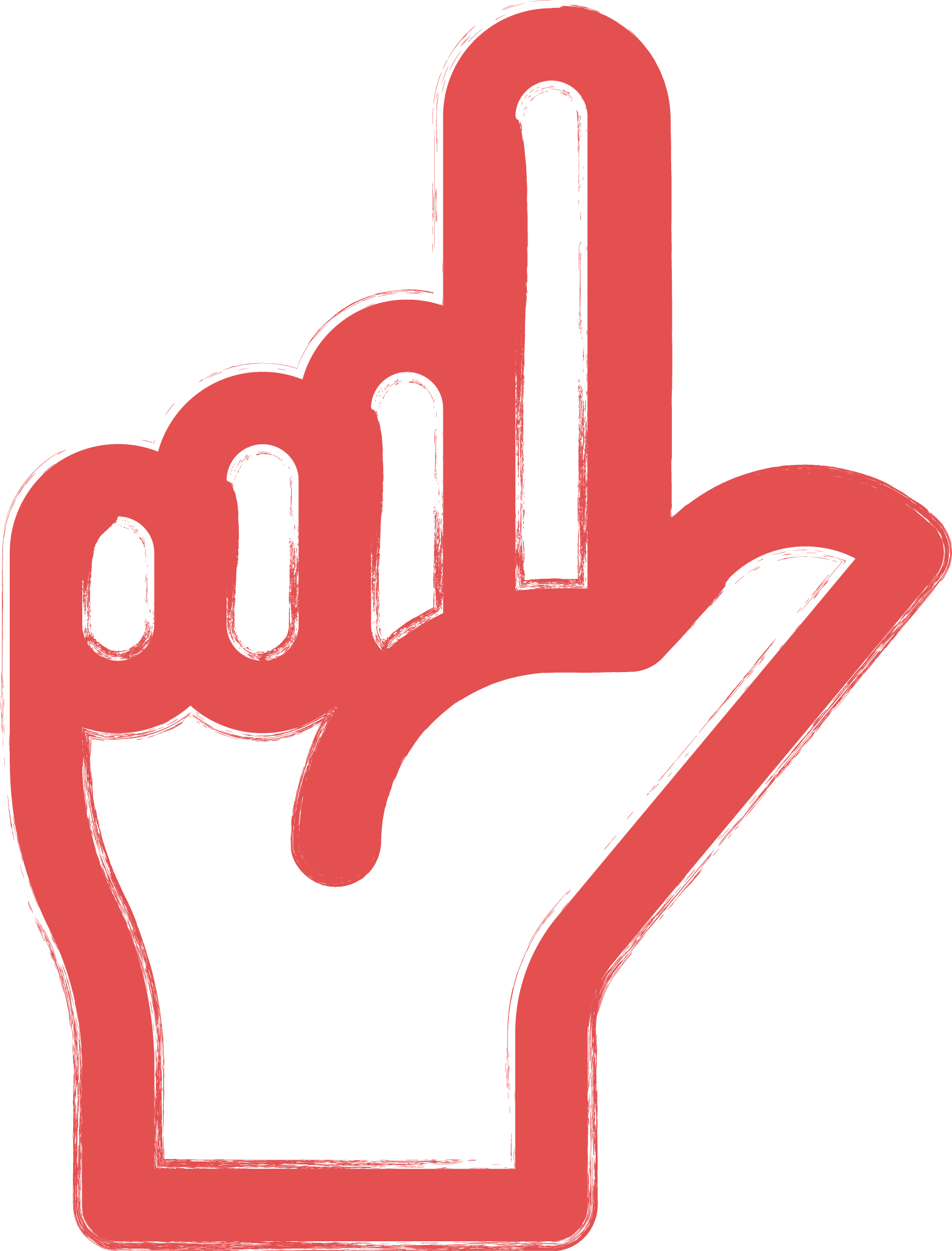 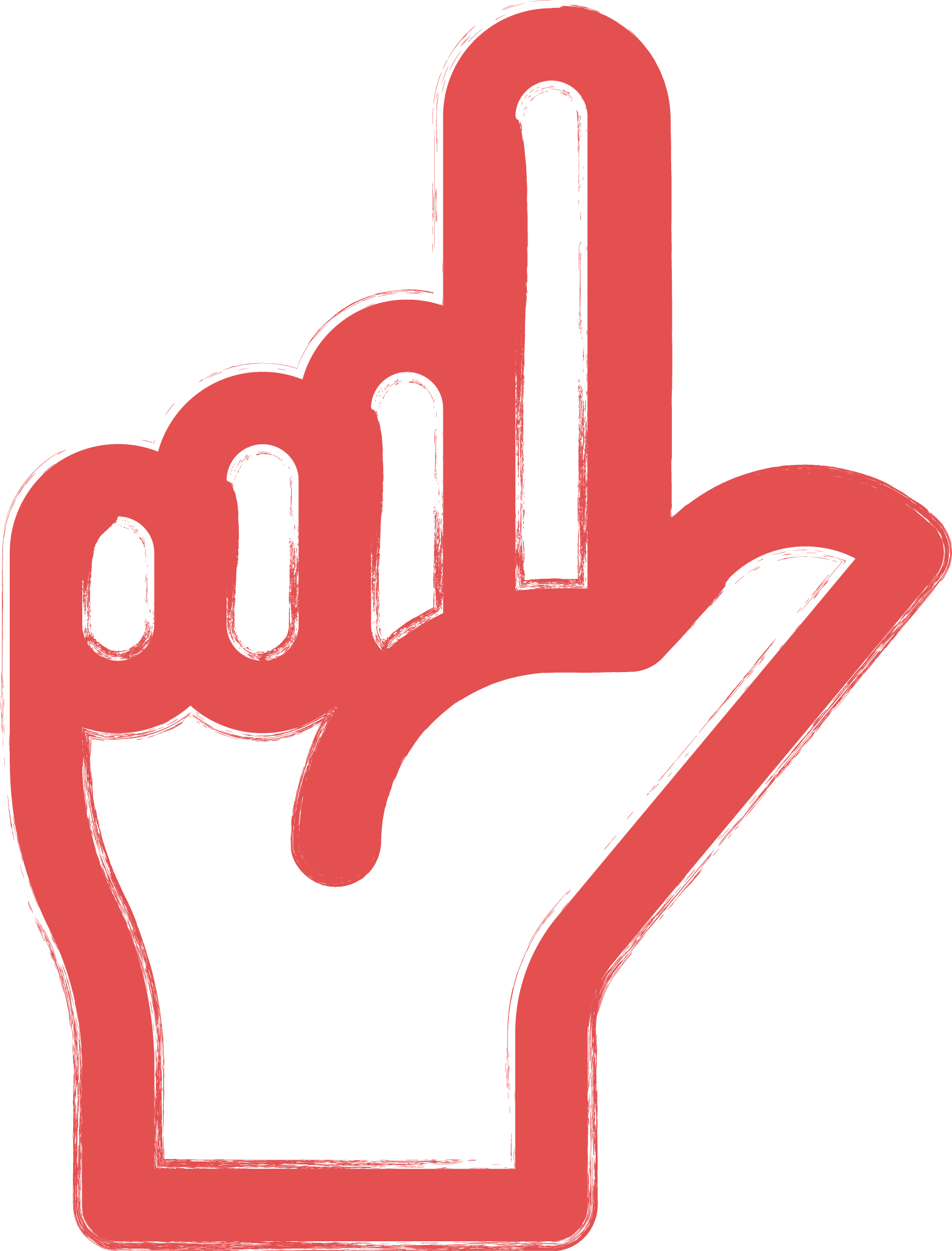 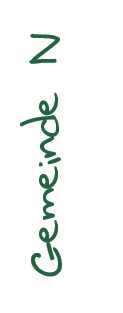 [Speaker Notes: Welche Veränderungen wollen wir nun tatsächlich im nächsten Jahr angehen?
Wir können nicht an allen Punkten gleichzeitig ansetzen.]
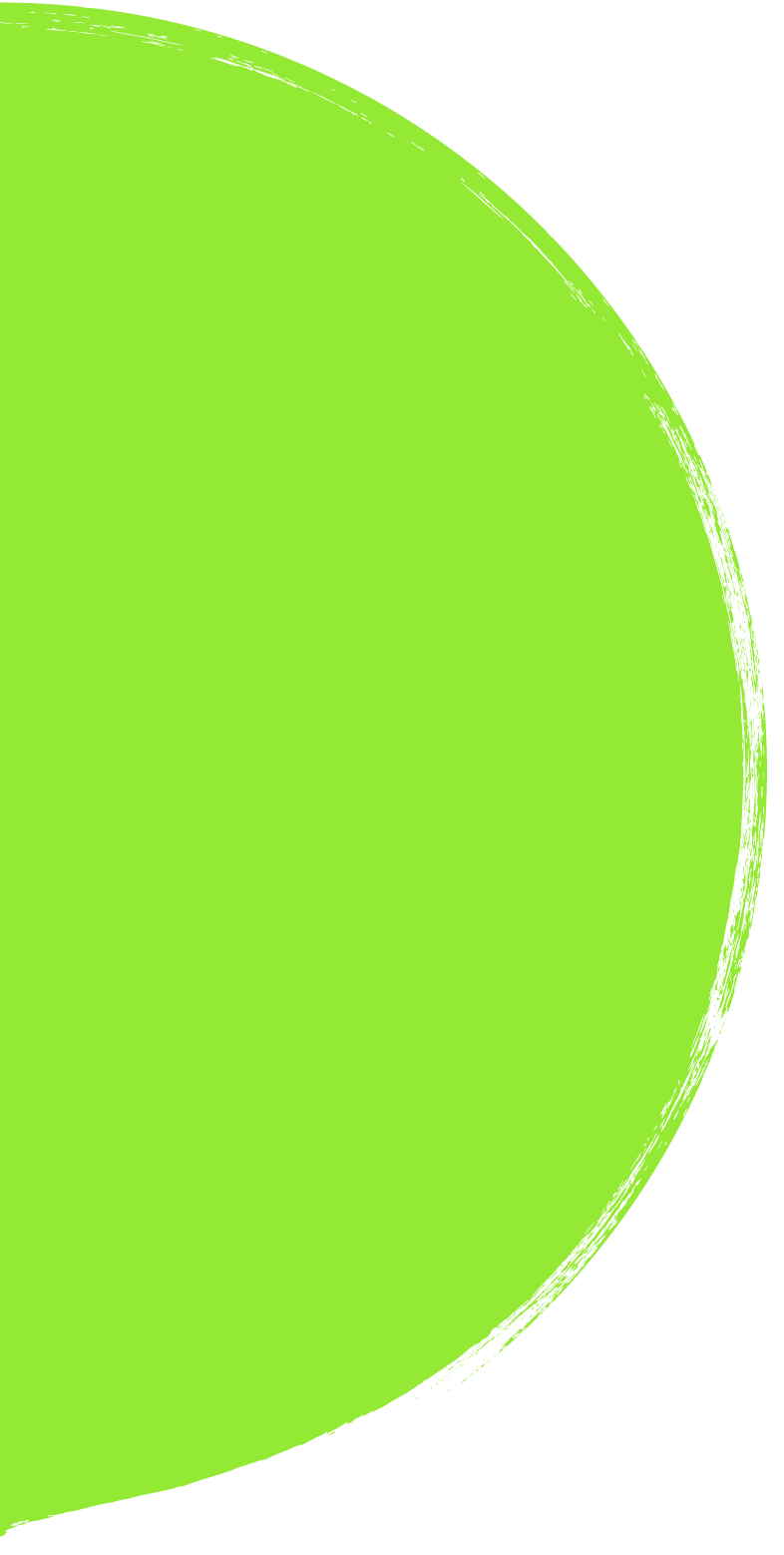 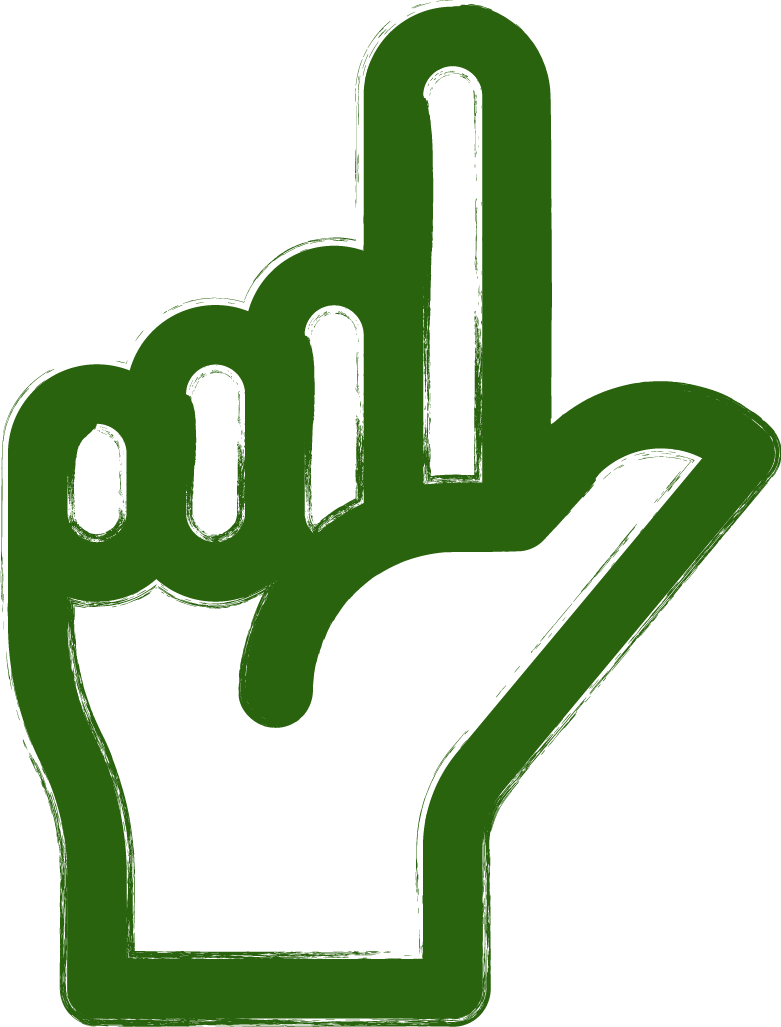 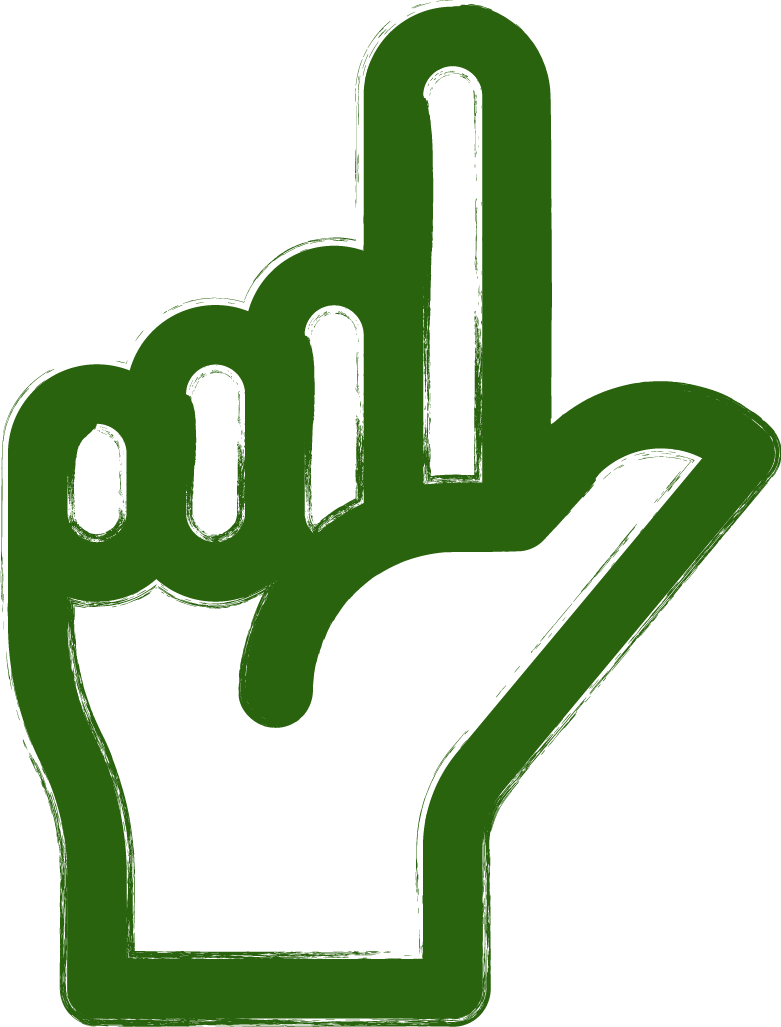 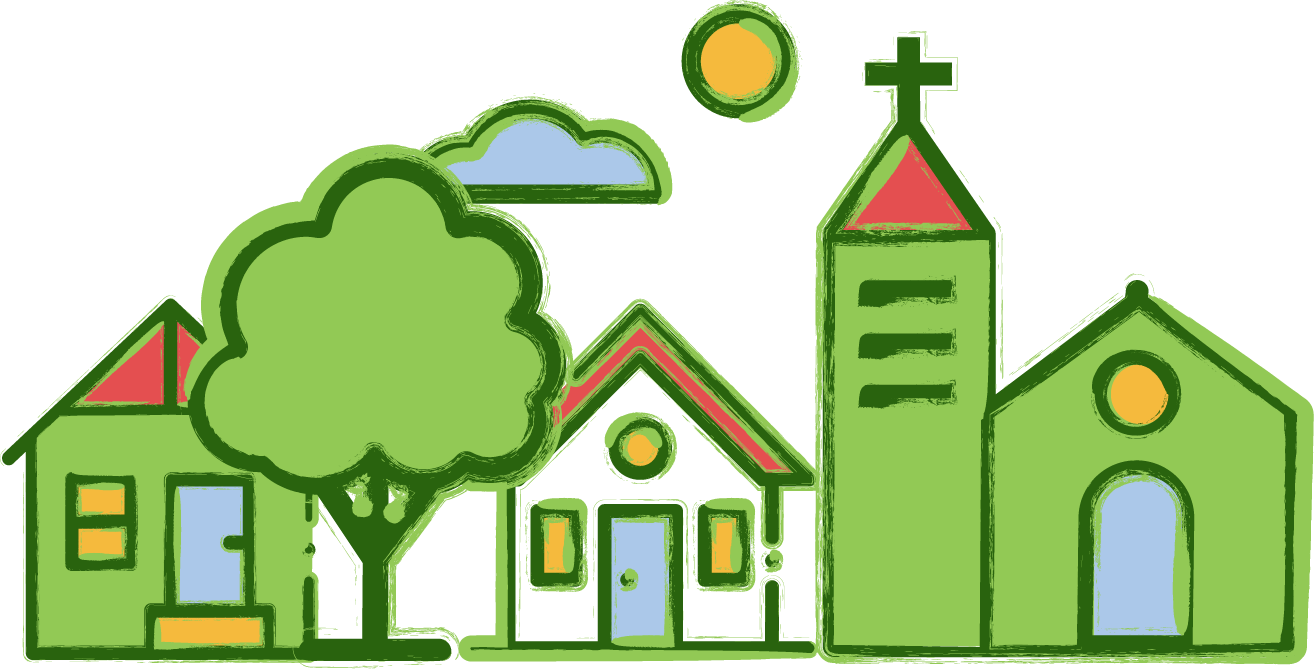 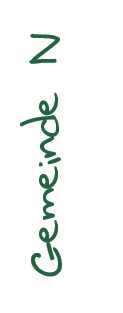 [Speaker Notes: Also müssen wir eine möglichst gute Auswahl treffen.
Dafür haben wir in den letzten 2 Treffen die Grundlage geschaffen.]
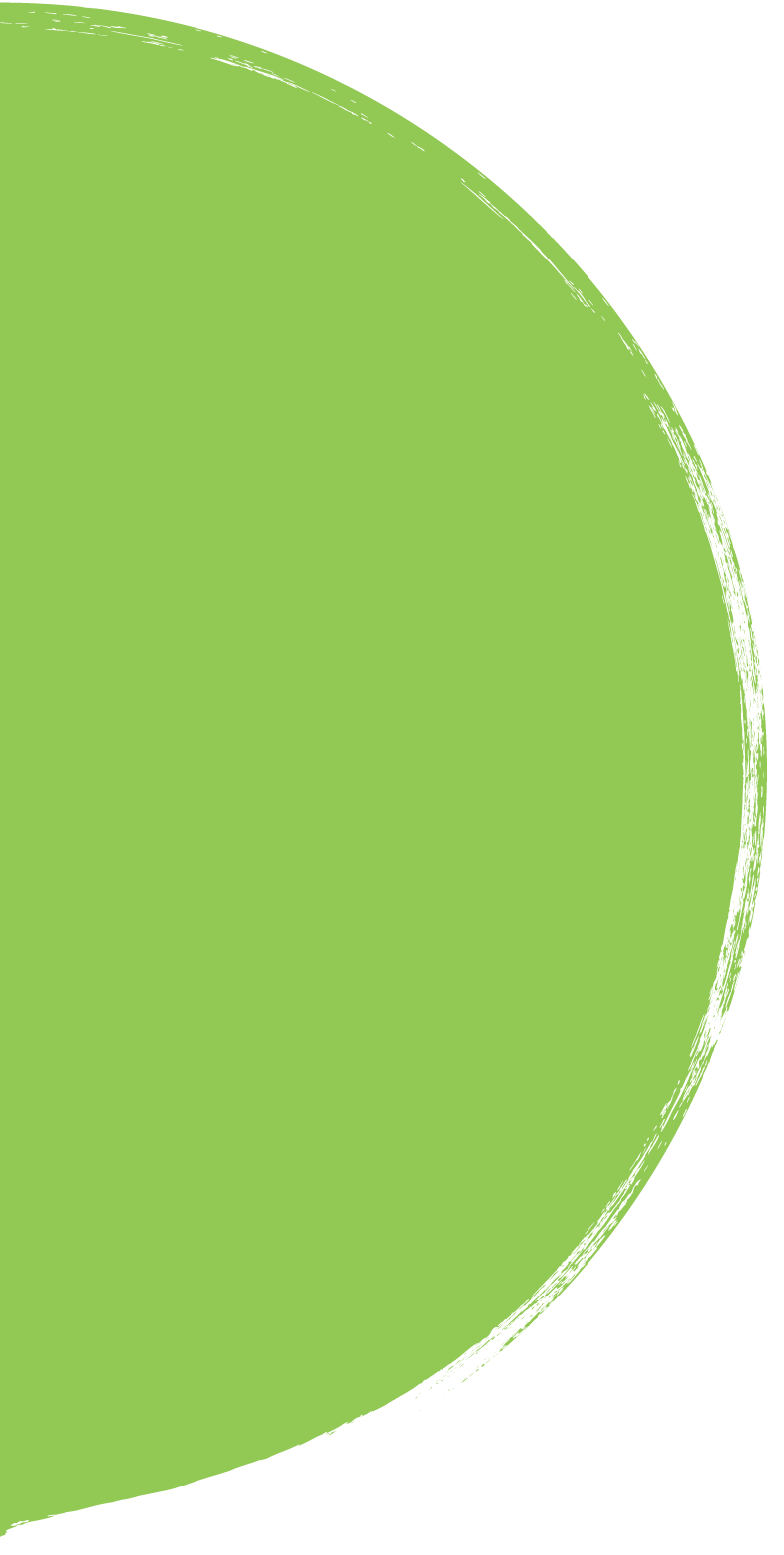 Ablauf
Ziele sortieren:  Wichtigkeit & Schwierigkeit
       
       Vorschlag erarbeiten
          
      Konsensfindung

    Umsetzung
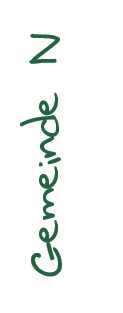 [Speaker Notes: Zunächst würde ich kurz das geplante Vorgehen für die heutige Entscheidungsfindung vorstellen: 
Die beginnt mit dem Sortieren der Änderungswünsche aus dem letzten Treffen nach Wichtigkeit und Schwierigkeit.
Dann würden wir eine gemeinsame Auswahl treffen und danach herausfinden, ob alle mit diesem Vorschlag einverstanden sind.

Falls noch Zeit sein sollte, könnten wir dann bereits anfangen die Umsetzung zu planen. Aber das können wir auch gut und gerne auf das nächste Treffen verschieben. Wichtiger ist heute eine Entscheidung über die Ziele, hinter der alle aus der Gruppe stehen.]
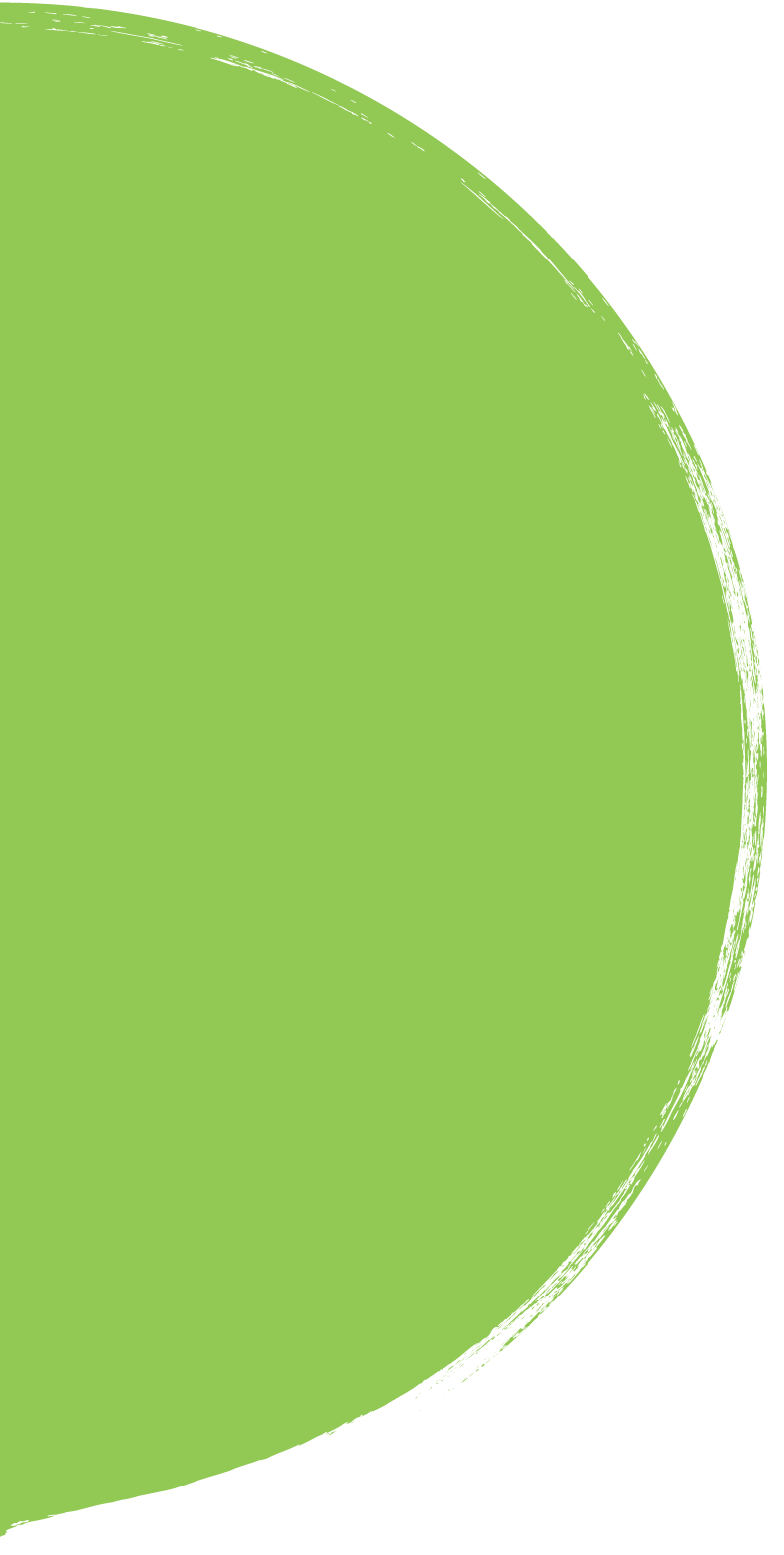 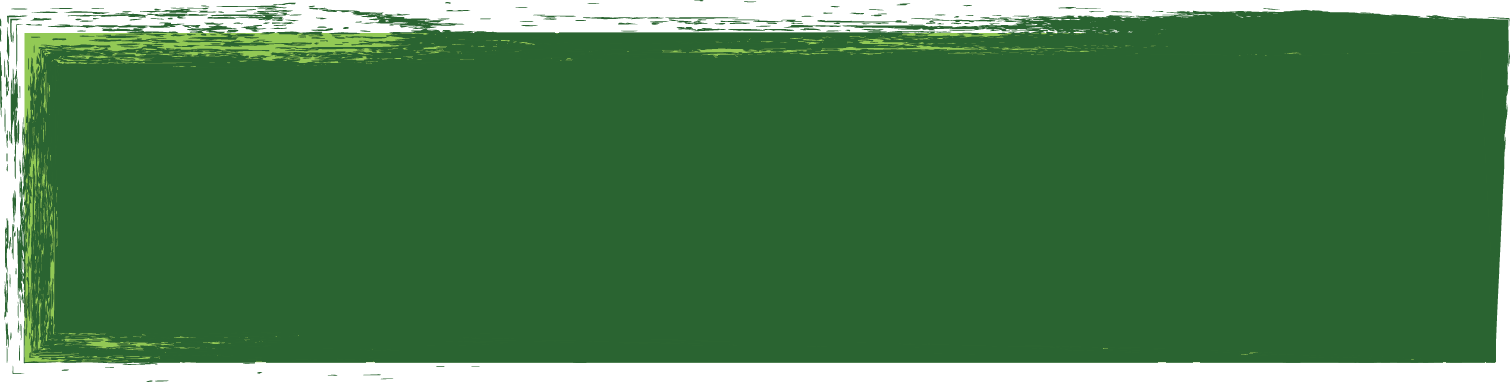 Ziele sortieren: 
    Wichtigkeit & Schwierigkeit
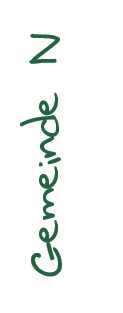 [Speaker Notes: Erster Punkt: Etwas Ordnung schaffen.
[Dafür am besten die ausgefüllten Bögen an eine Vertreterin/ einen Vertreter der jeweiligen Gruppe geben.]]
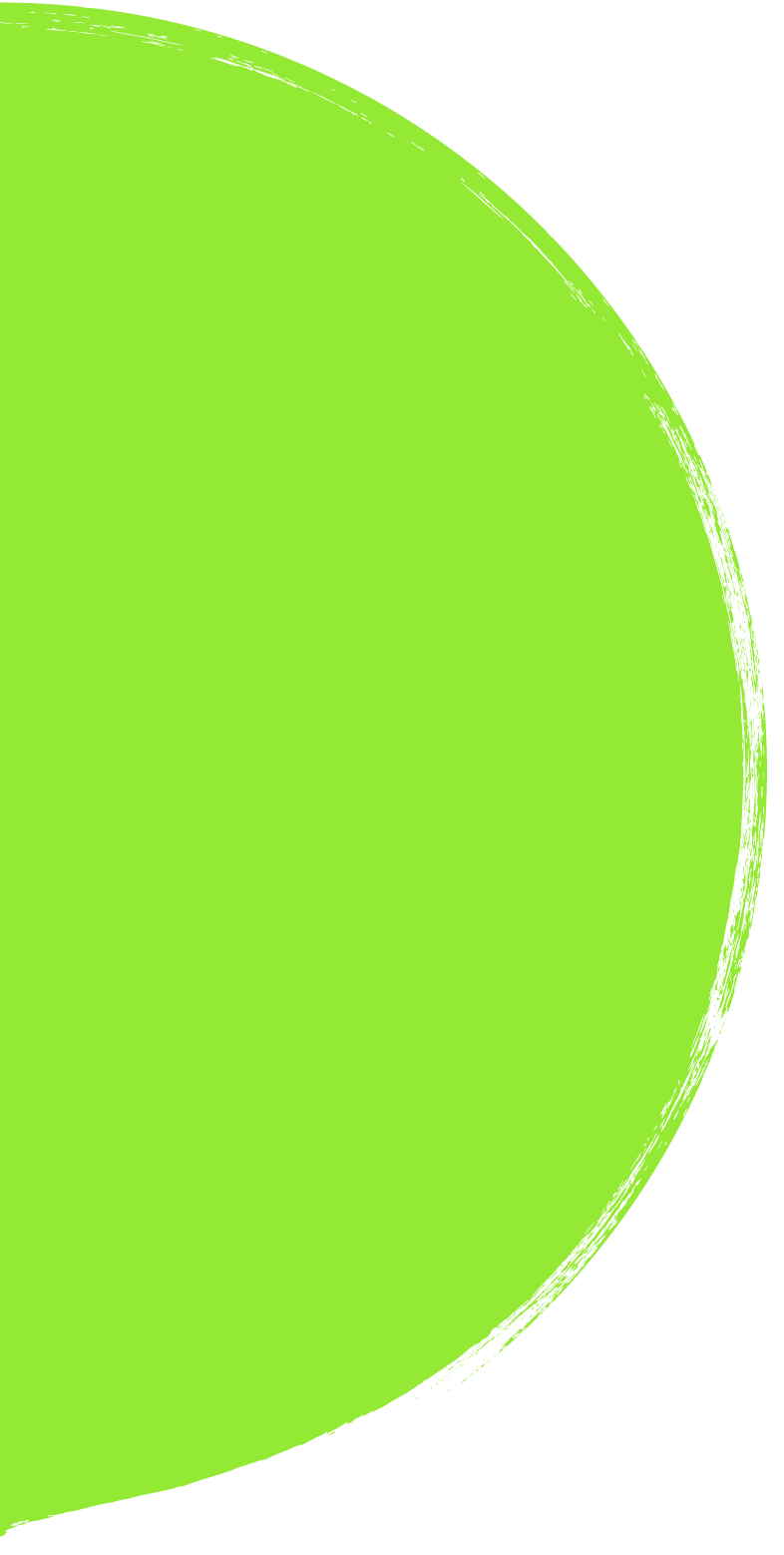 Wie wichtig
Wie einfach
Wunschvorstellung
nie         selten          50%           oft         immer
nie         selten          50%           oft         immer
3
3
2
2
2,00
www.oeko.de
€/Pack
1
1
15
Pack
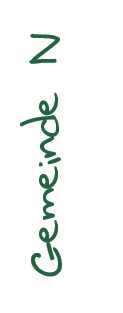 [Speaker Notes: Unsere ausgefüllten Listen sind der Ausgangspunkt für die Auswahl unserer ersten Ziele.]
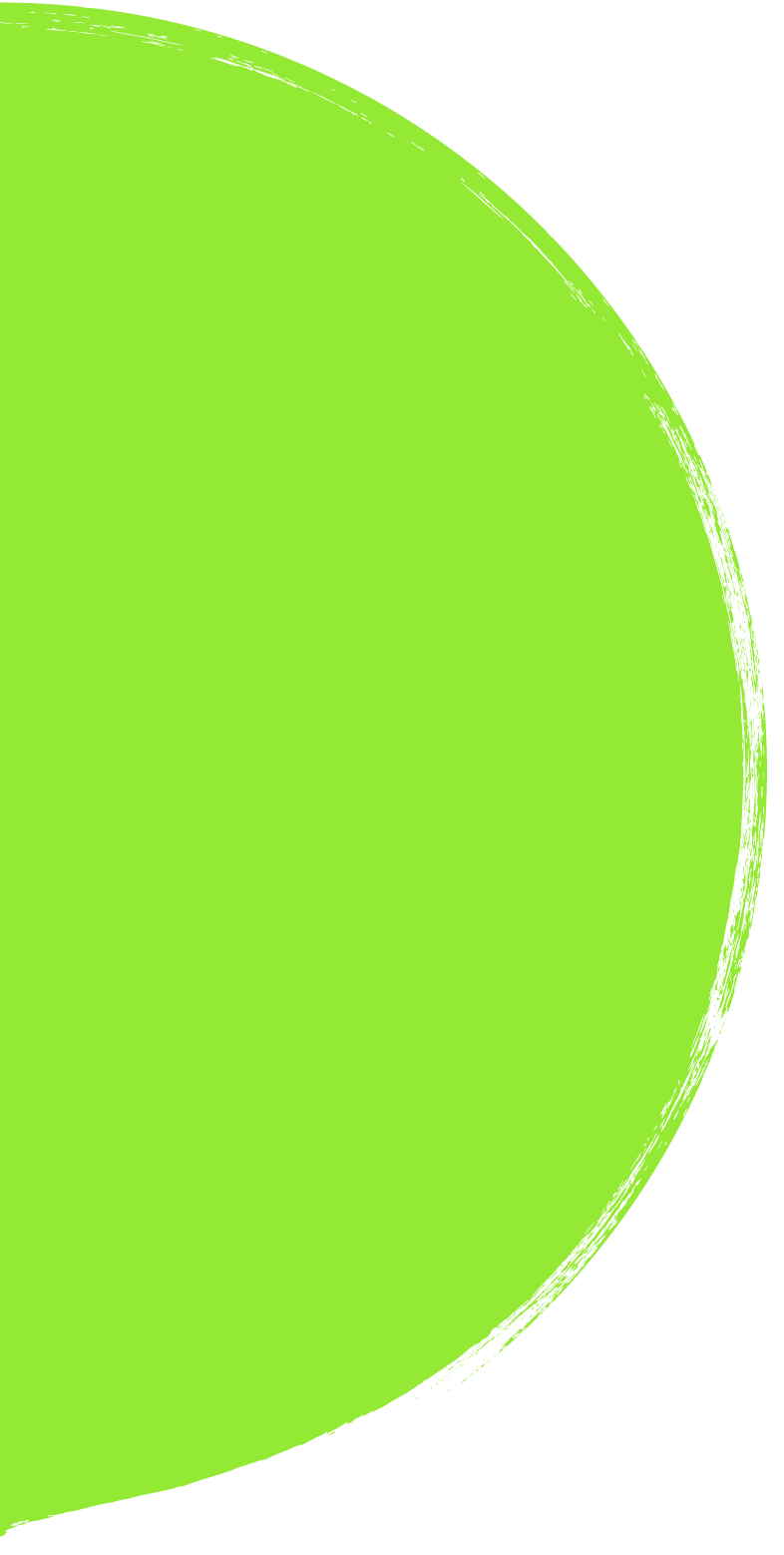 Wie wichtig
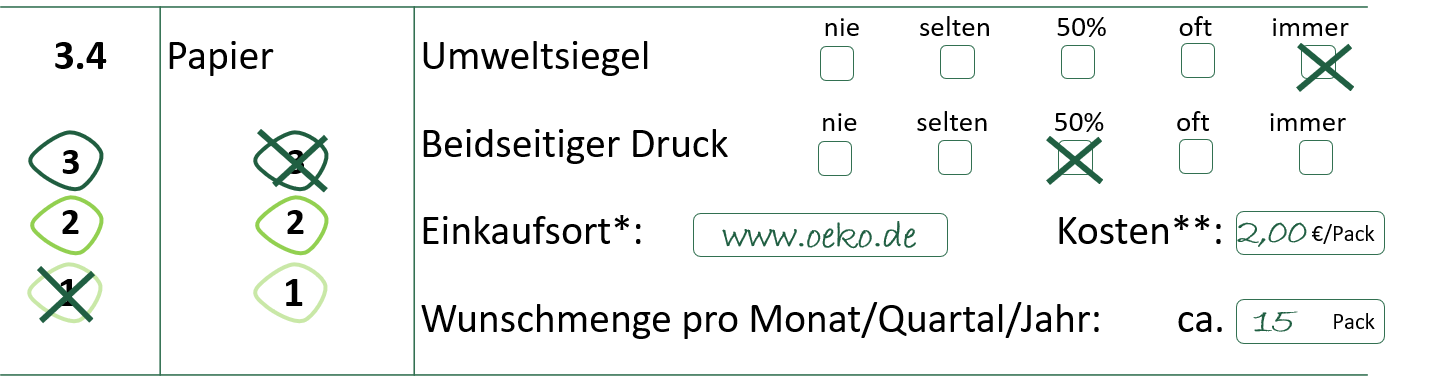 3
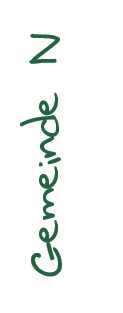 [Speaker Notes: Aus den Listen suchen wir nun diejenigen möglichen Veränderungen heraus, die für uns die höchste Priorität haben, 
die also in den jeweiligen Kleingruppen mit einer 3 bewertet wurden.
[Die entsprechenden Punkte können von den Gruppen auf Kärtchen geschrieben werden.]]
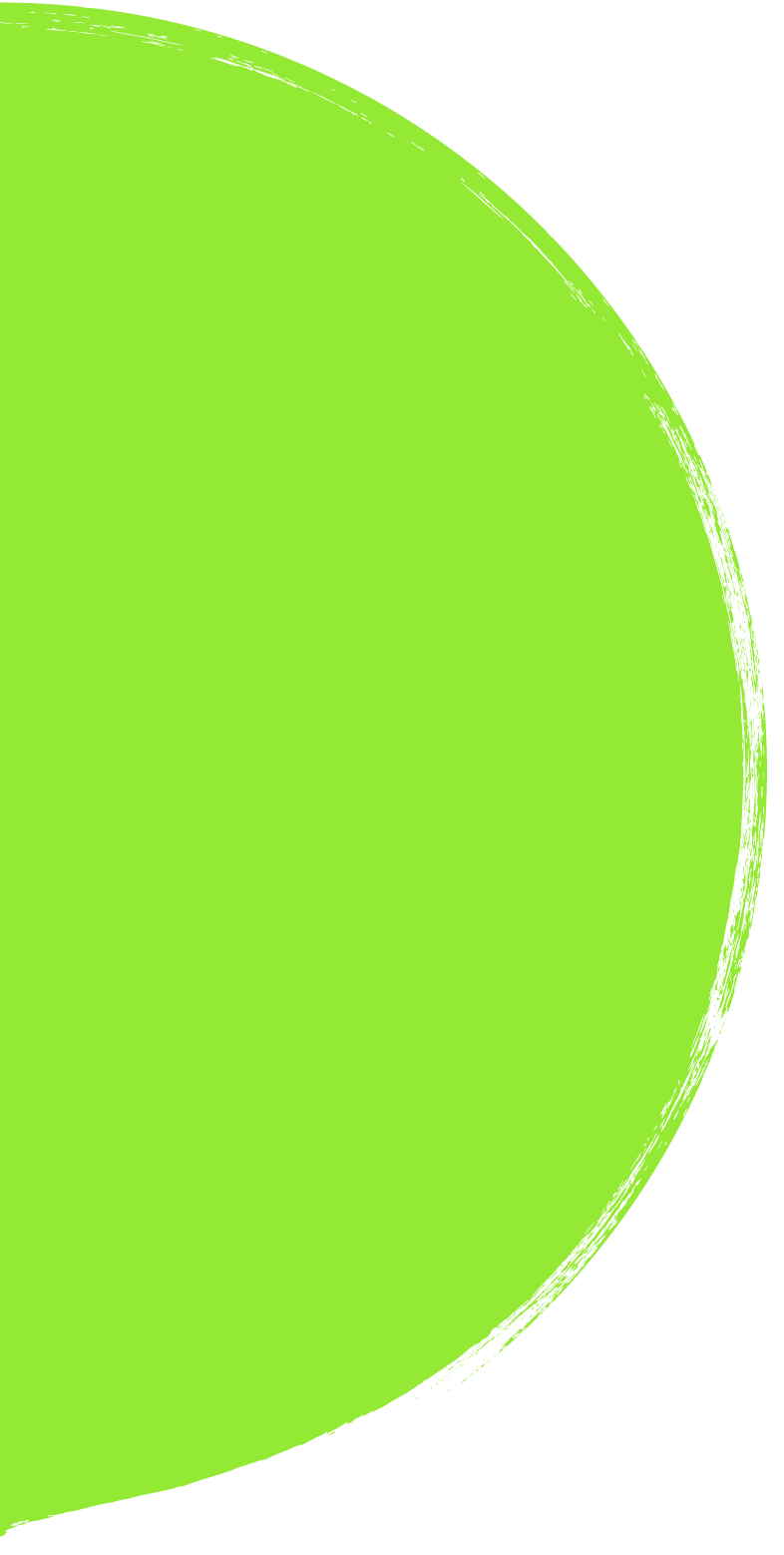 schwierig
3
mittel
leicht
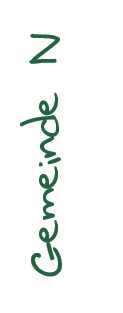 [Speaker Notes: Diese wiederum sortieren wir nun danach, als wie schwierig die Kleingruppen die Umsetzung
bewertet haben.
[Markieren Sie drei Bereiche an der Wand: Schwierig – mittel – leicht. Die Kleingruppen pinnen ihre Kärtchen nun 
in die entsprechenden Bereiche.]]
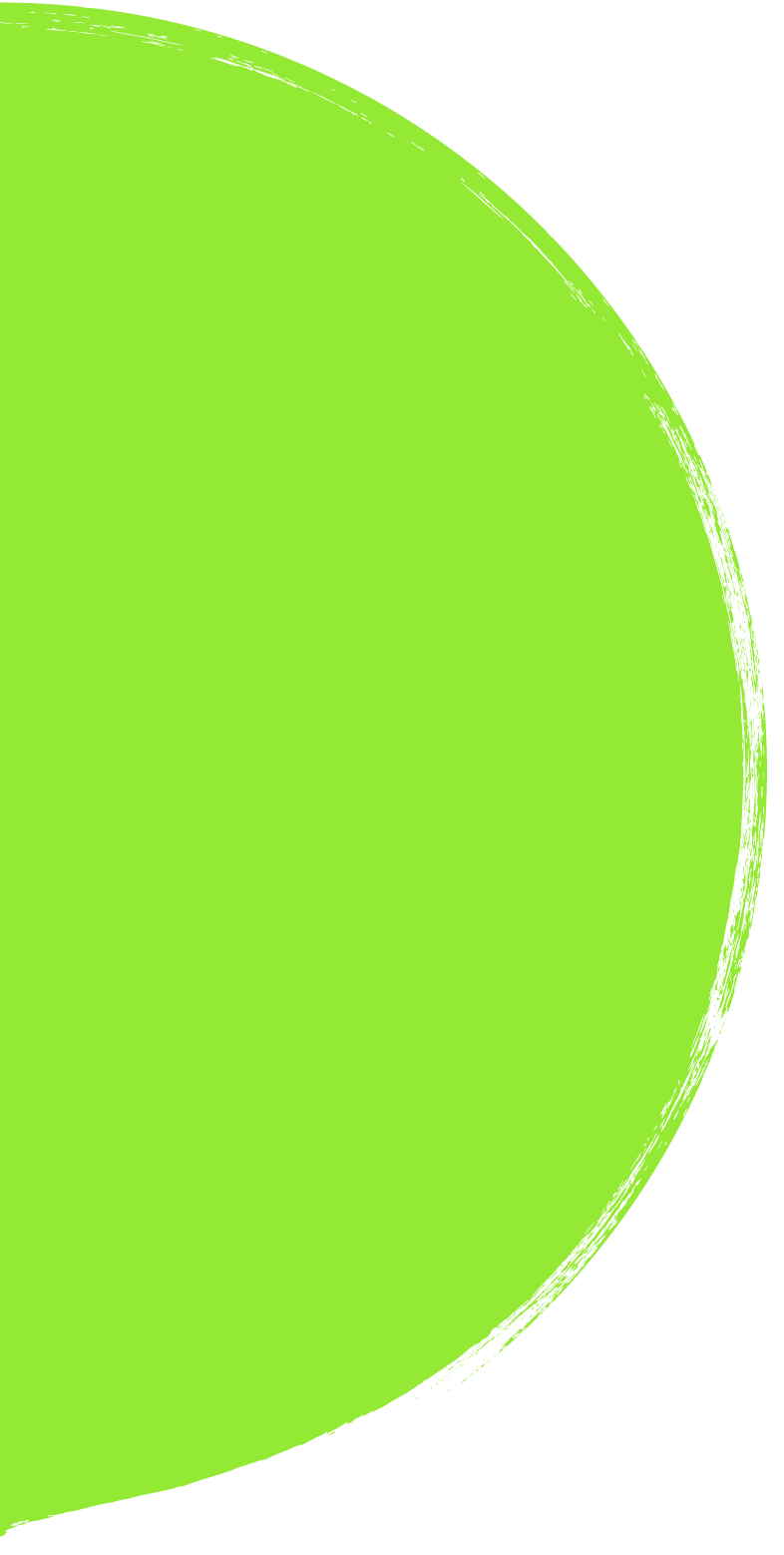 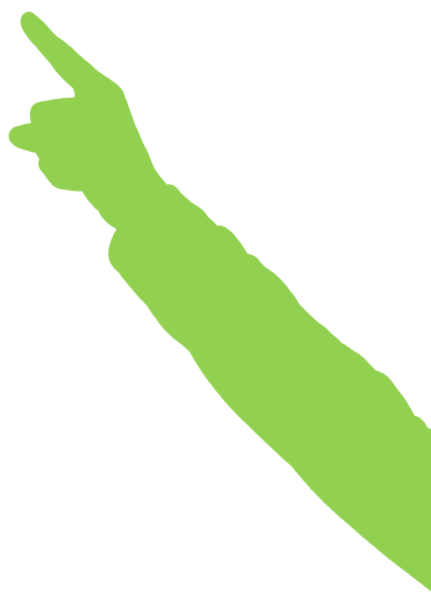 schwierig
1
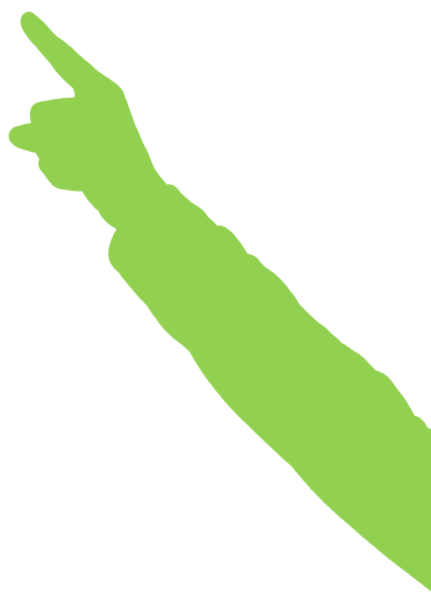 3
1-2
mittel
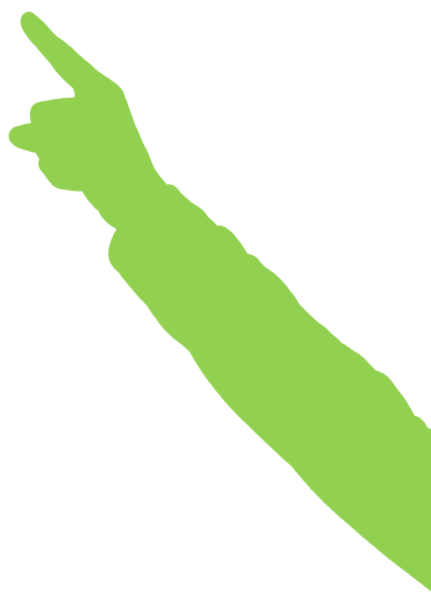 1-3
leicht
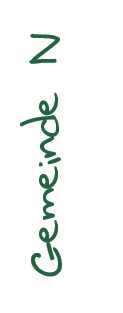 [Speaker Notes: Aus diesen wichtigsten Punkten, wollen wir heute gemeinsam eine Auswahl für die erste Umsetzung treffen.
Wichtig: Wir sollten versuchen eine gute Mischung zu finden aus schwierigen und leichten Veränderungen.
Wir dürfen uns nicht überfordern, wollen uns aber natürlich auch nicht unterfordern.

Z.B eine schwierige Veränderung, 1-2 mittelschwere und eine oder mehrere einfache Veränderungen.]
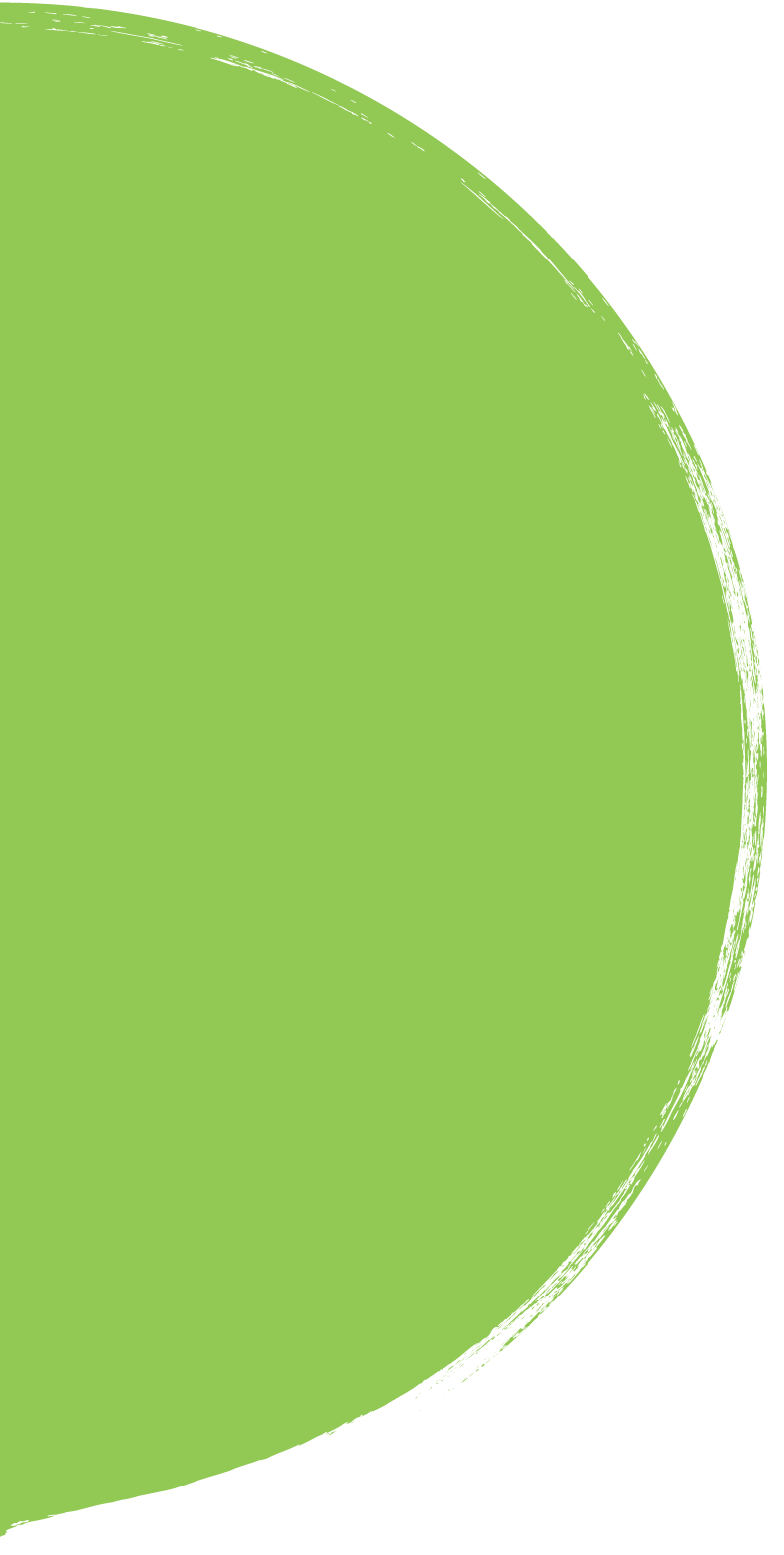 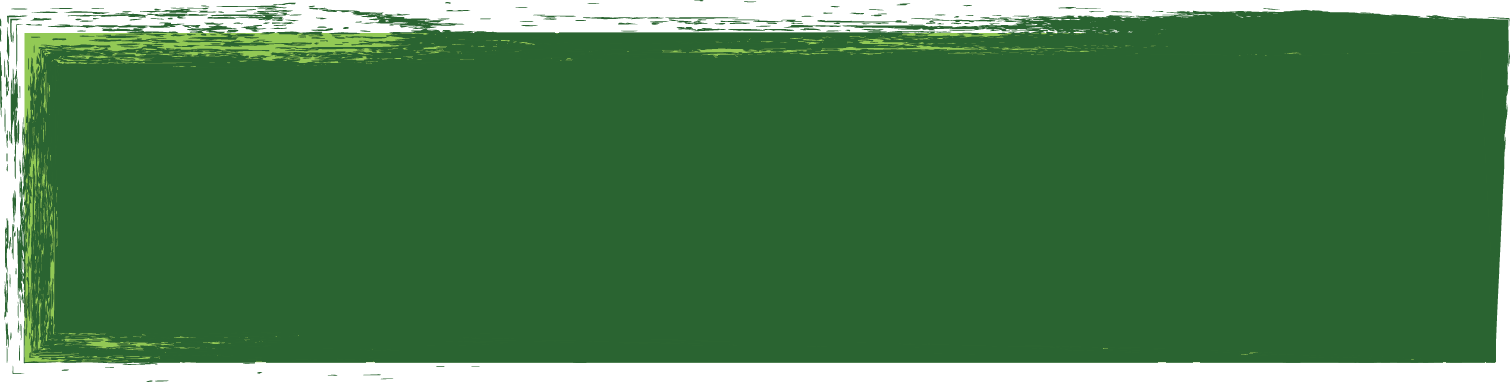 Vorschlag erarbeiten
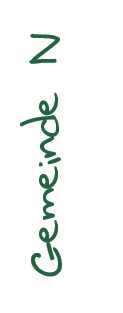 [Speaker Notes: Dafür schlage ich folgendes Vorgehen vor:]
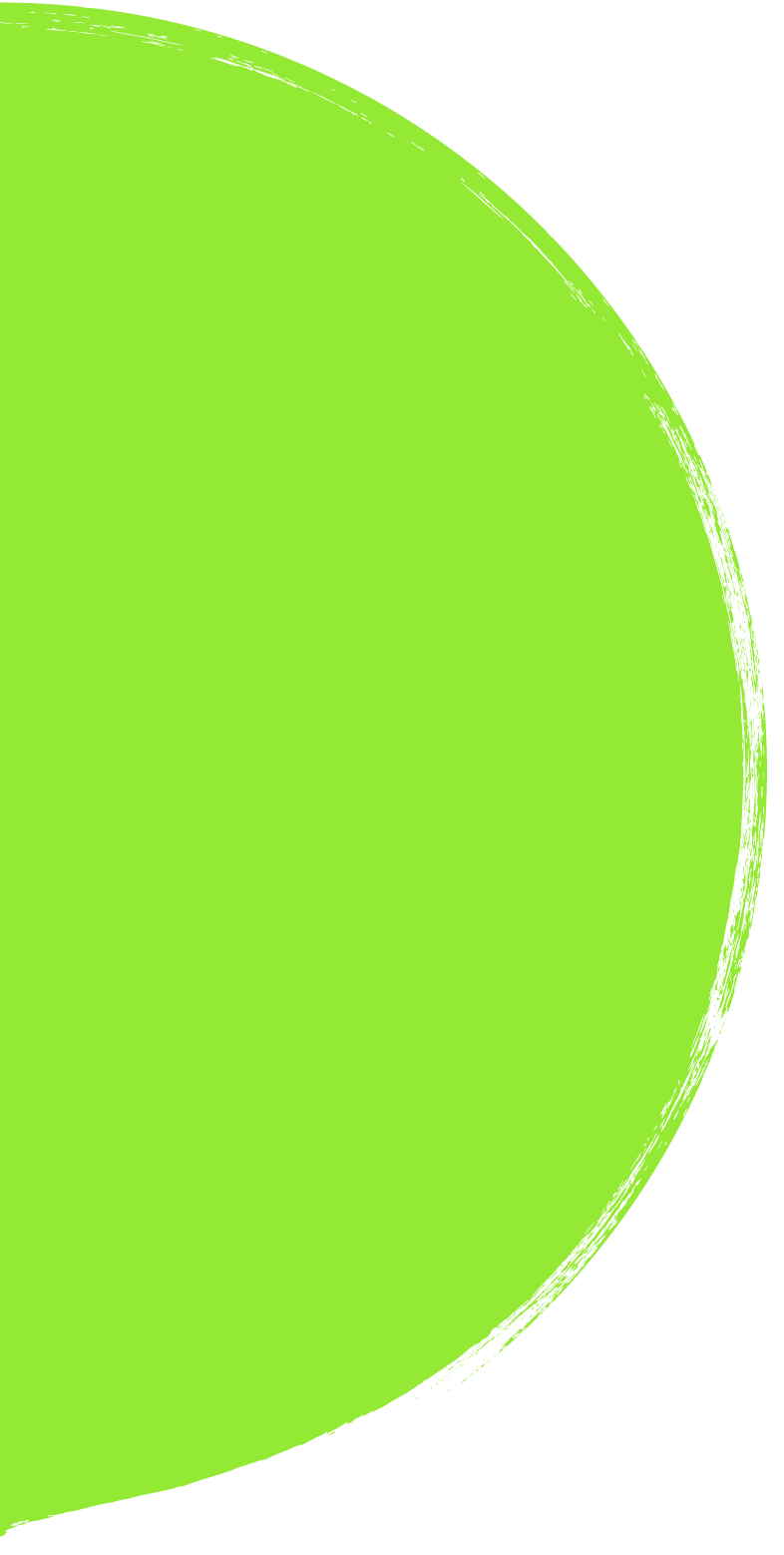 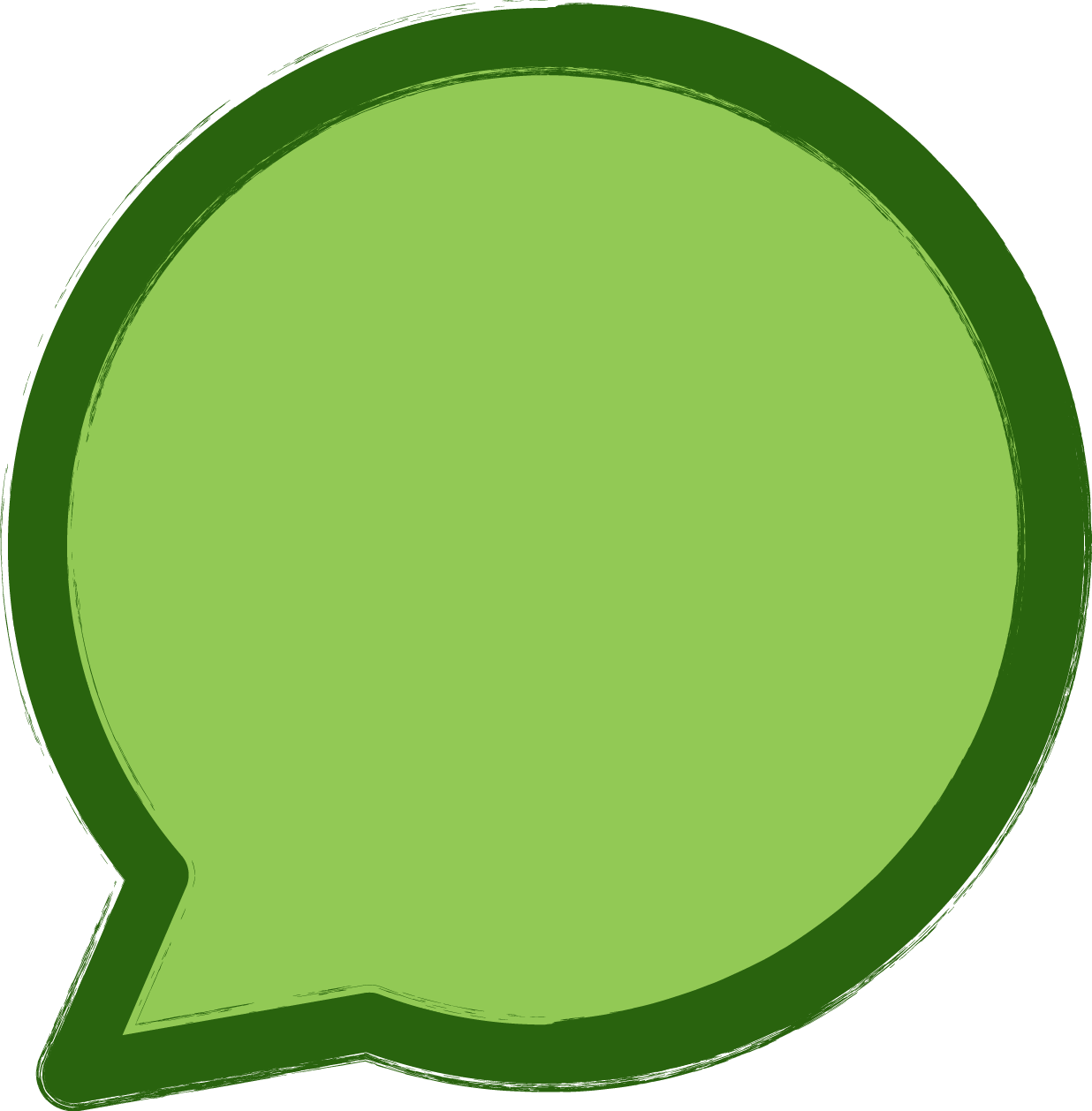 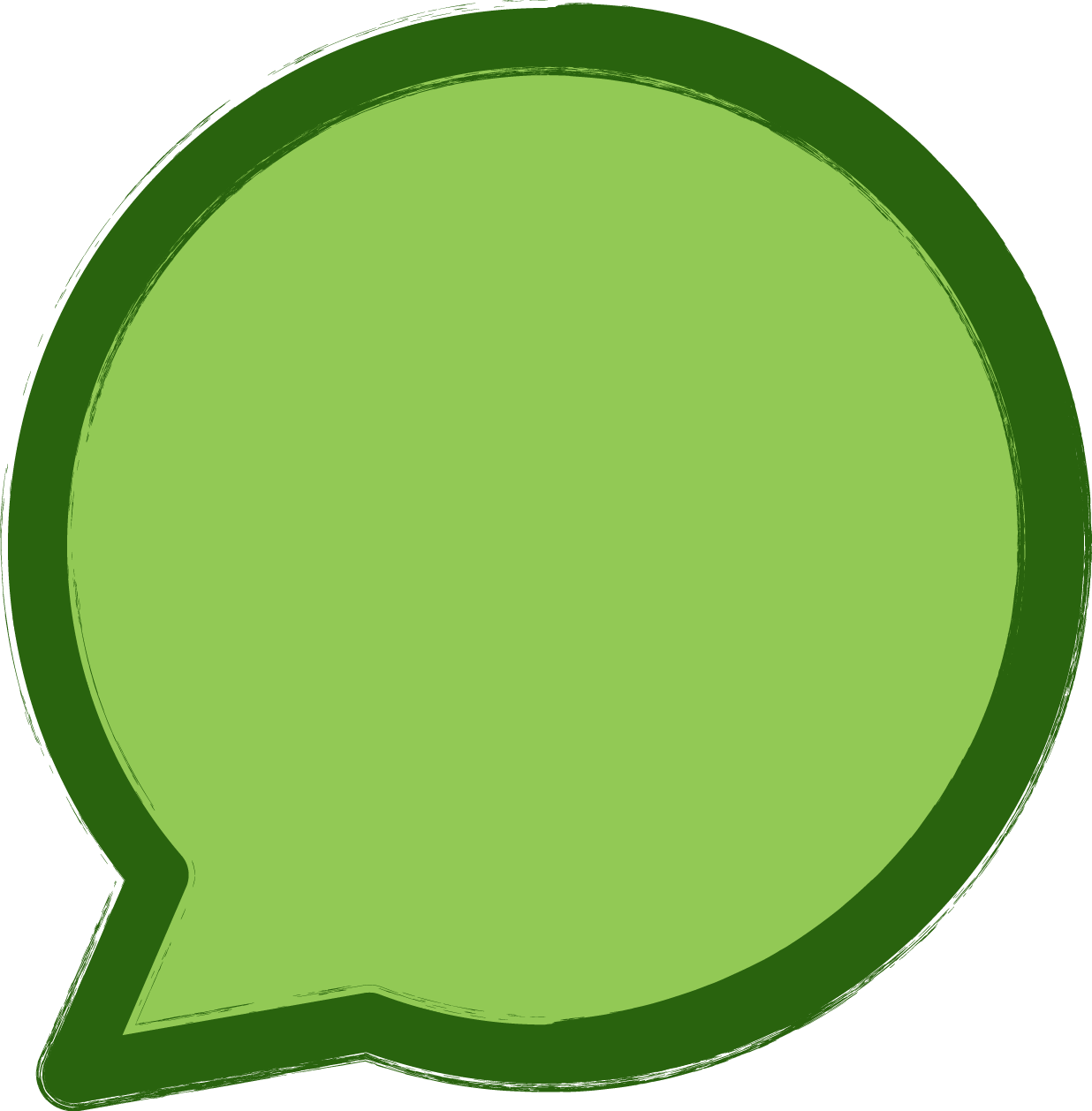 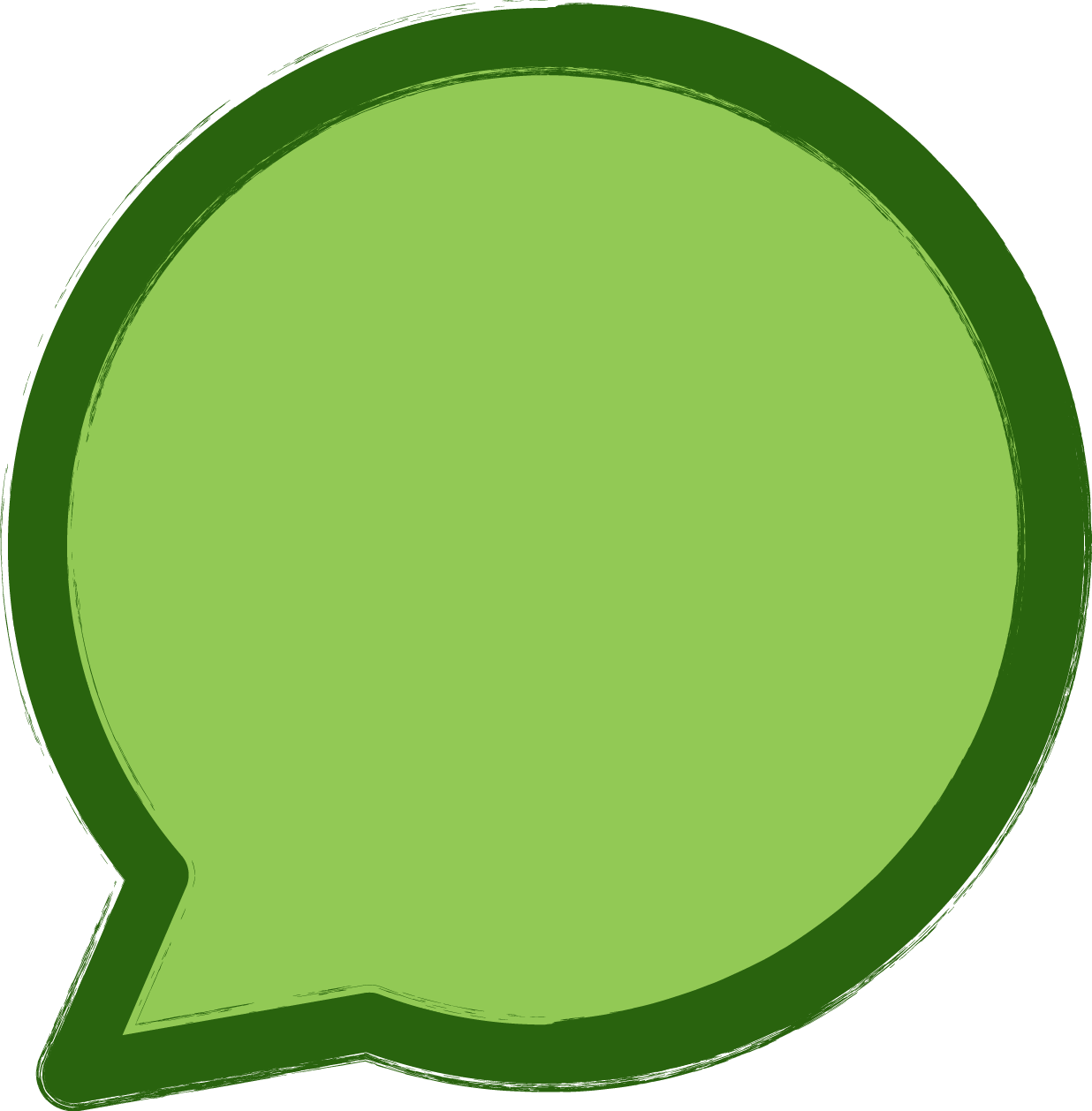 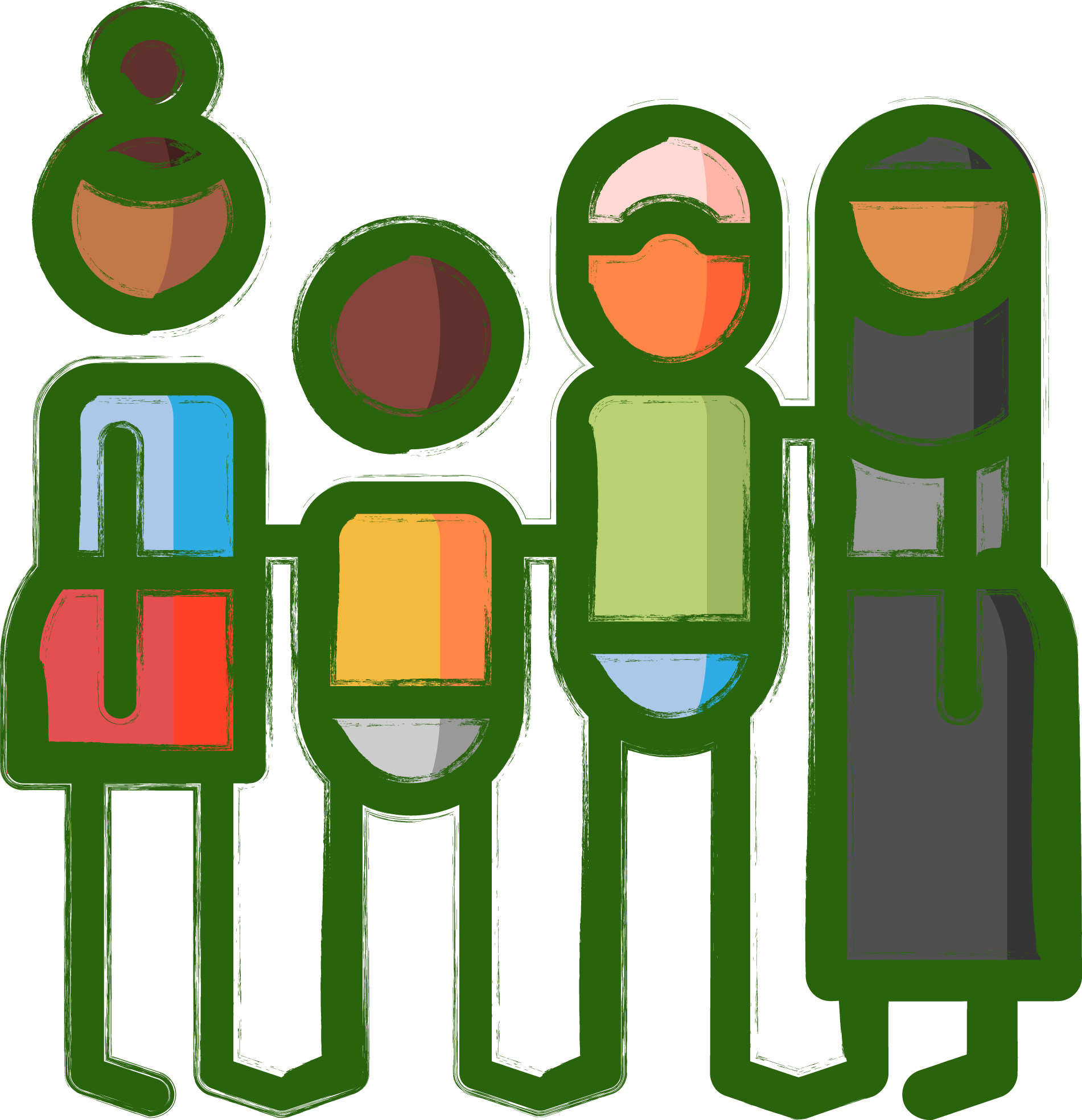 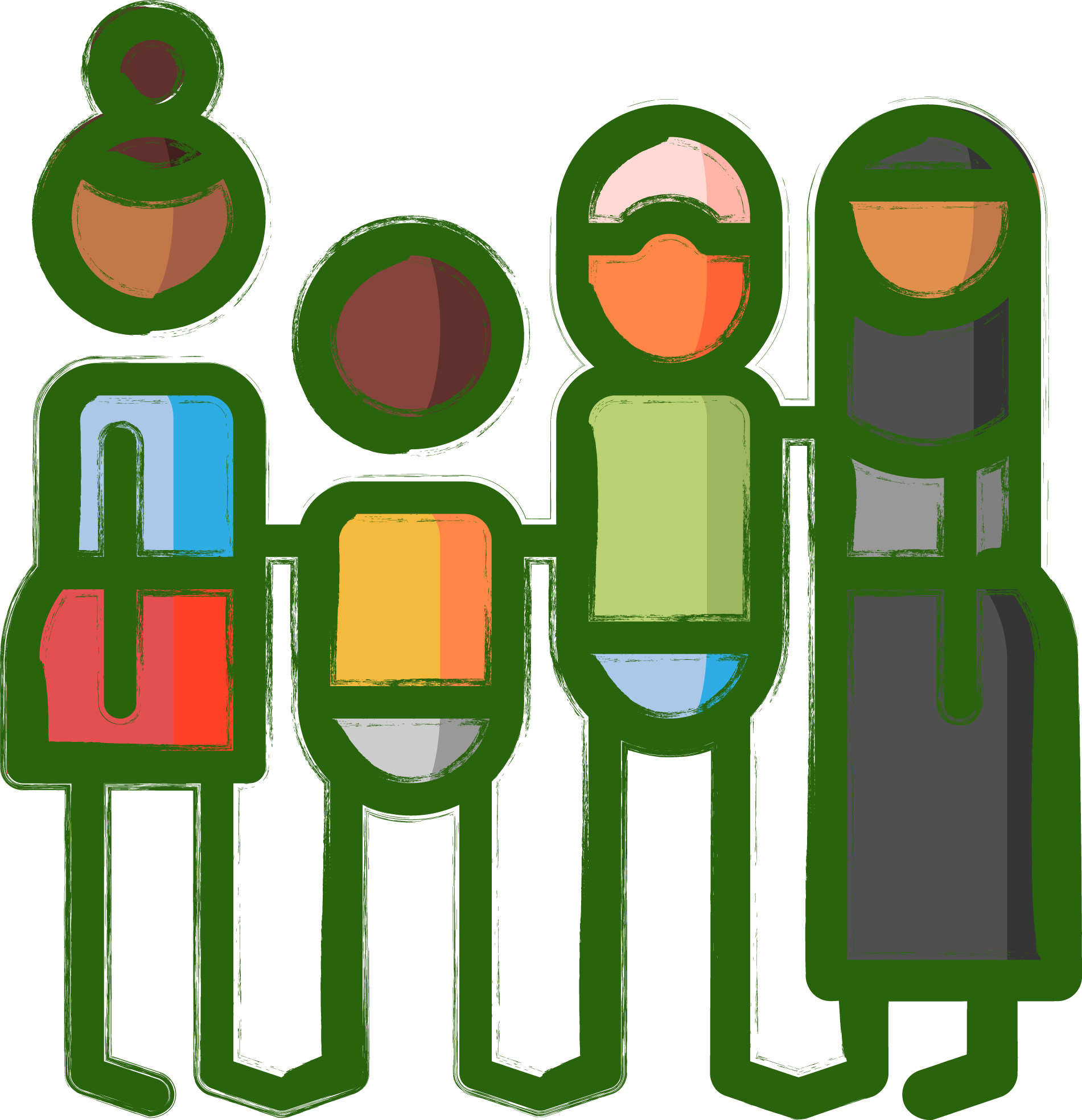 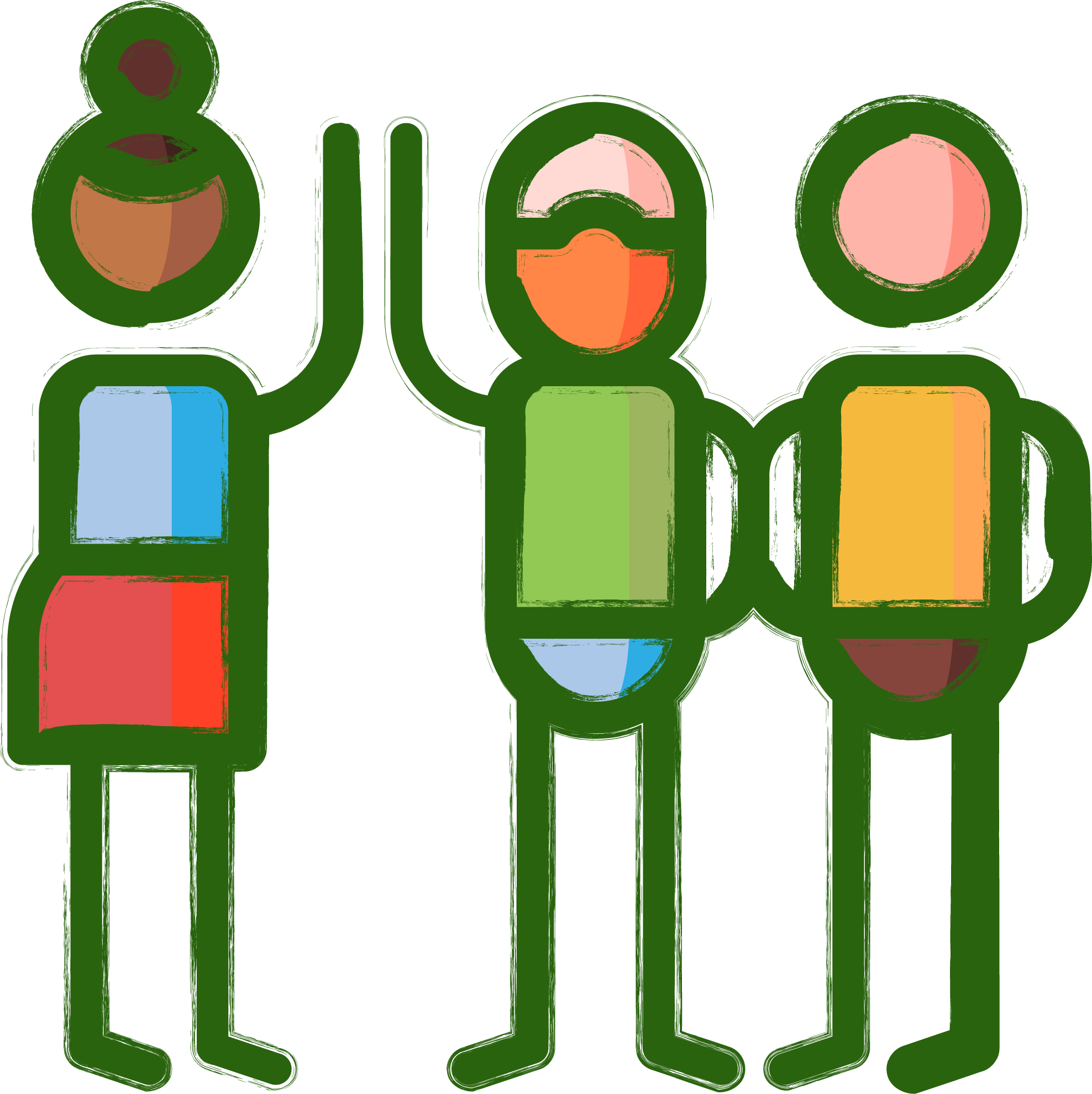 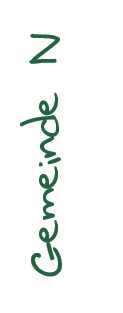 [Speaker Notes: Damit alle ihre Meinung sagen können, teilen wir uns in 2 Gruppen auf.
Jede Gruppe geht die möglichen Veränderungen gemeinsam durch und einigt sich auf einen Vorschlag.
Am Ende sollte jede Gruppe einen Vorschlag von 3-5 Zielen haben.
[Geben Sie jeder Gruppe ein Exemplar des Dokuments „Gruppenvorschlag“ zum Ausfüllen]]
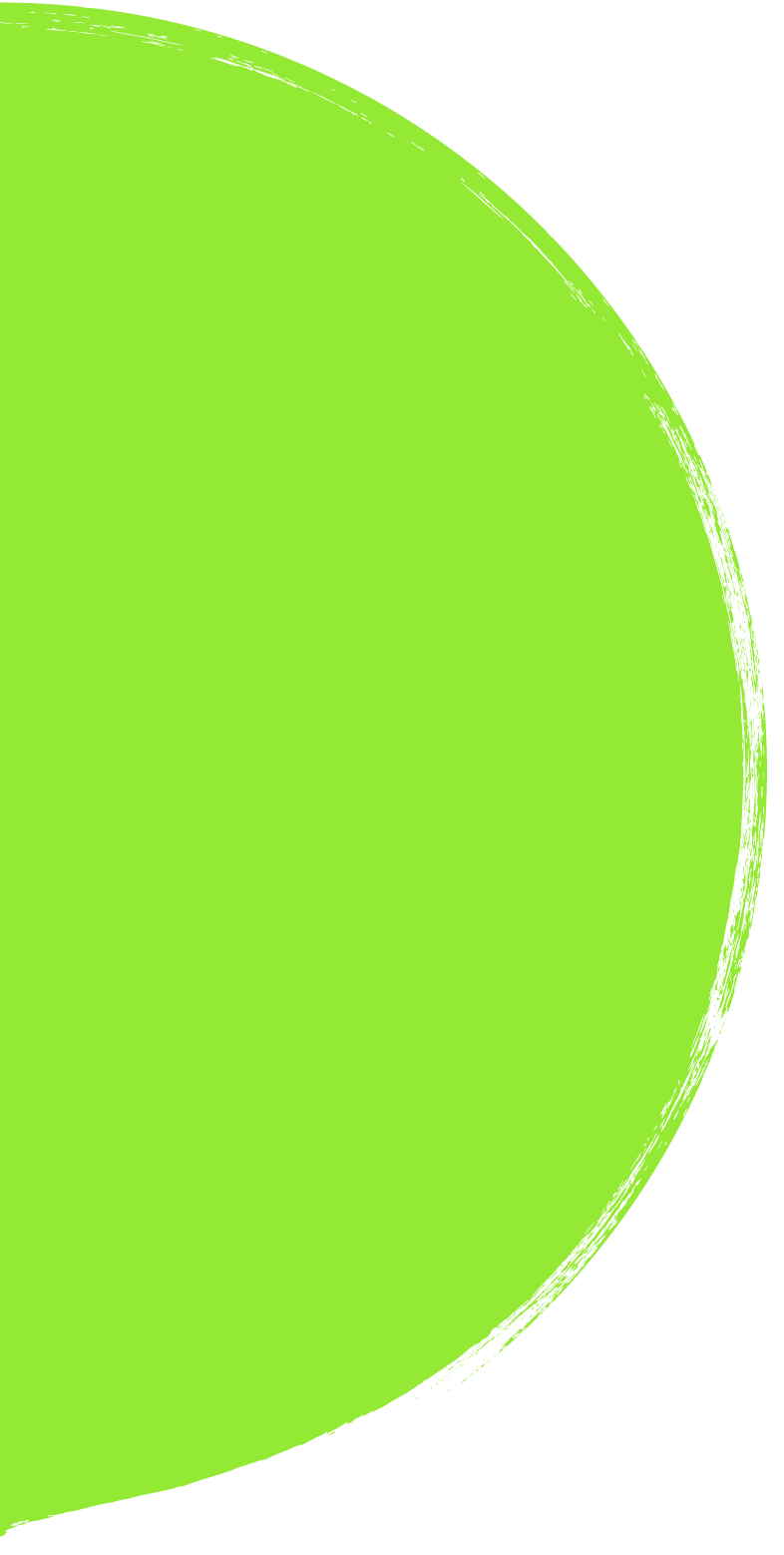 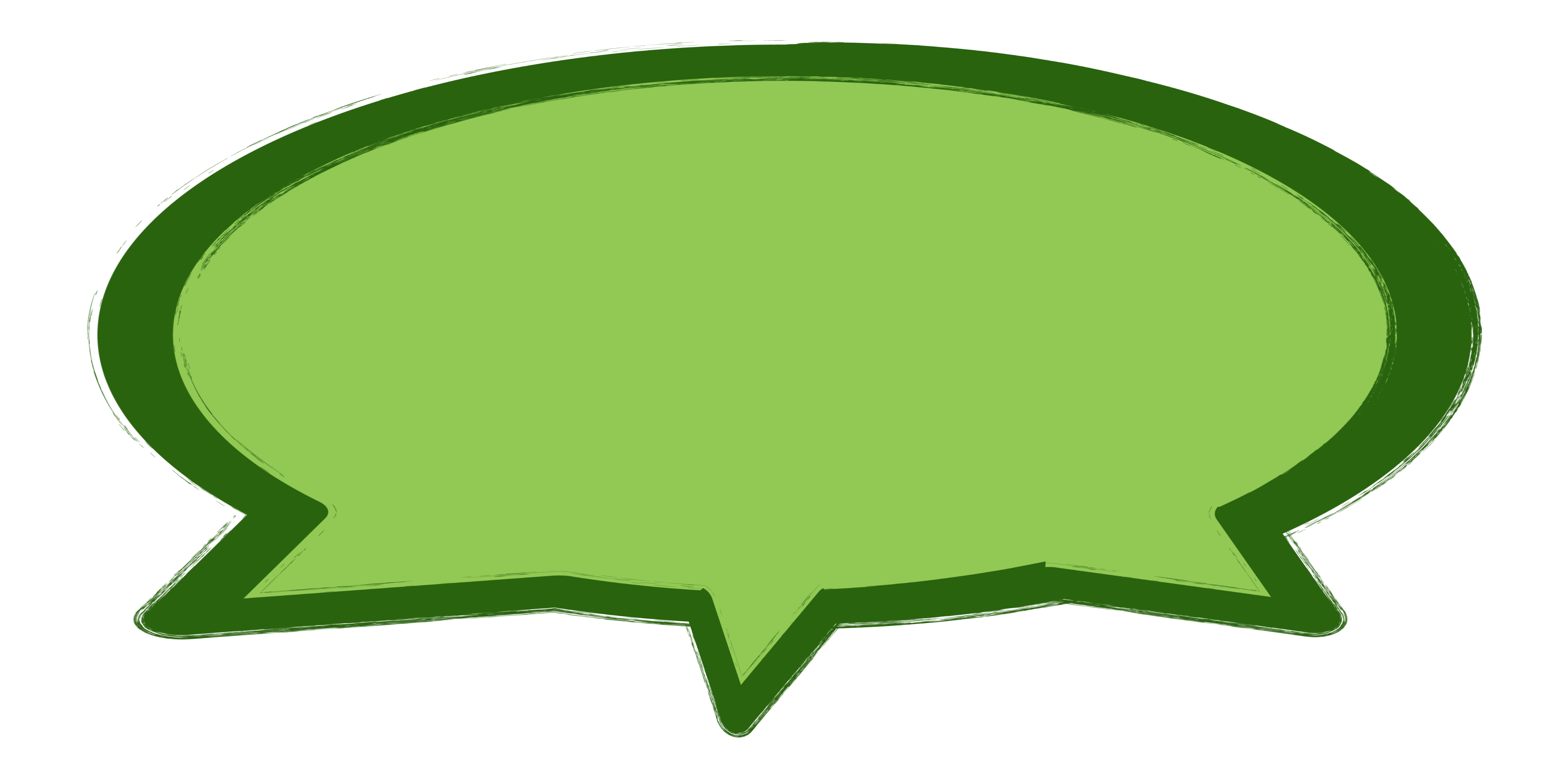 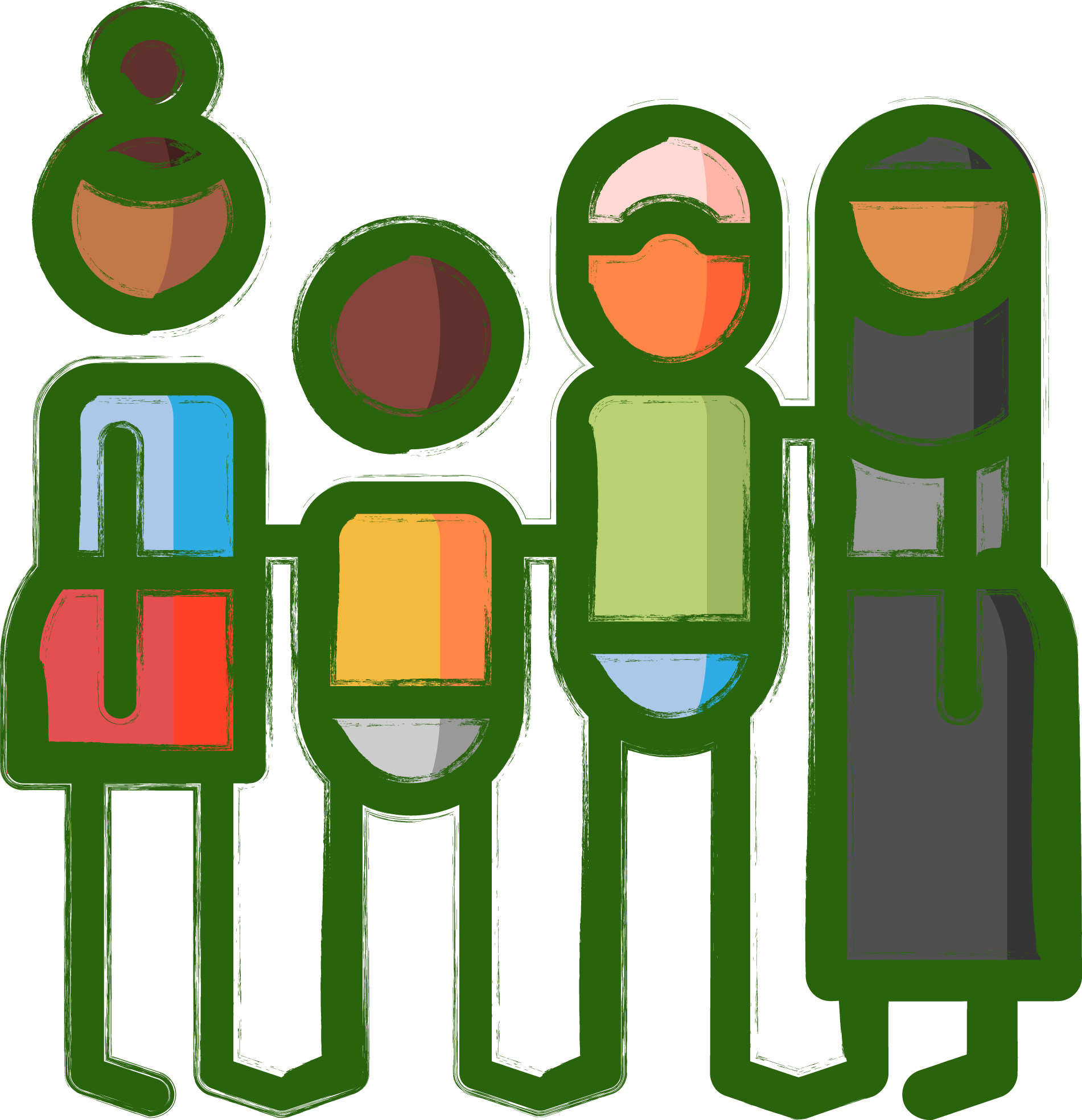 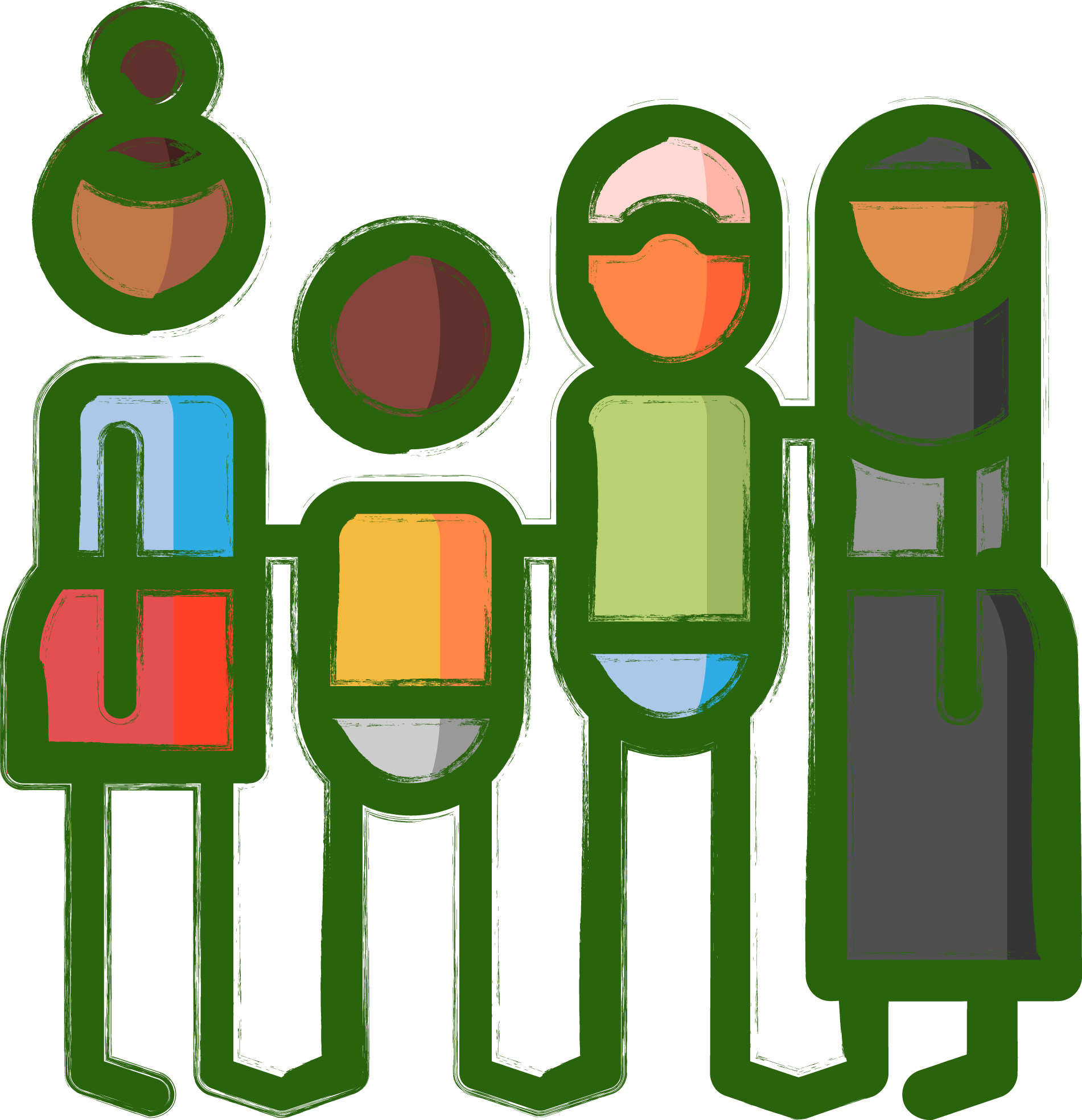 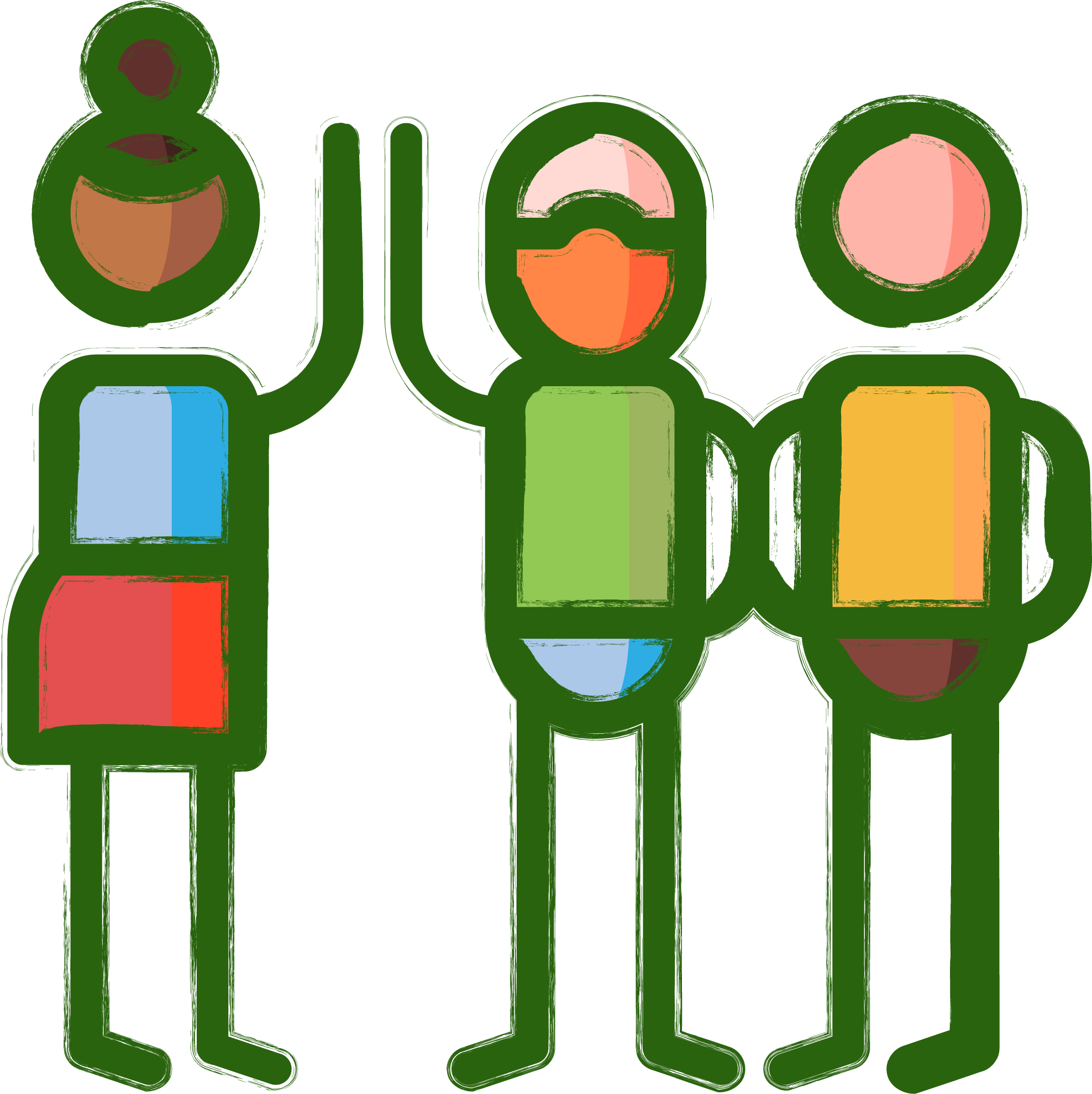 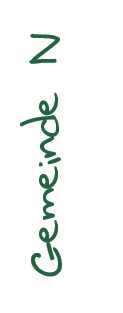 [Speaker Notes: Dann tauschen wir uns gemeinsam mit allen über die unterschiedlichen Entwürfe aus und versuchen daraus einen Vorschlag zu erarbeiten, mit dem alle mitgehen können.
[GRUPPENARBEIT 15-20 Minuten]]
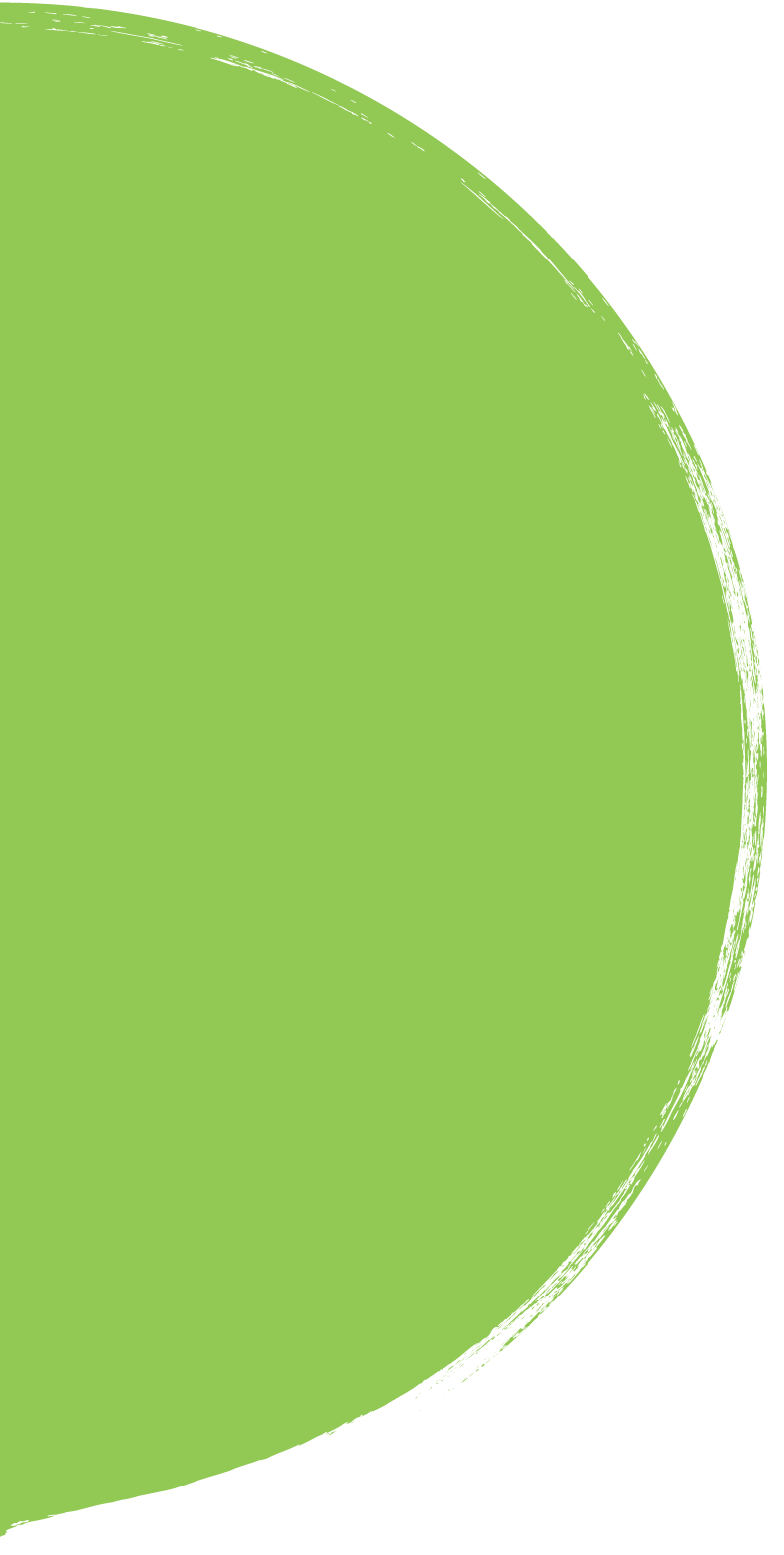 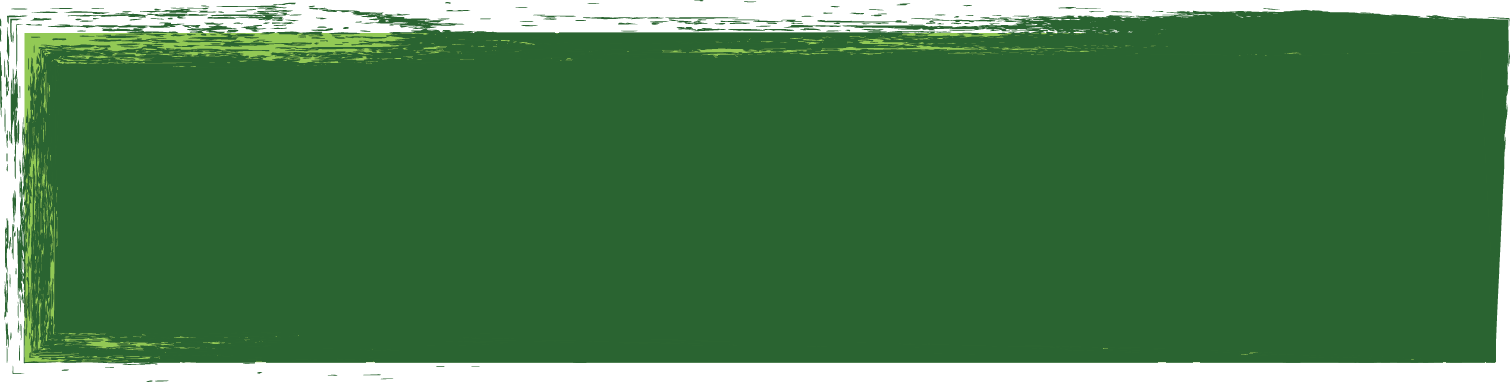 Konsensfindung
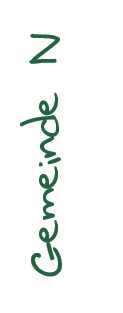 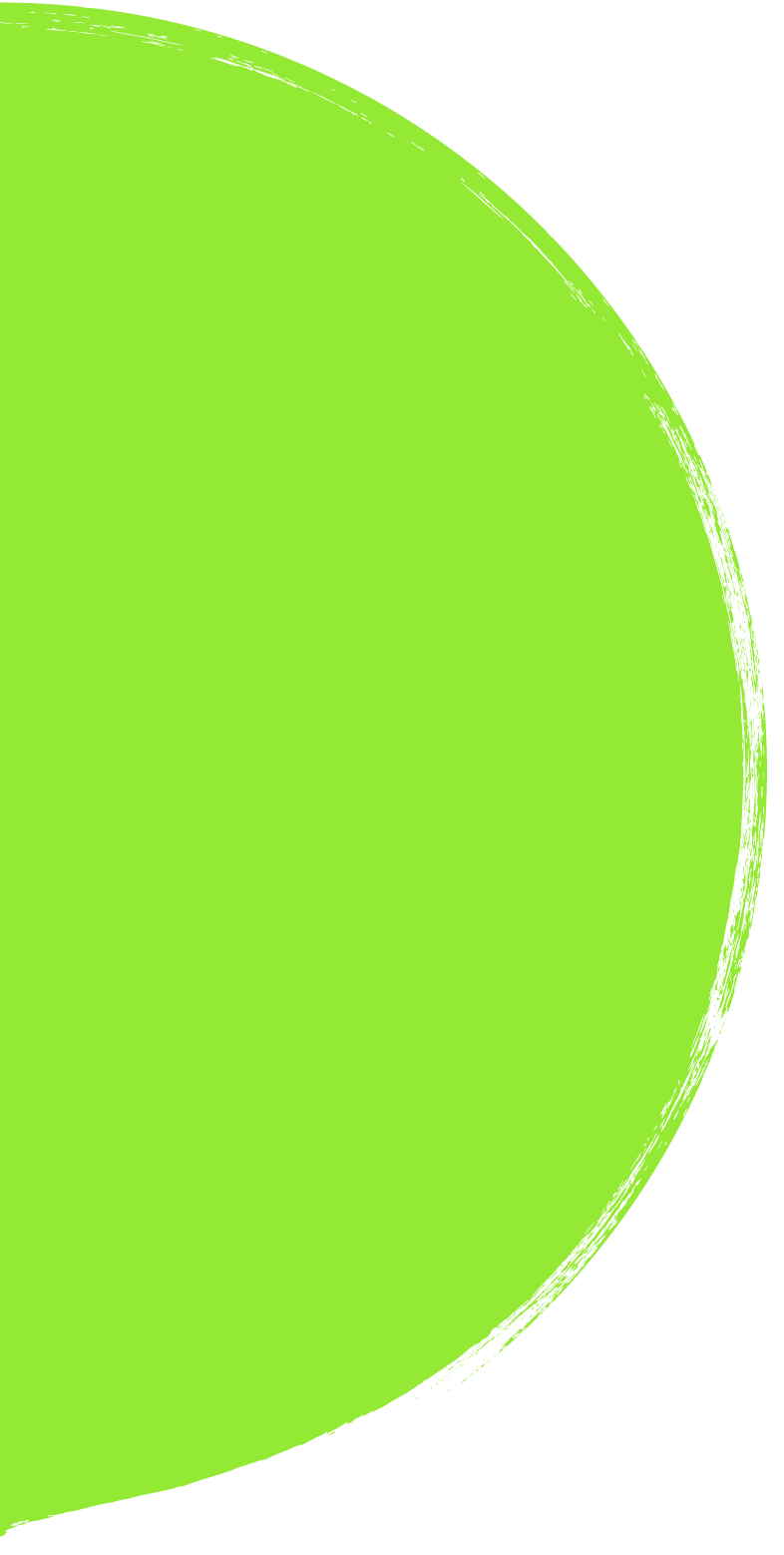 Konsens-Abfrage
1
Gibt es Vetos?
Der Vorschlag widerspricht grundsätzlich meinen Vorstellungen/ Bedürfnissen. Er darf nicht beschlossen bzw. ausgeführt werden.
2
Gibt es schwere Bedenken?
Ich habe schwere Bedenken und wünsche mir eine andere Entscheidung.
3
Gibt es Enthaltungen?
Ich überlasse Ihnen die Entscheidung, bin bei der Umsetzung aber dabei.
4
Gibt es leichte Bedenken?
Ich stimme zu, habe aber leichte Bedenken.
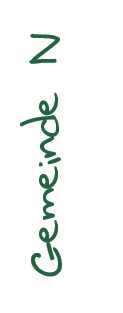 5
Gibt es Zustimmung?
Ich stimme dem Lösungsvorschlag zu.
[Speaker Notes: [Wenn es einen konkreten gemeinsamen Vorschlag gibt, tragen Sie diesen in das Dokument „Konsensvorschlag“ ein.
Es wird dann abgefragt, wie jede und jeder zu dem Vorschlag steht.
Fragen Sie die Punkte 1 – 5 nacheinander ab. Wenn es Vetos, Bedenken oder Enthaltungen gibt,
geben Sie den entsprechenden Personen die Möglichkeit, kurz zu begründen was sie stört.
Sollte es ein Veto geben, oder viele Bedenken muss ein neuer Vorschlag ausgearbeitet werden.]]
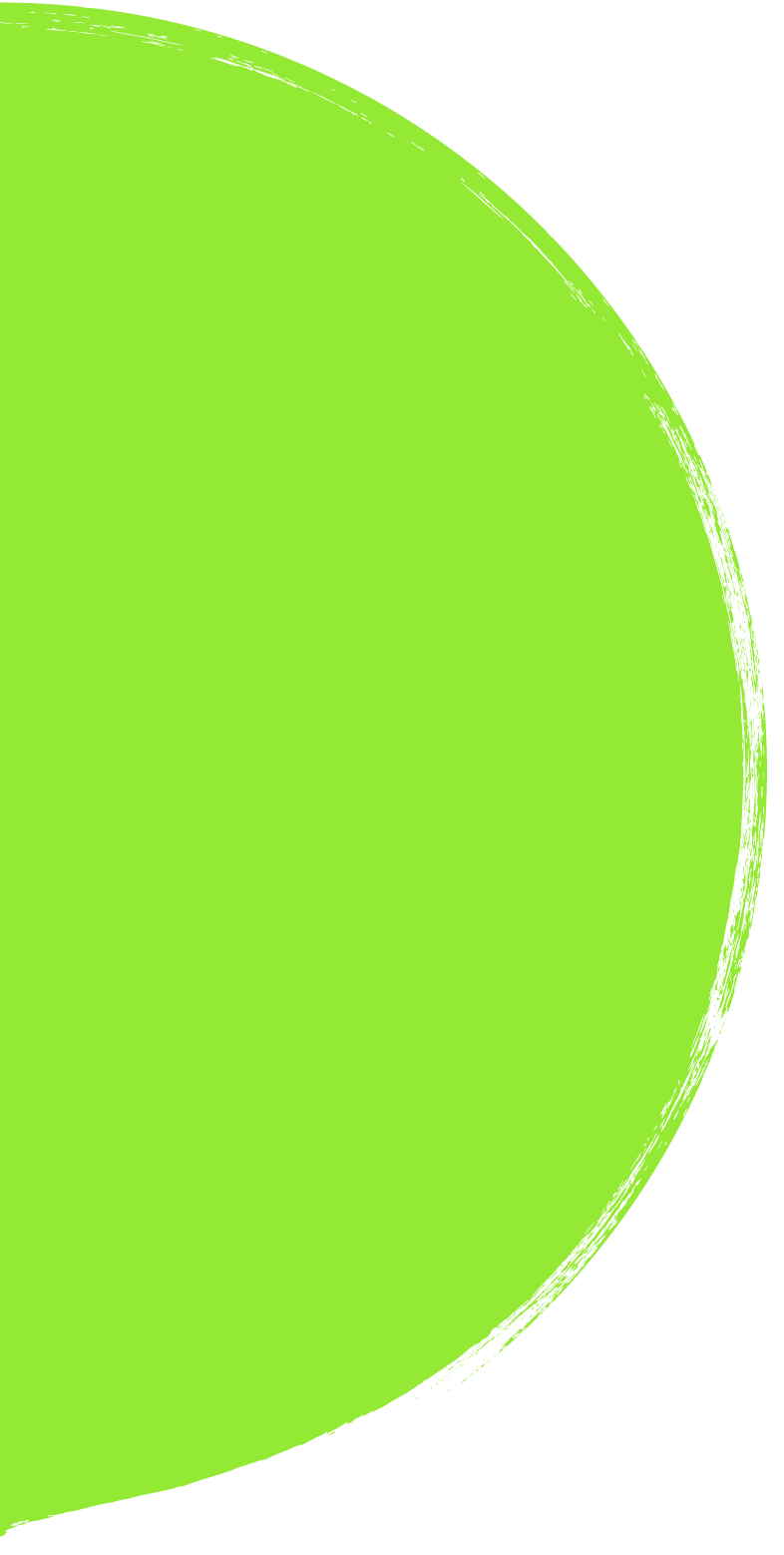 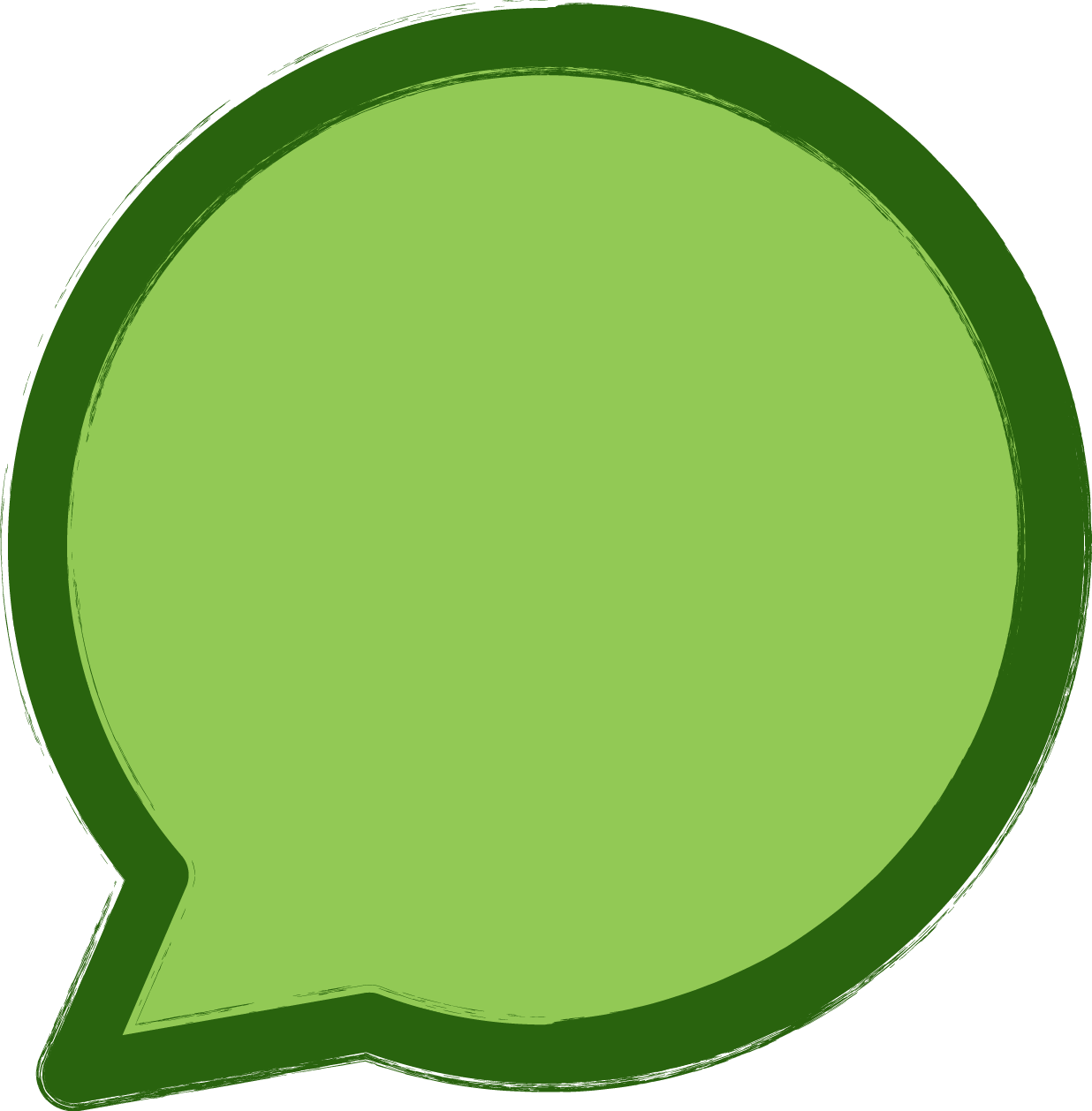 Gibt es einen 
Konsens?
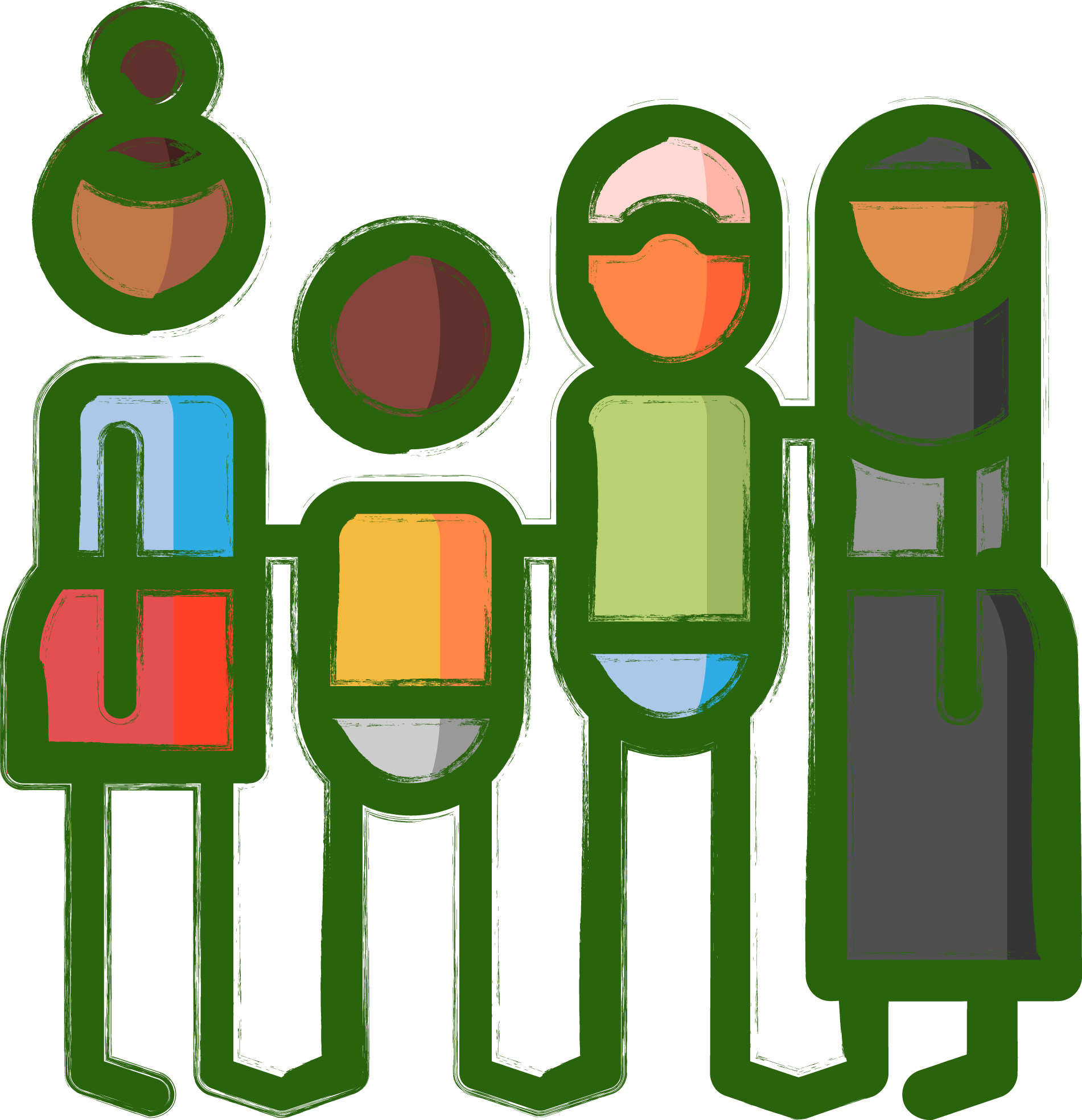 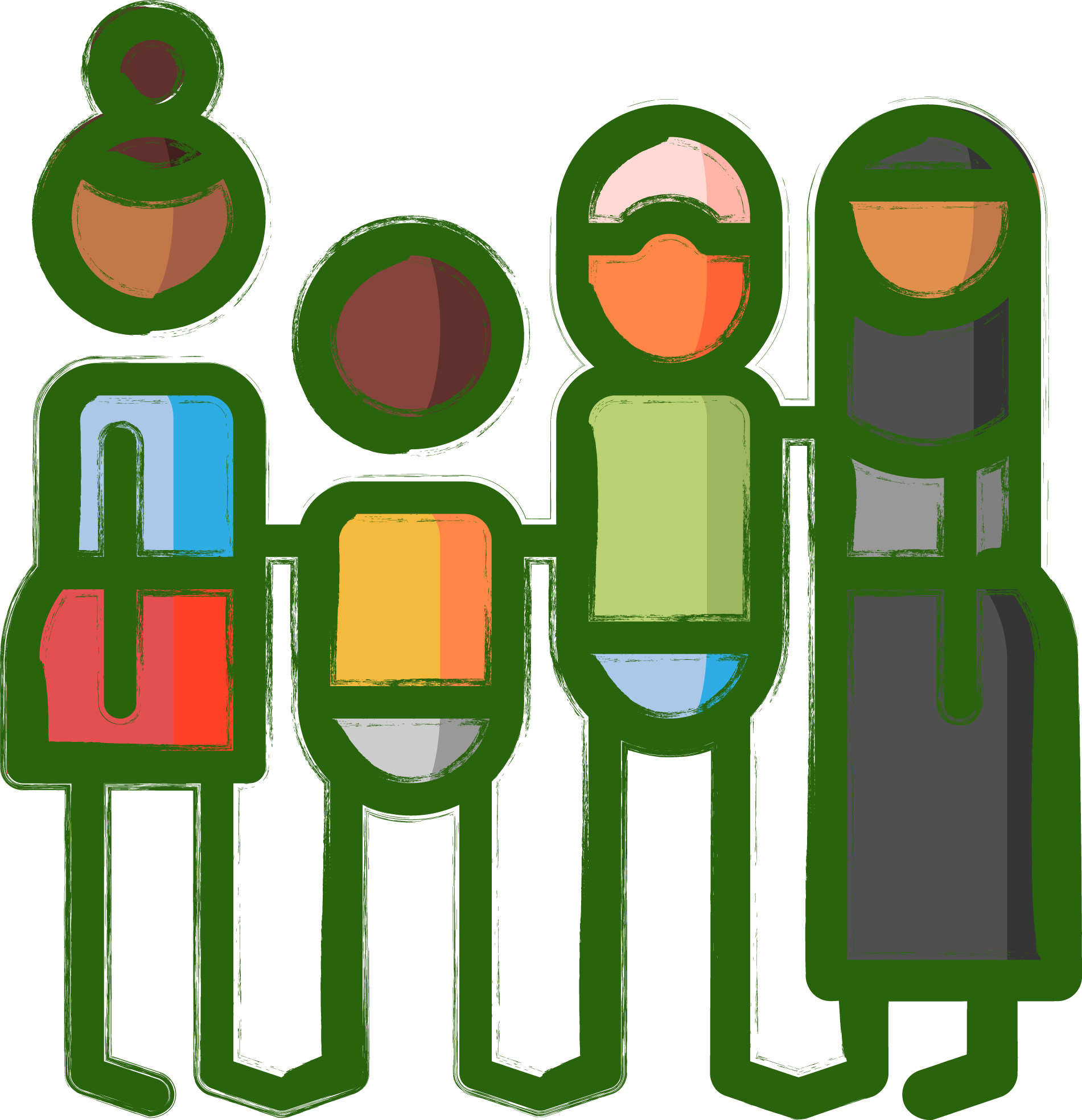 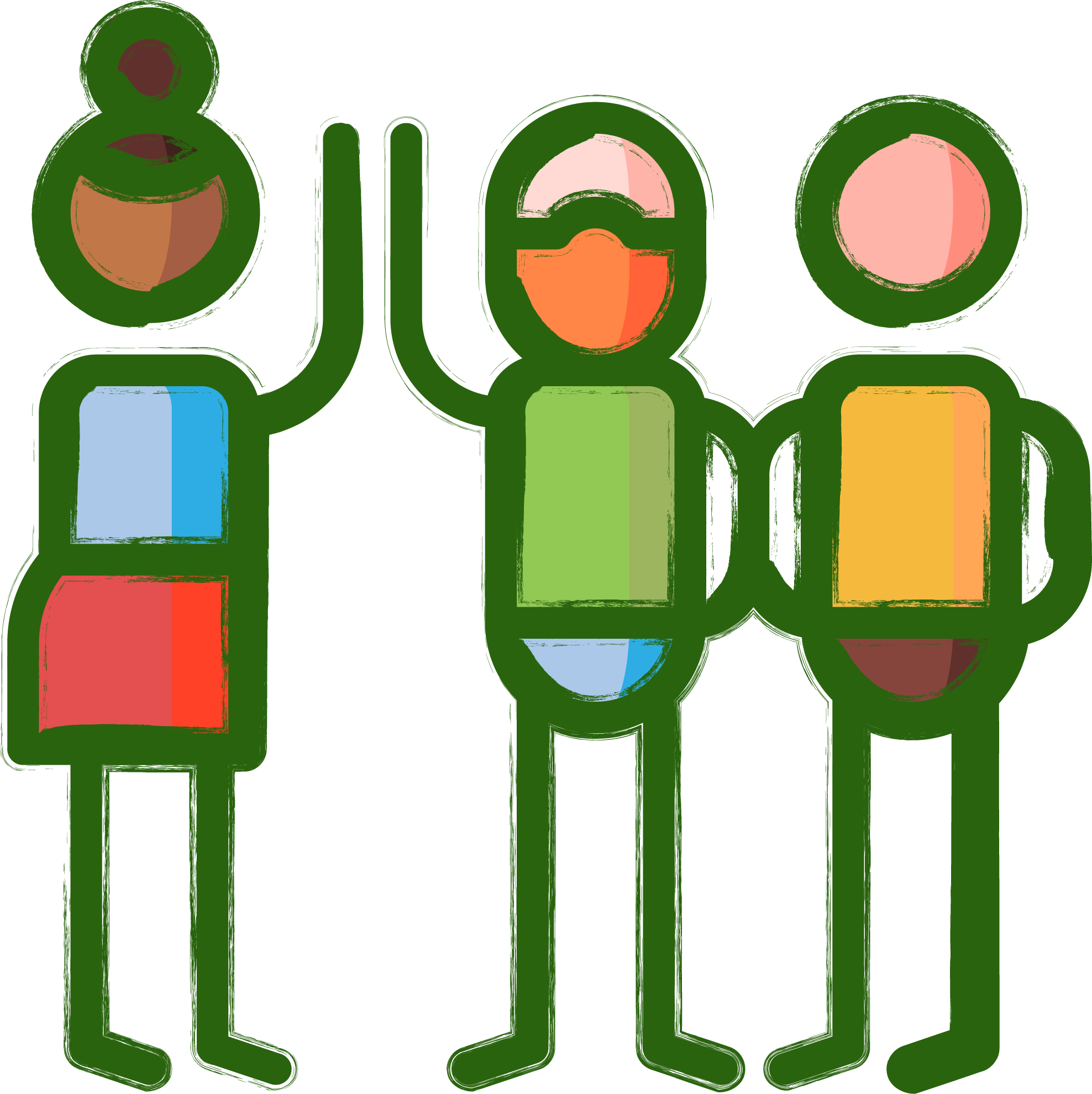 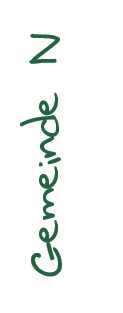 [Speaker Notes: [Fragen Sie zum Schluss, ob alle (auch wenn sie eventuell Bedenken haben) diesen Vorschlag mittragen können und wollen.
Nur wenn alle Zustimmung signalisieren, kann von einem Konsens ausgegangen werden. Falls nicht, empfiehlt sich eine
Überarbeitung des Vorschlags, bis es einen Konsens gibt.]]
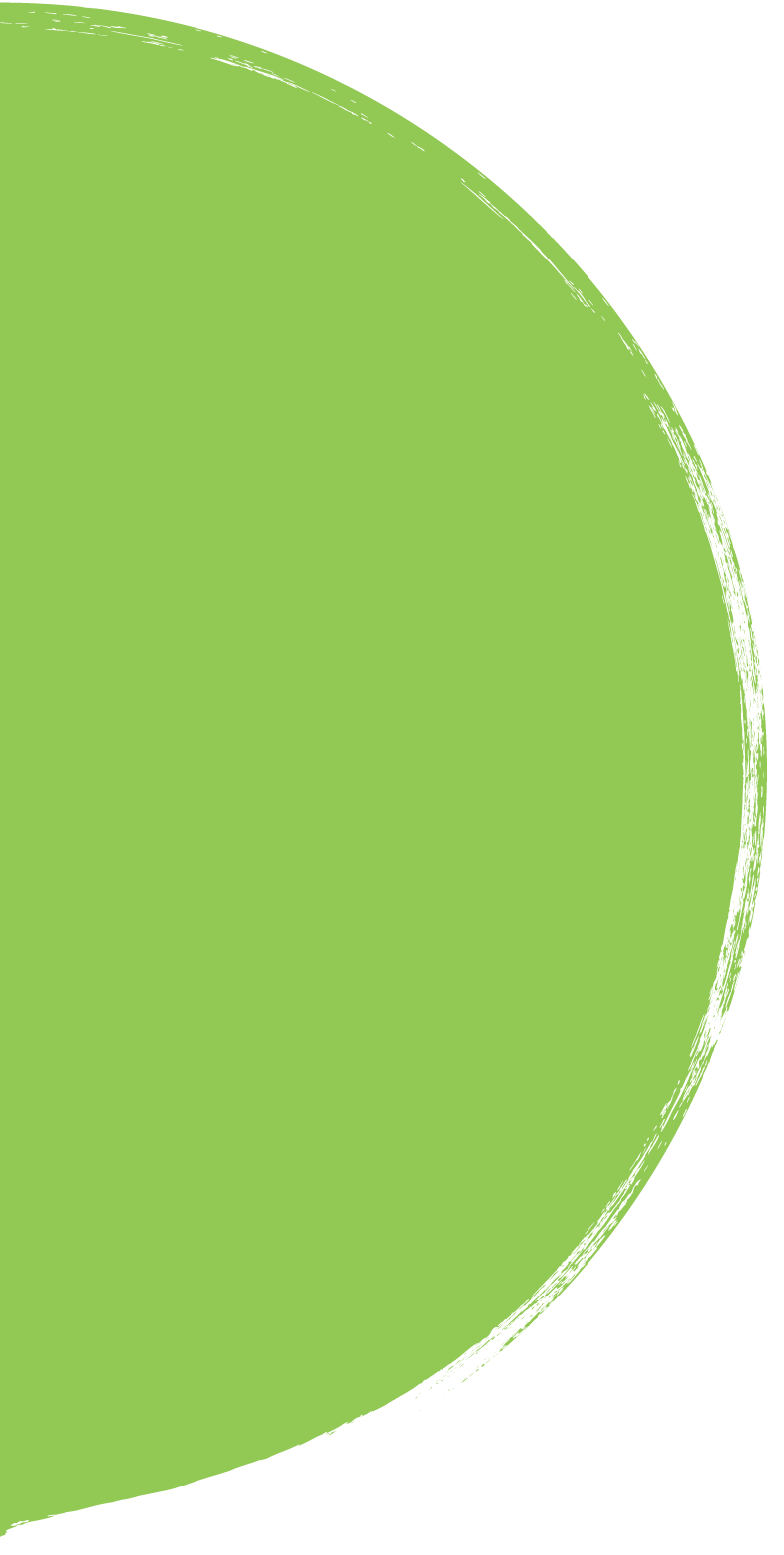 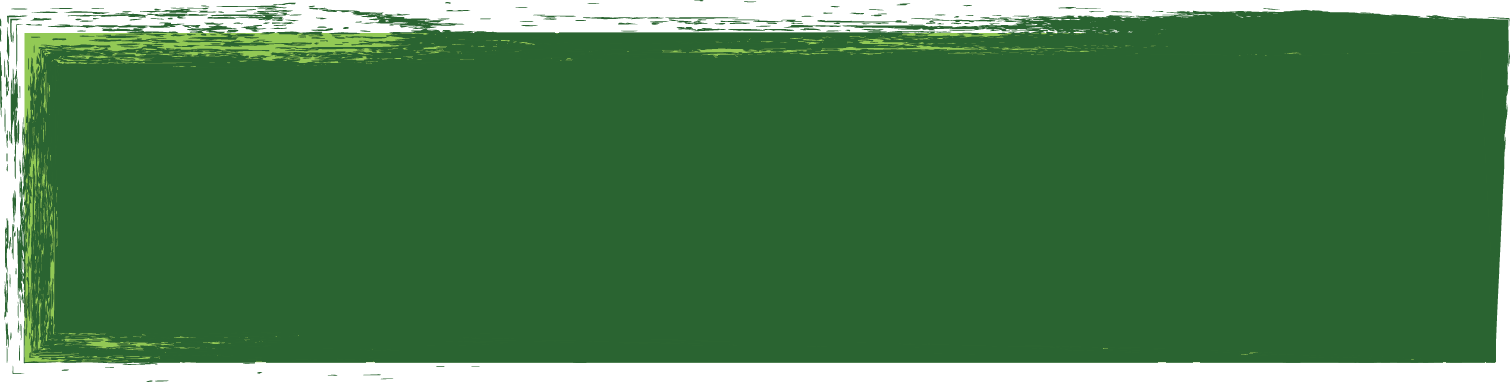 Umsetzung
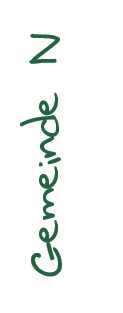 [Speaker Notes: [Gehen Sie diesen Punkt nur an, wenn noch Zeit und Motivation da ist. Sonst verschieben Sie dies
getrost in das nächste Treffen. Einen Konsens zu finden, ist ein zentraler Schritt und kann manchmal
etwas länger dauern. Das ist einfach so.]]
1
ZIEL      :
Dauerhaftes Umstellen auf Recycling-Papier
Recherchieren: günstigster Anbieter für Recycling Papier (Internet?/ Region?)
Frau Fitimnetz
Evtl. Hilfe von
Peter bei Fragen
Morgen Abend 
18 Uhr – 20 Uhr
Dokument für Kirchenvorstand vorbereiten: Verabschiedung allg. Einkaufsrichtlinie
+ Argumentation
Erstellung:
Frau Strube, 
Herr Leising
Korrekturlesen:
Frau Horst, 
Herr Dörfel
Erstellung bis Sonntag,
Korrekturlesen bis Mittwoch danach
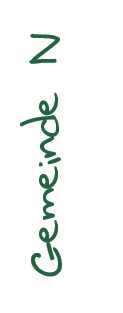 . . .
Mögliche Fragen:   Muss der GKR gefragt werden?,  Müssen noch Infos eingeholt werden?, Wird dafür eine Förderung benötigt?
[Speaker Notes: [Bilden Sie neue Kleingruppen, je nach dem wer an welchem Thema am meisten Interesse hat und an der Umsetzung mitwirken möchte.
Jede Gruppe bekommt für eines der abgestimmten Ziele ein Exemplar des Dokuments „Zielformulierung“.]
Dieser Bogen soll bei der Umsetzung helfen. Je konkreter die Formulierungen und Zeitangaben, desto wahrscheinlicher ist
es, dass die Umsetzung in den Anforderungen des Alltags nicht untergehen.

Tragen Sie ein:
Was muss zur Zielerreichung konkret getan werden? 
Dabei wird es sicherlich mehrere Teilaufgaben geben, zum Beispiel
zunächst das Einholen von bestimmten Informationen usw.
Am besten so exakt wie möglich.
Zudem sollte eingetragen werden, wer für die Ausführung zuständig ist. Wer kann im Zweifelsfall einspringen?
Wann wird die Aufgabe ausgeführt?]
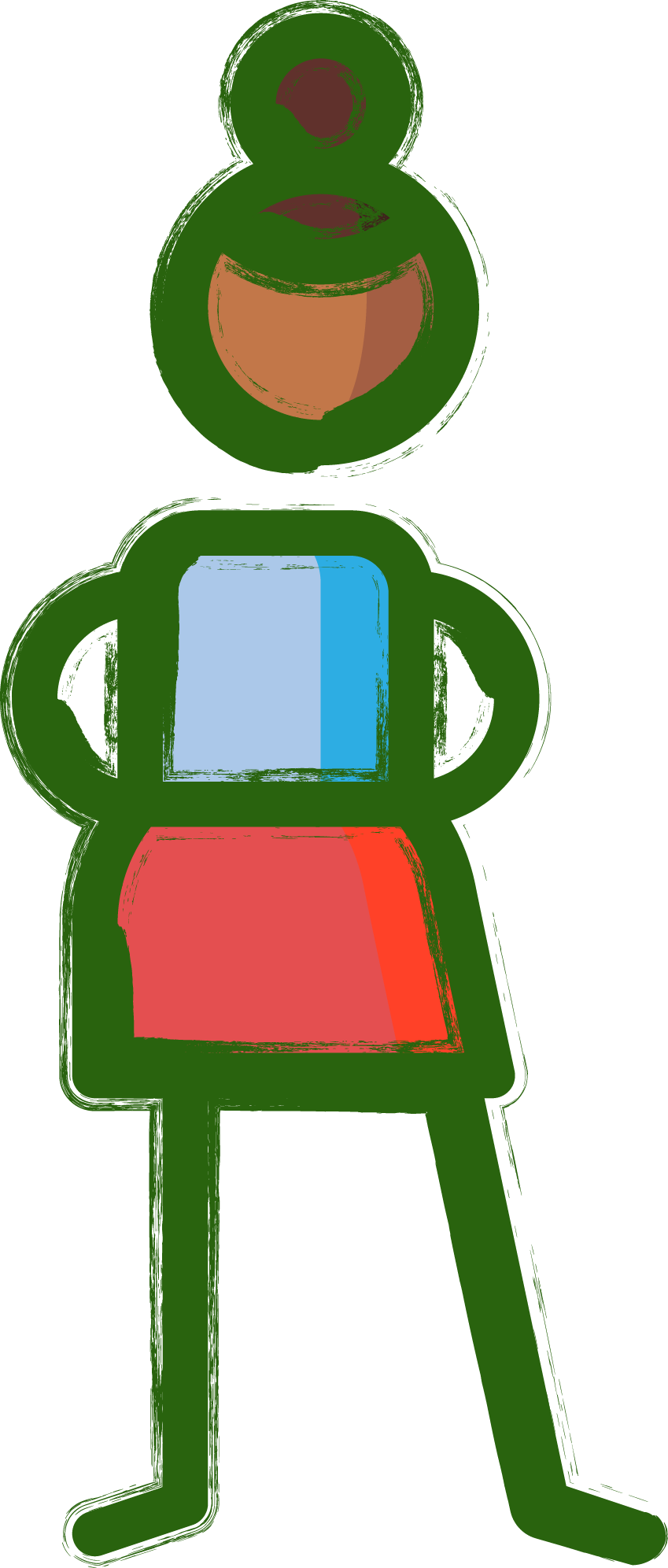 Erste Schritte
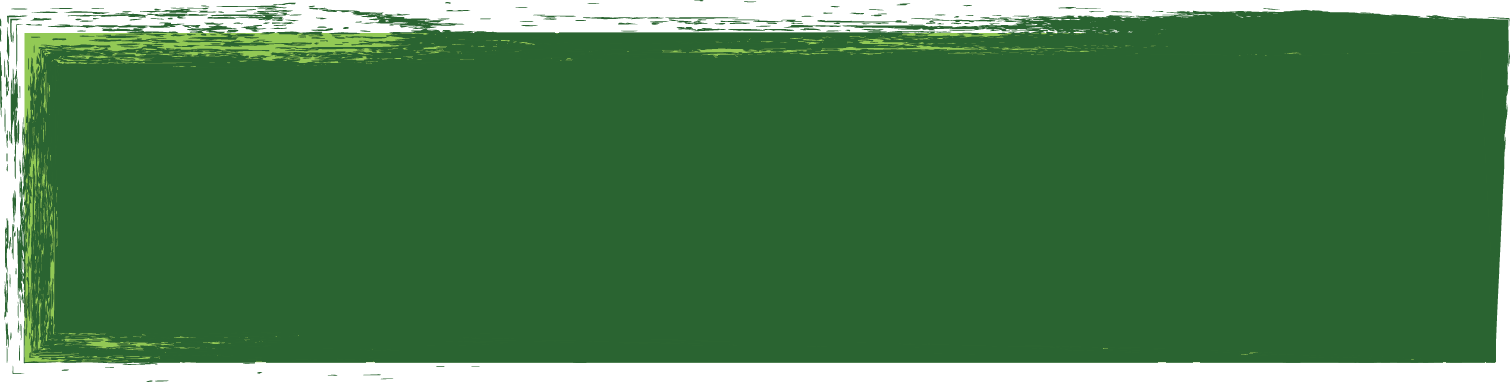 Ziele auswählen
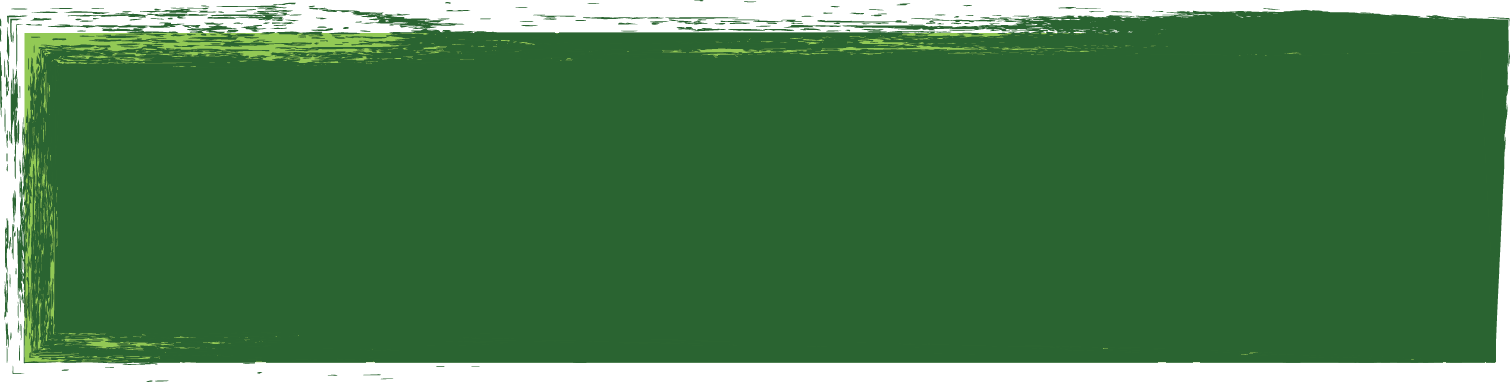 Wunsch-Zustand
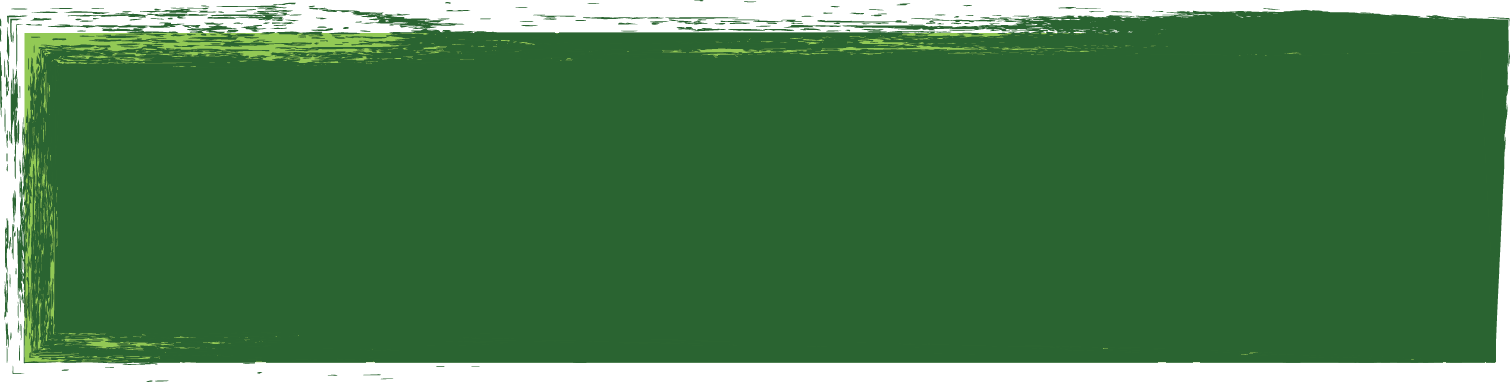 Ist-Zustand
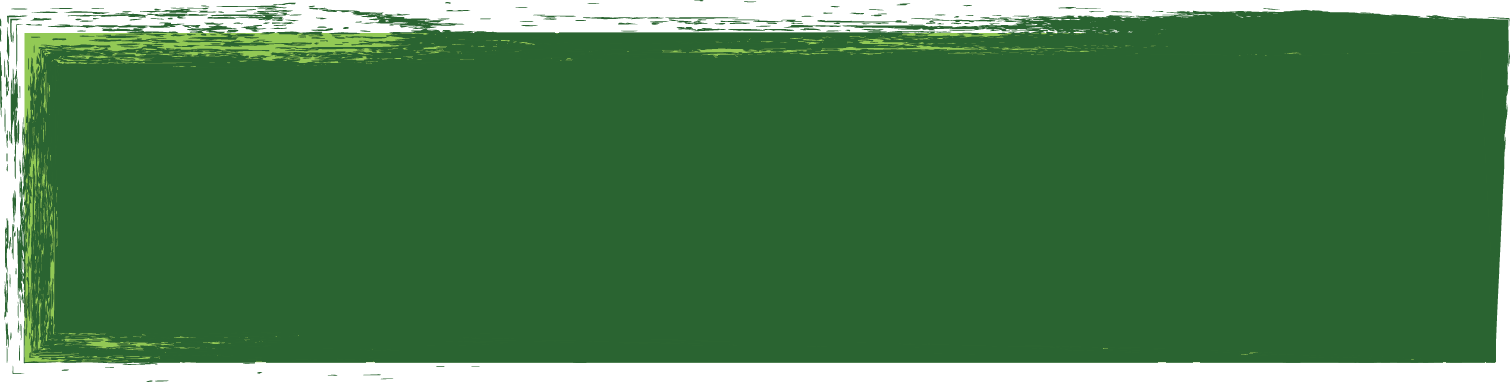 [Speaker Notes: Im nächsten Treffen wollen wir dann gemeinsam schauen, wie weit wir in unserer Umsetzung gekommen sind.
An welchen Stellen benötigen Leute Unterstützung?
An welchen Stellen können wir uns bereits gemeinsam über Erfolge freuen?

[Gemeinsamer schöner Abschluss: z.B. Lied oder Gebet]]
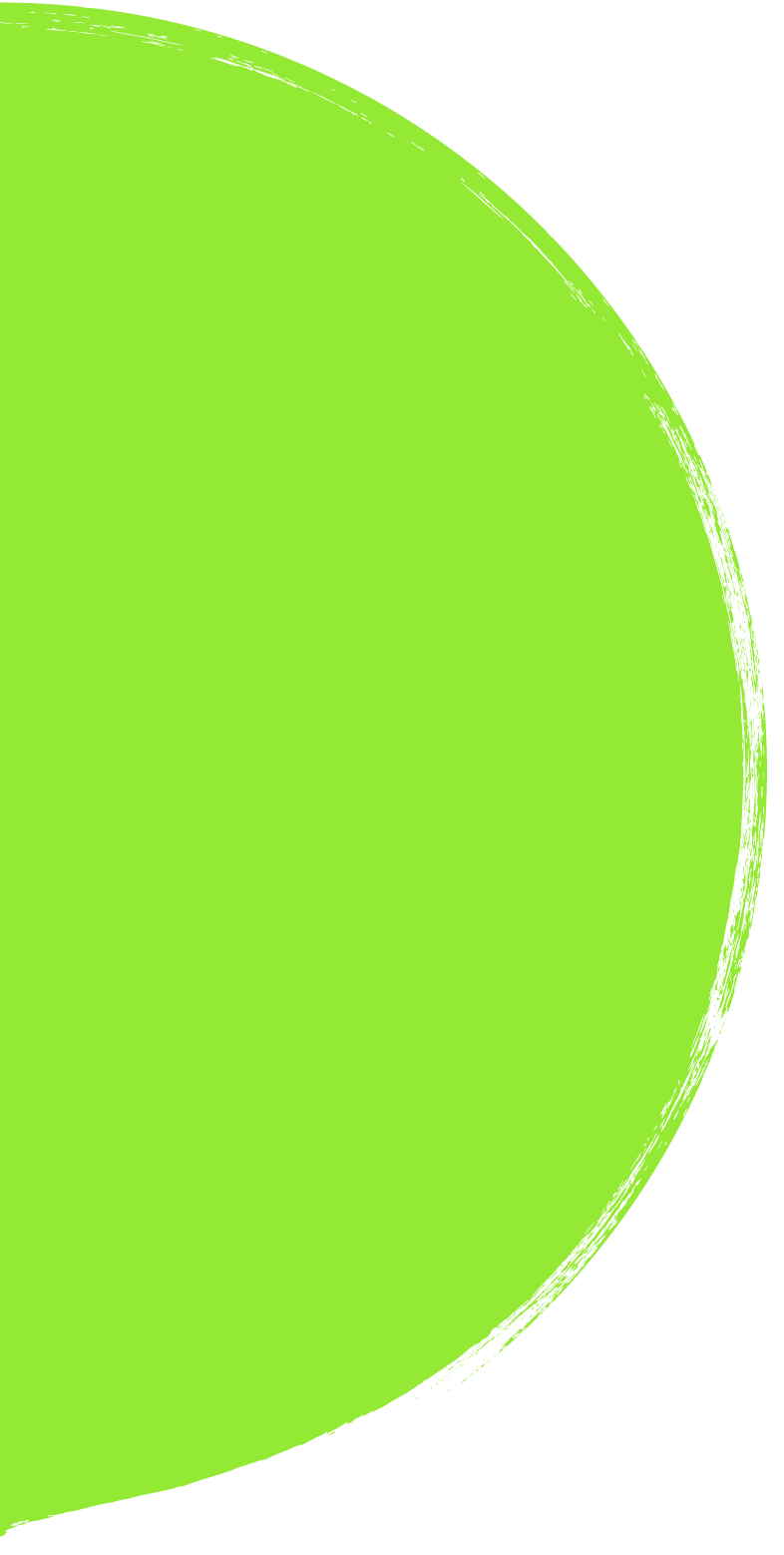 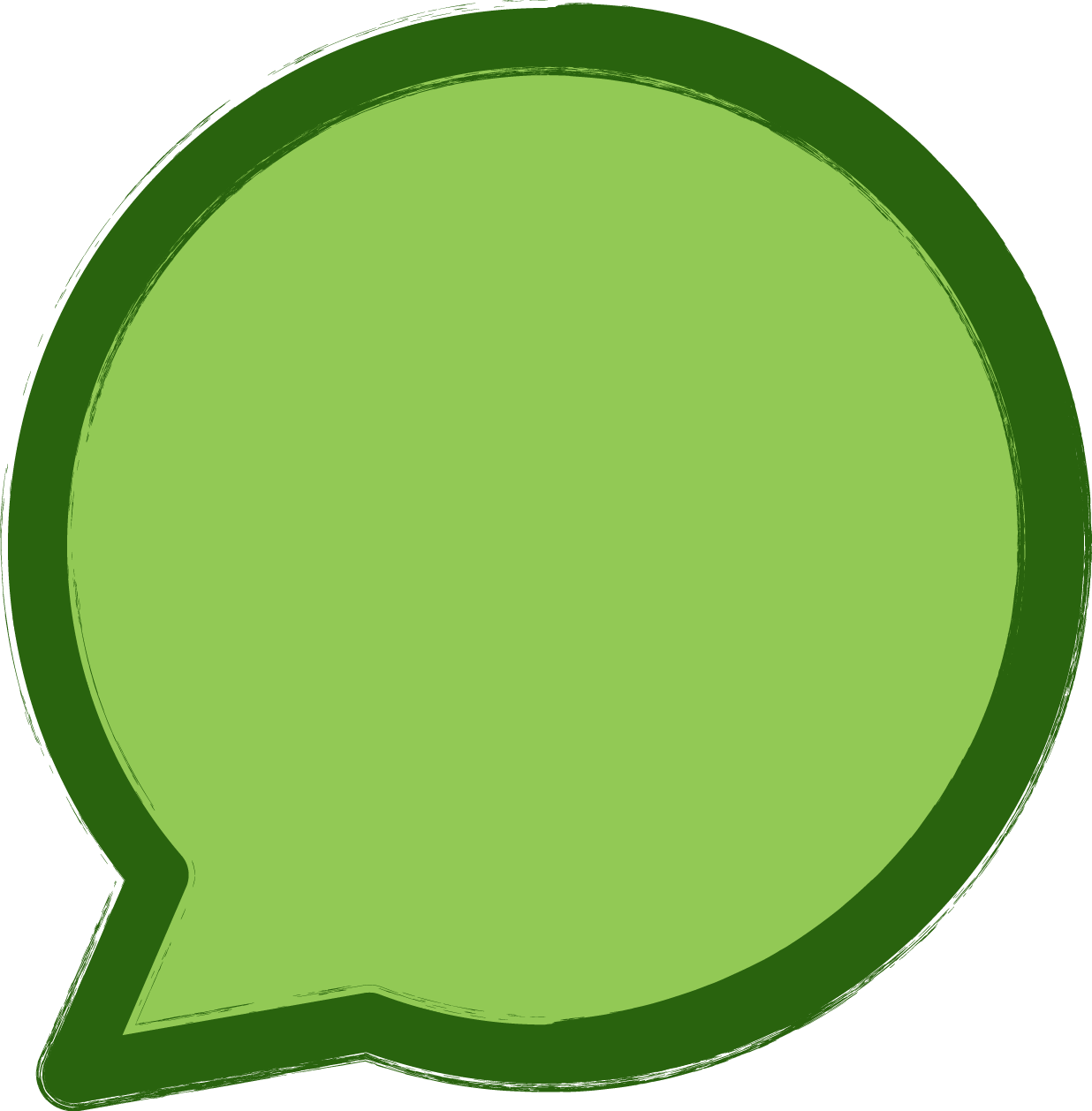 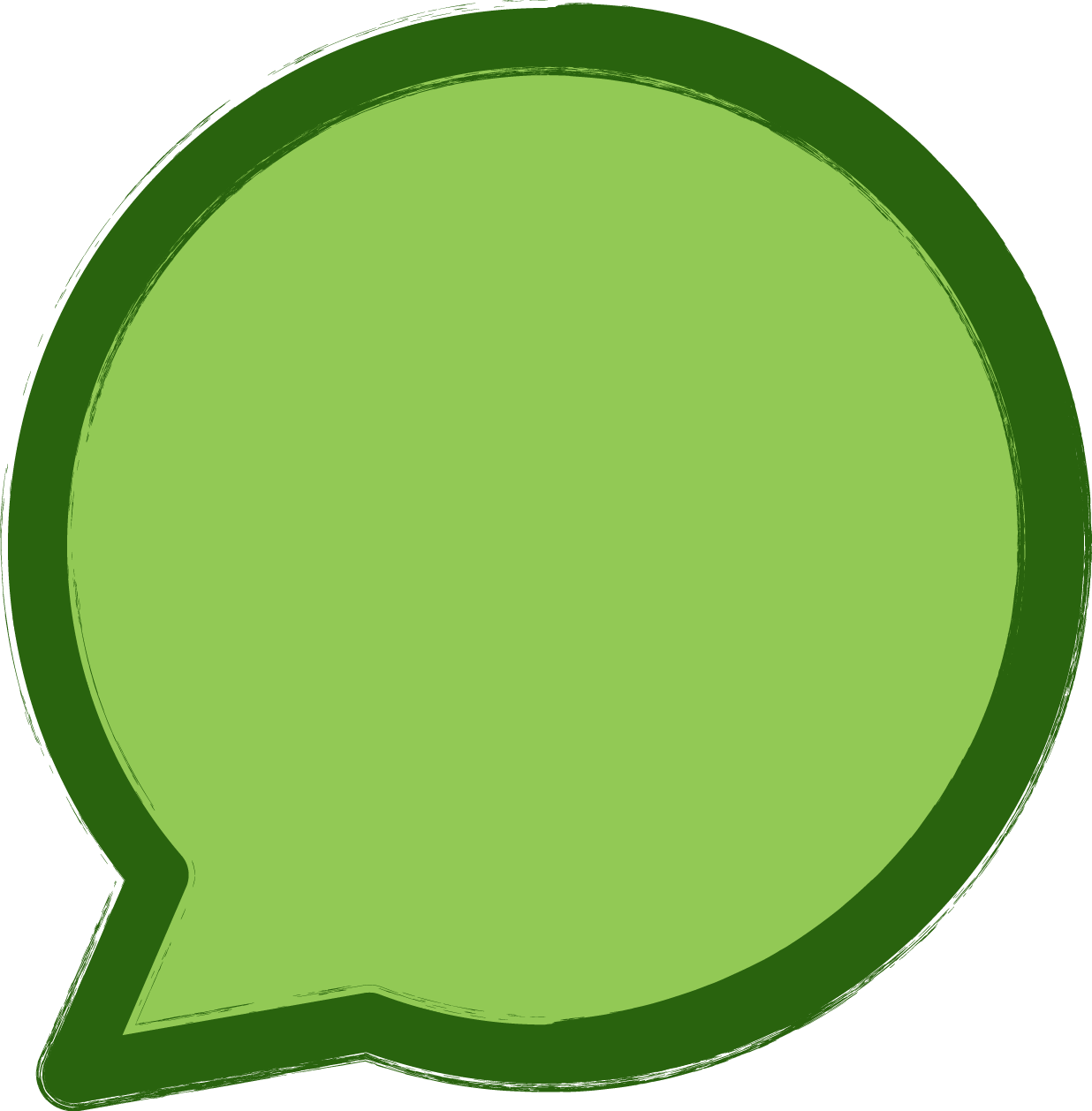 ?
?
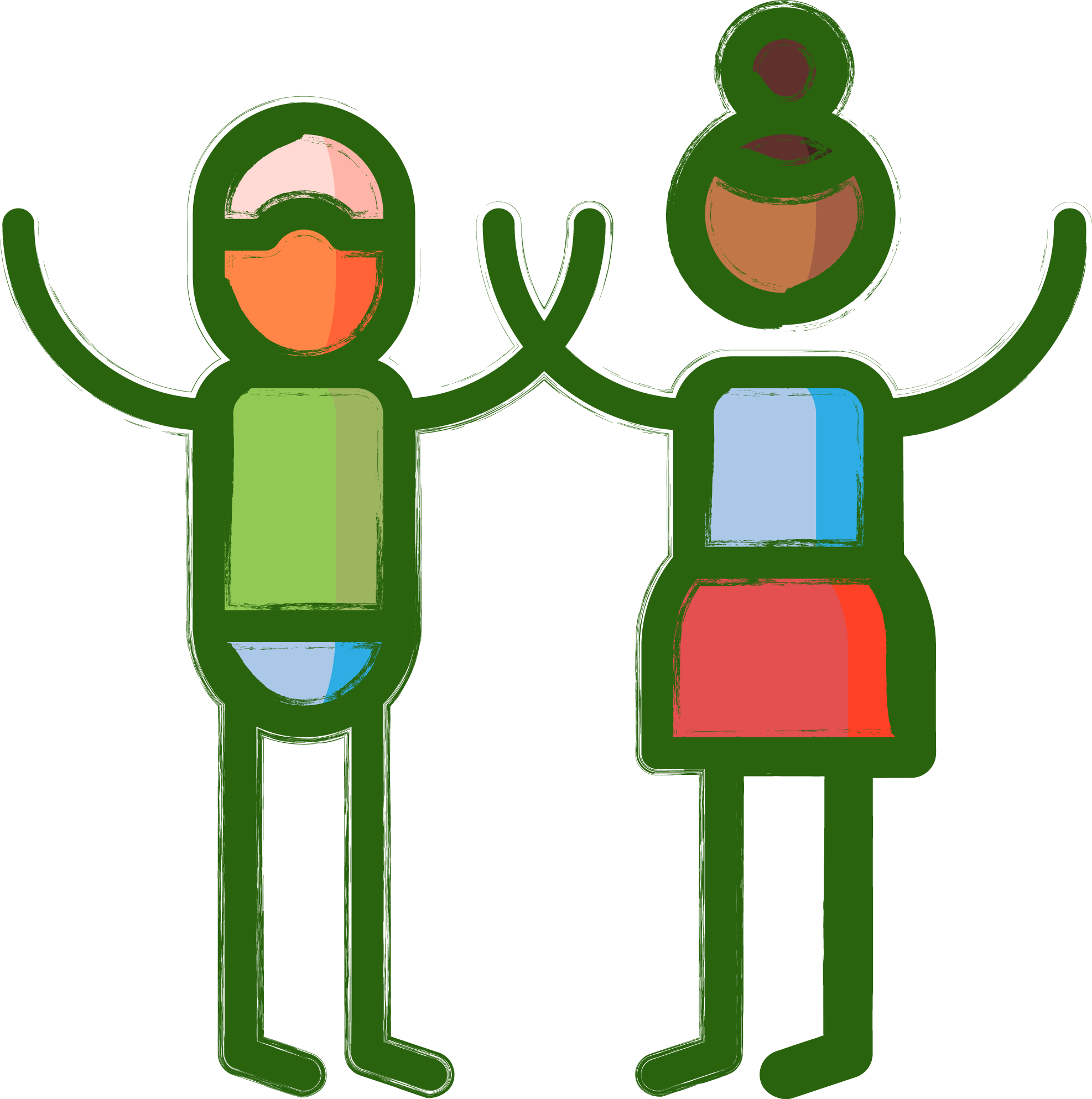 Referentin für Fragen der Schöpfungsverantwortung (EVLKS) Anne Römpke: 	anne-kristin.roempke@evlks.de
					www.gemeinde-n.de/evlks
Gemeinde N		info@gemeinde-n.de
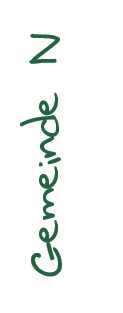 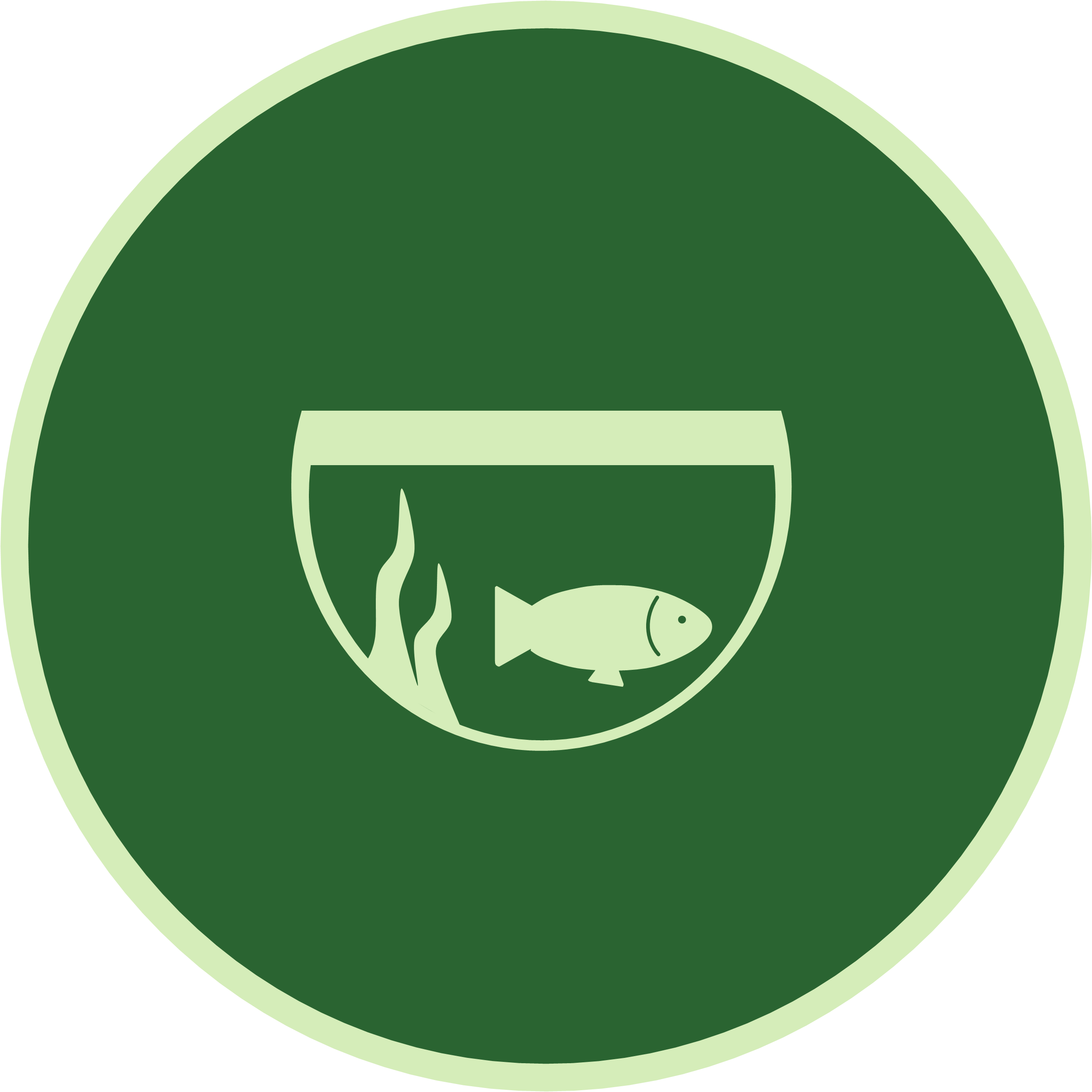 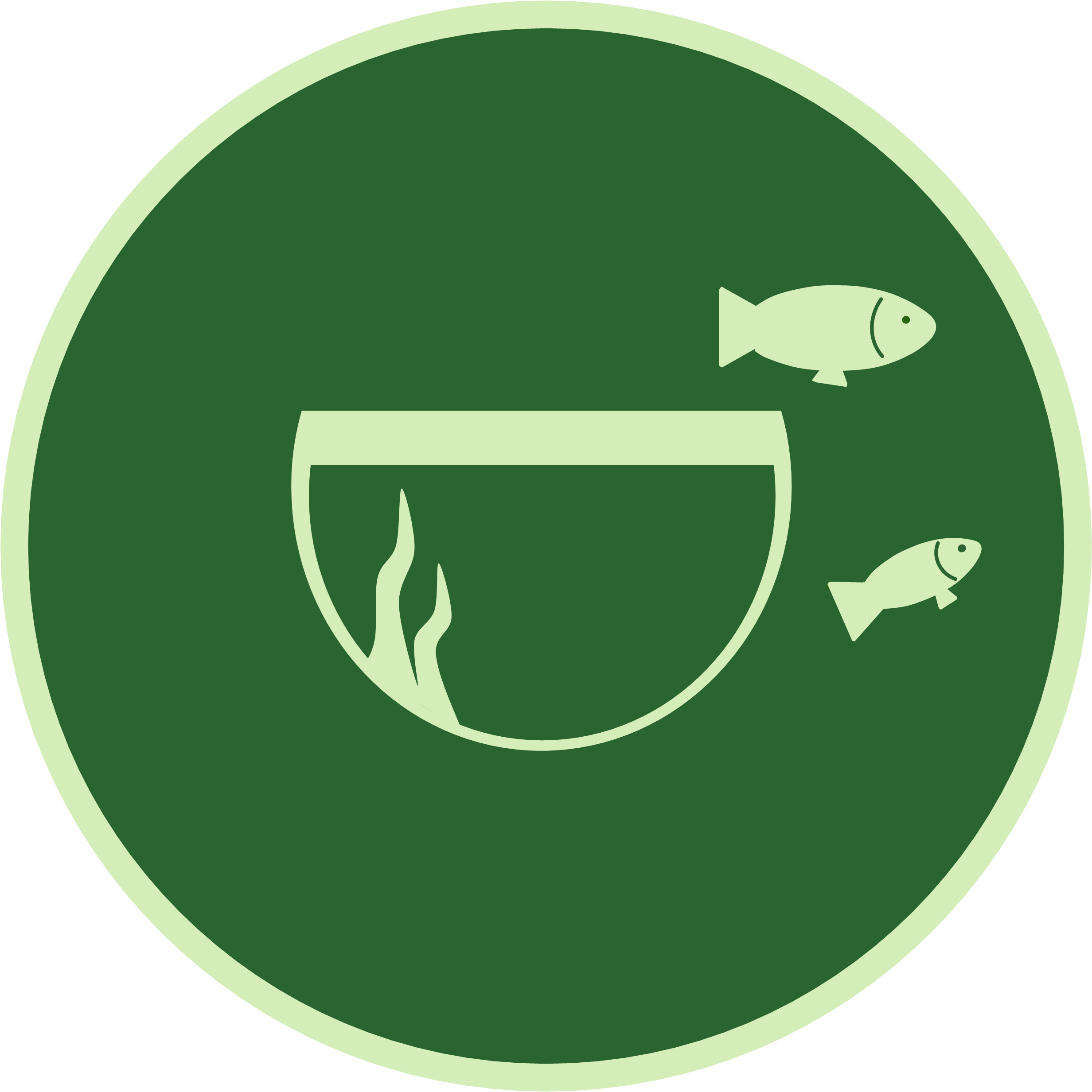 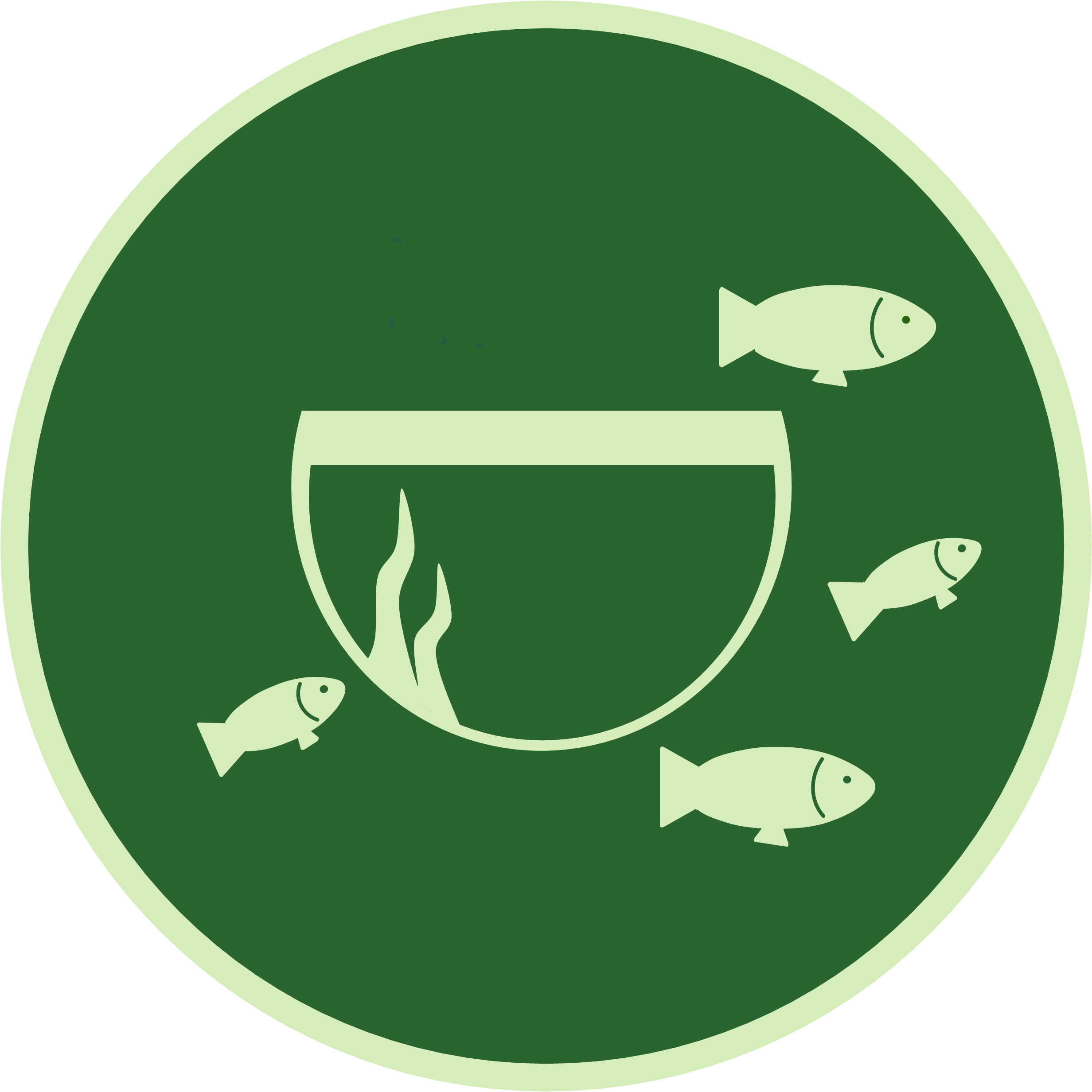 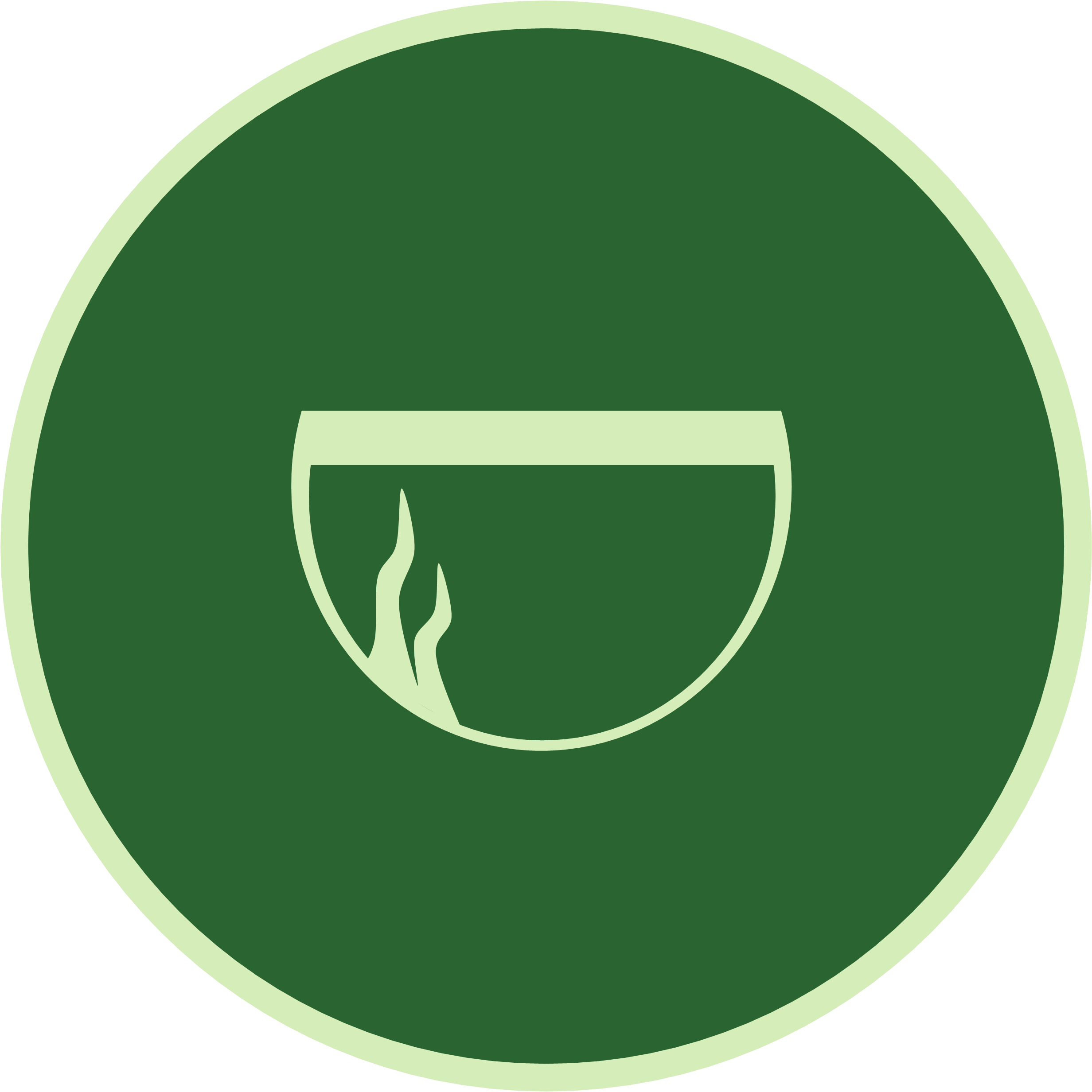 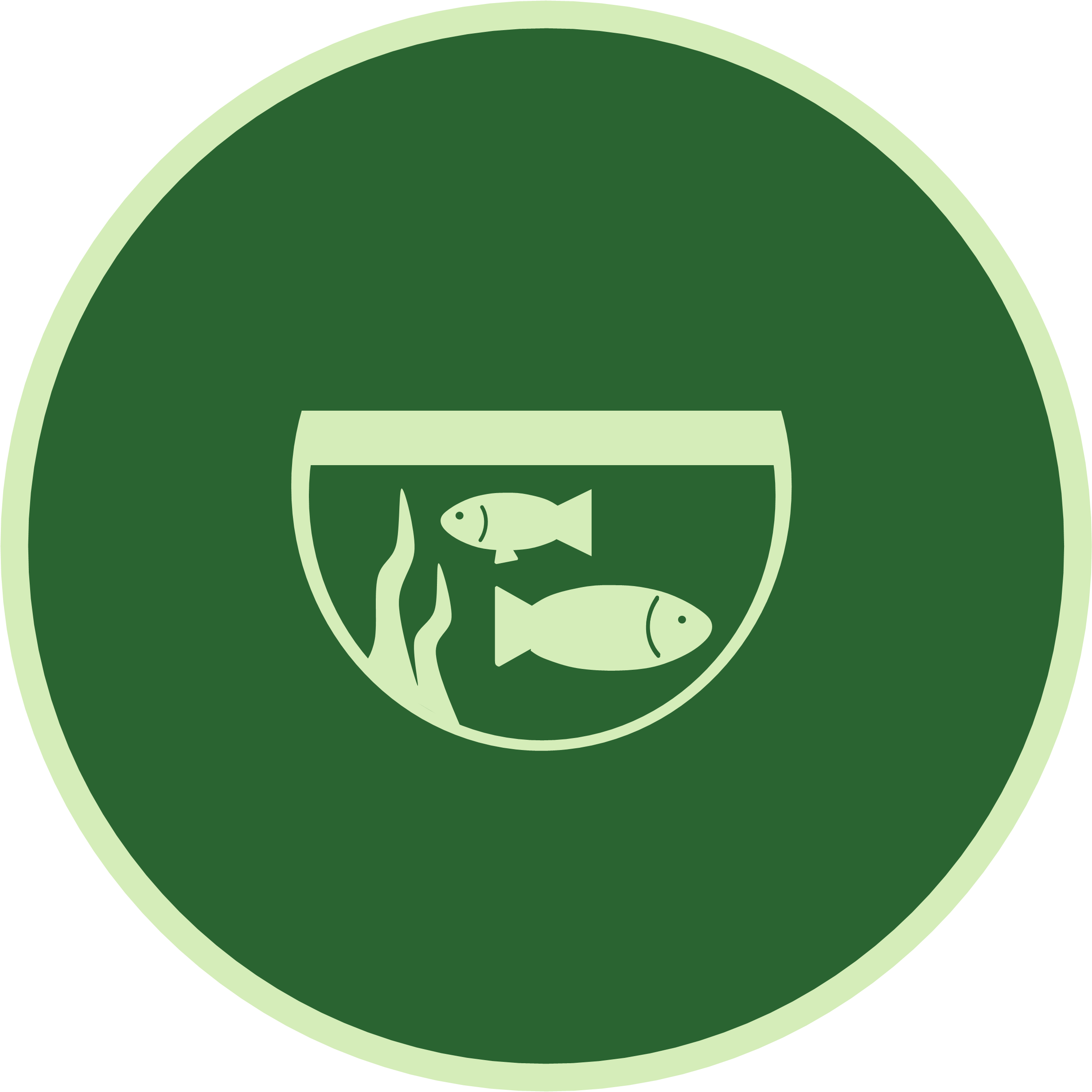 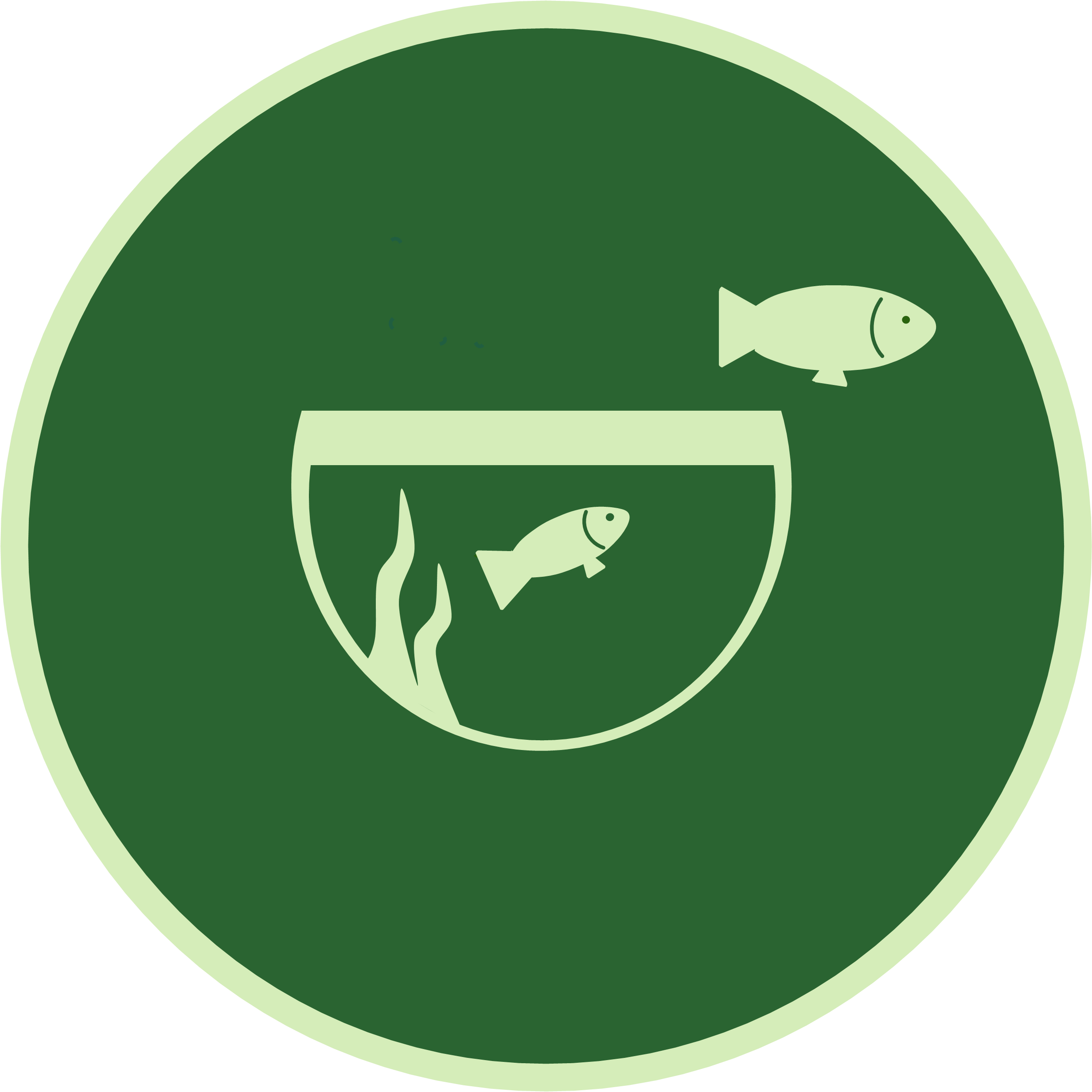 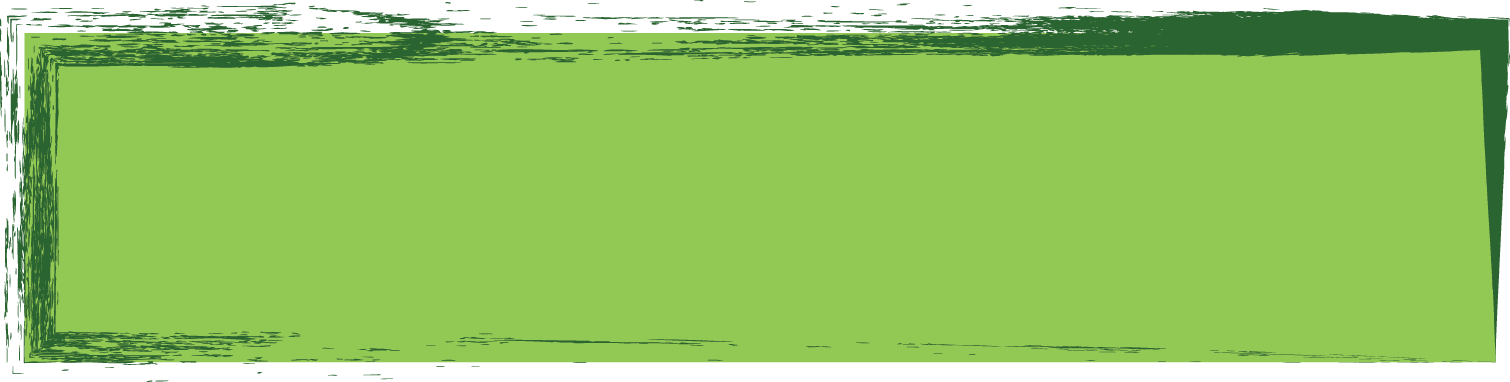 Impressum


Projekt „Gemeinde N“
Oktober 2020
Text & Layout: Anne Römpke
Grafik & Gestaltung: Alluvium@posteo.de
Bildmaterial von https://www.flaticon.com/

© —2020— Gemeinde N. All rights reserved. 
Licensed to the European Union under conditions.

Träger:
Ökumene Netzwerk im Nachhaltigkeitsprozess 
Treptow-Köpenick e. V. Gefördert durch die 
Europäische Union, das BMZ, NOPLANETB 
und die Stiftung Nord-Süd-Brücken
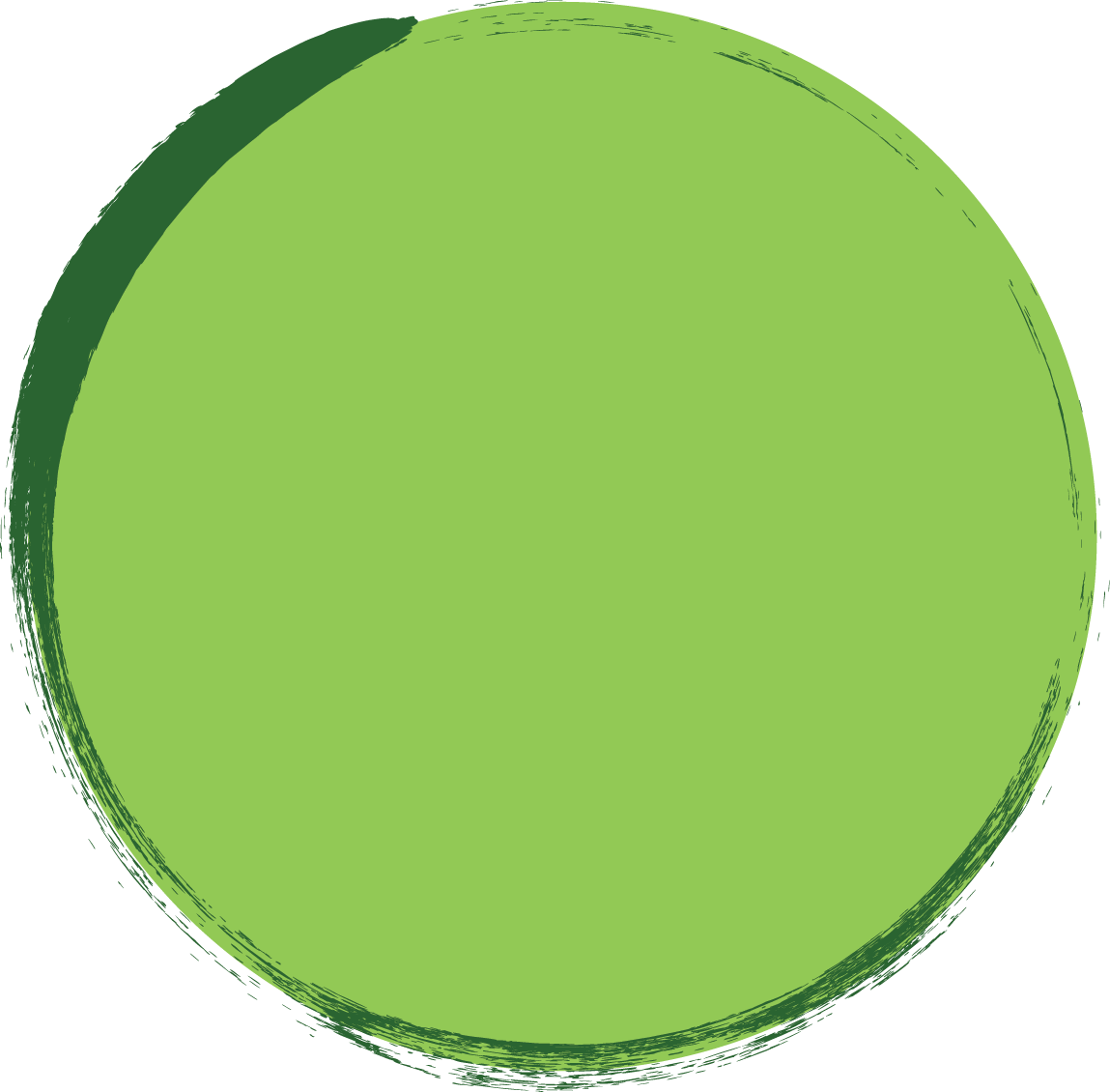 Kontakt
Anne Römpke
Email: info@gemeinde-n.de
Web:  www.gemeinde-n.de
Für Fragen, Anregungen oder 
Wünsche  stehen wir gerne 
zur Verfügung.